Seminární newsfeed
Podzim 2024
Jsme tu noví…
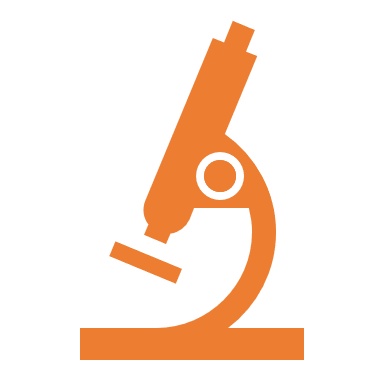 Kde hledat témata prací, laboratoře? 

Harmonogram zadávání závěrečných prací

Na koho se můžu obrátit, když něco (studijního) nevím?
Studijní oddělení
Garant programu (doc. Vácha)
Vyučující daného předmětu
Studentský člen oborové rady – spojka mezi studenty a akademiky

Seznamovací odpoledne s našimi prváky 3. 10.
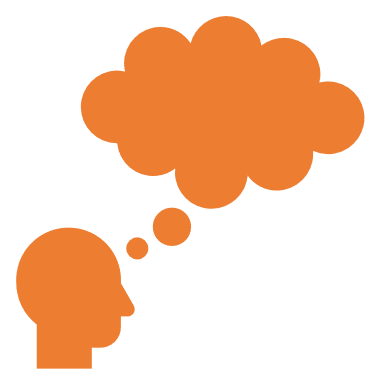 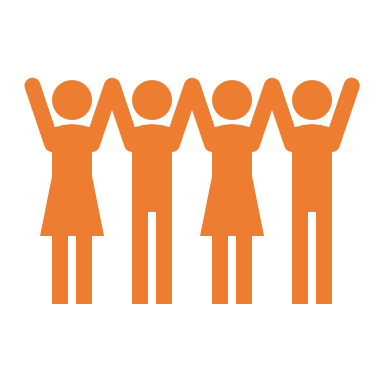 Vítání prváků
Čtvrtek 3. 10. 2024, po 16h
Venku před D36 

Prváci  Bc studia, NMGR studia
Naši studenti (3., 4., 5. ročník) jako průvodci a společnost


Halloween?
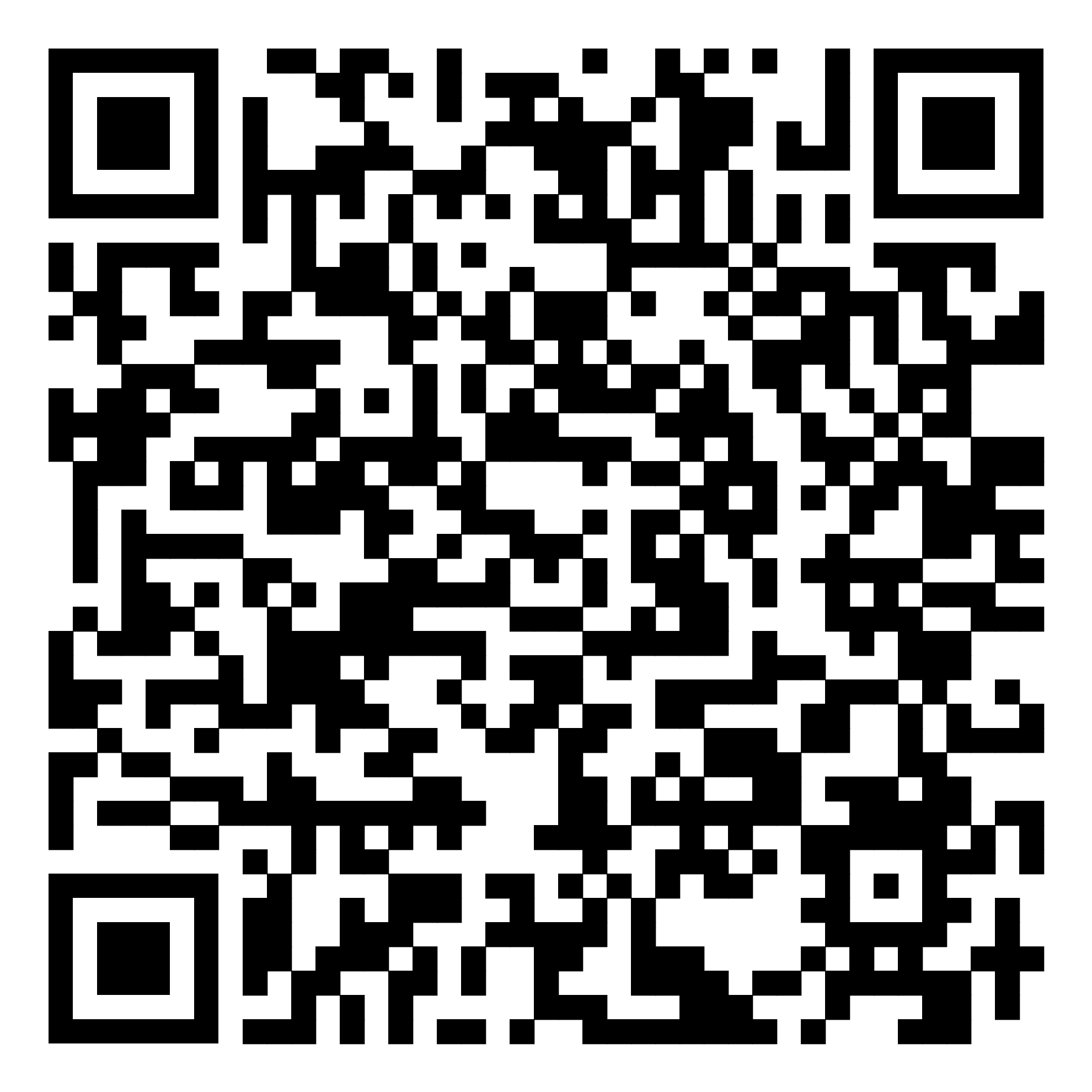 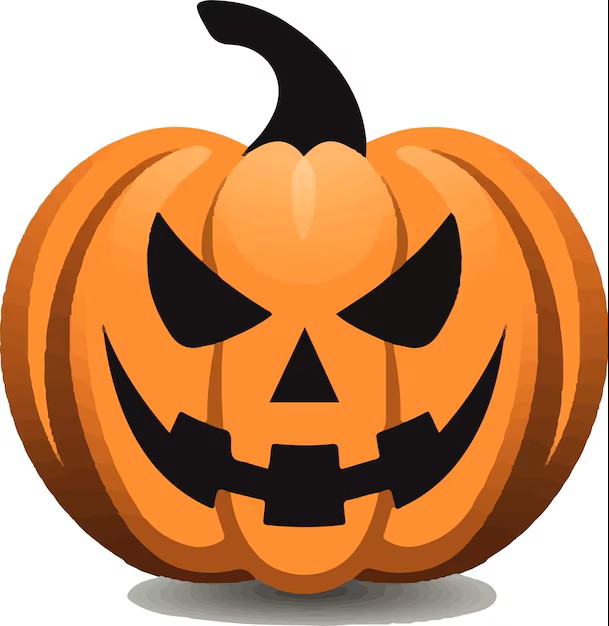 Bakalářské a diplomové práce
Odkaz na stránky OFIŽ, stručný výtah
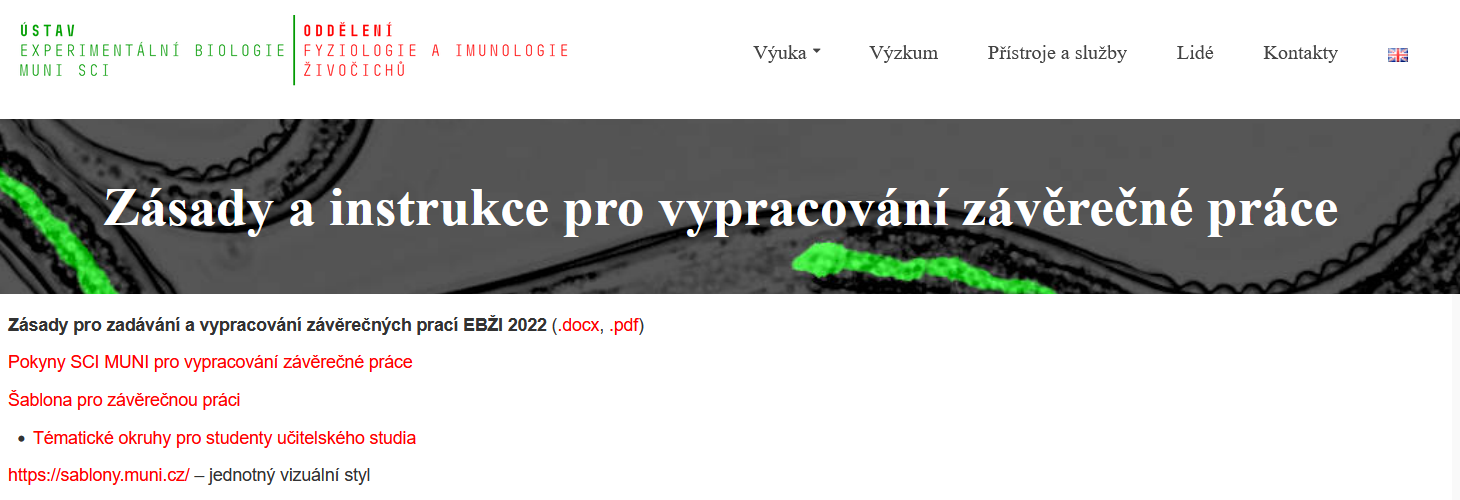 Využití nástrojů AI při psaní závěrečné práce? Doporučení MUNI
Důležité informace…
Hledáme…
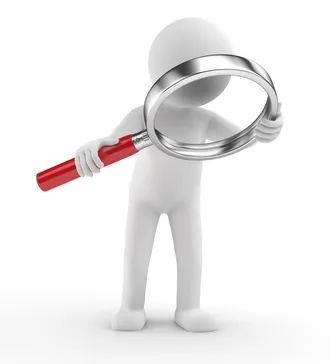 Proaktivní studenty pro popularizaci
Akce typu Noc vědců, Open day, Dny otevřených dveří, focení na propagační materiály, hlídání přijímacích zkoušek, …  
E-mailový seznam, hromadné oslovení

Aktuálně – Noc vědců TENTO PÁTEK 27. 9.
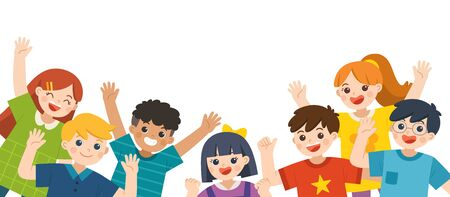 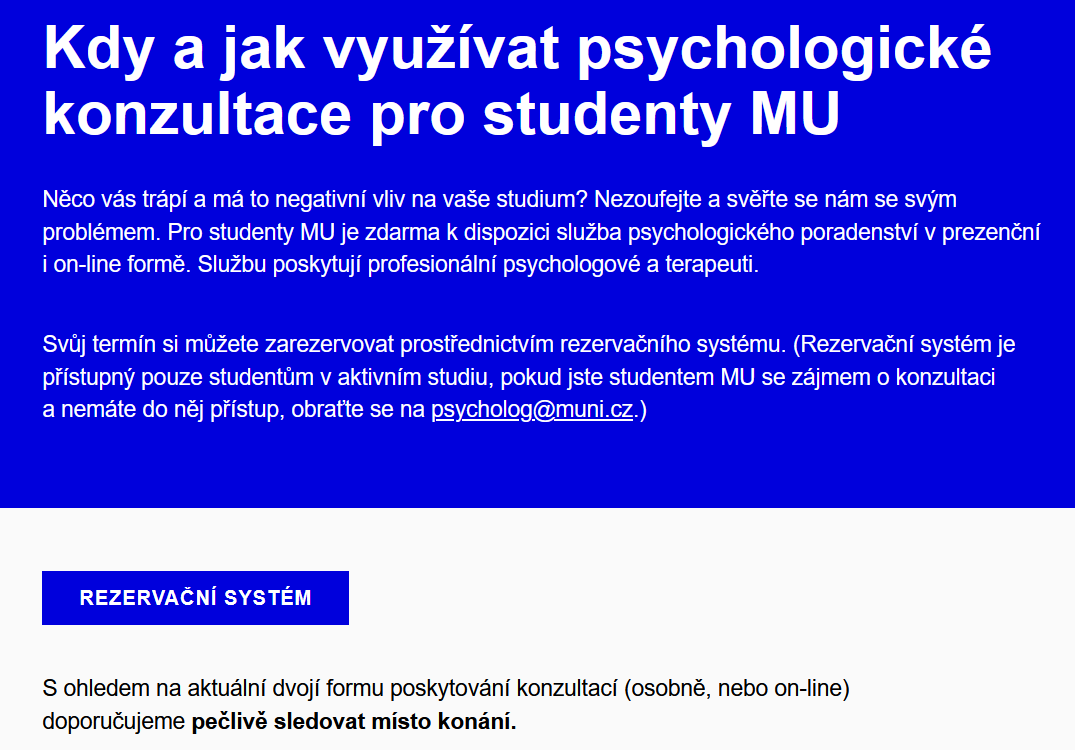 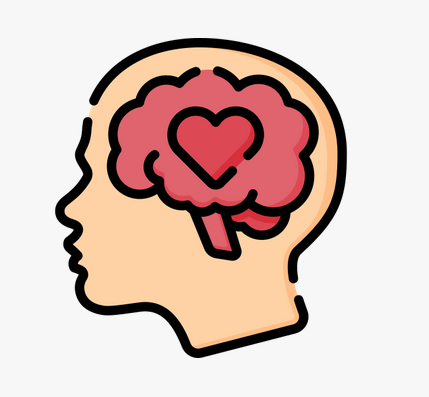 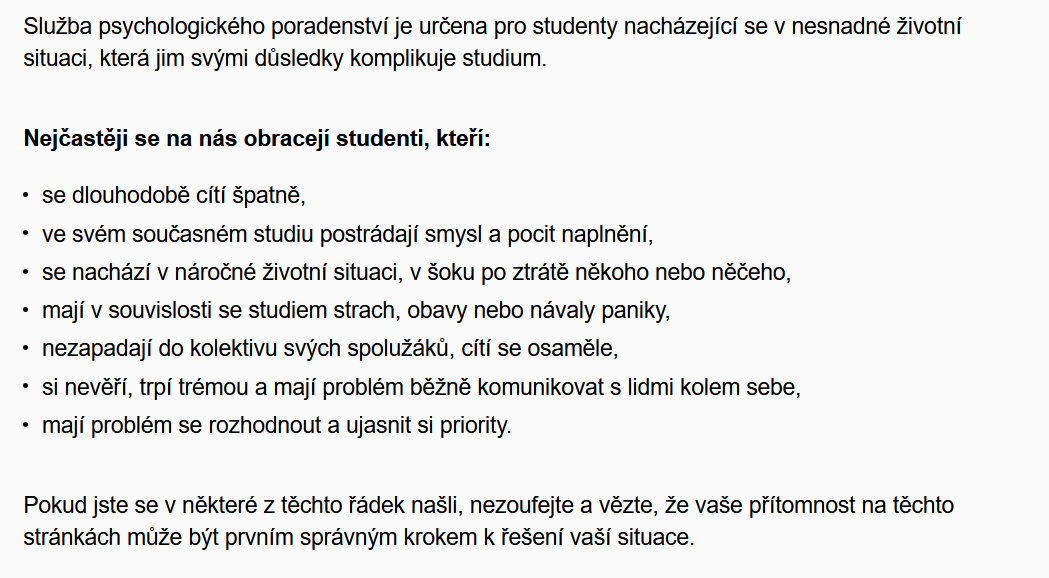 Odkaz na web
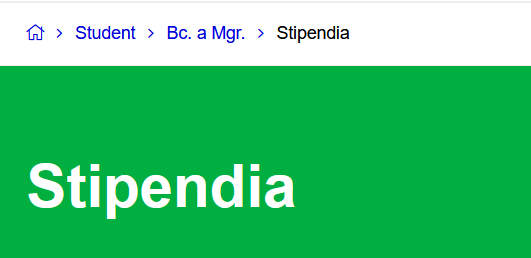 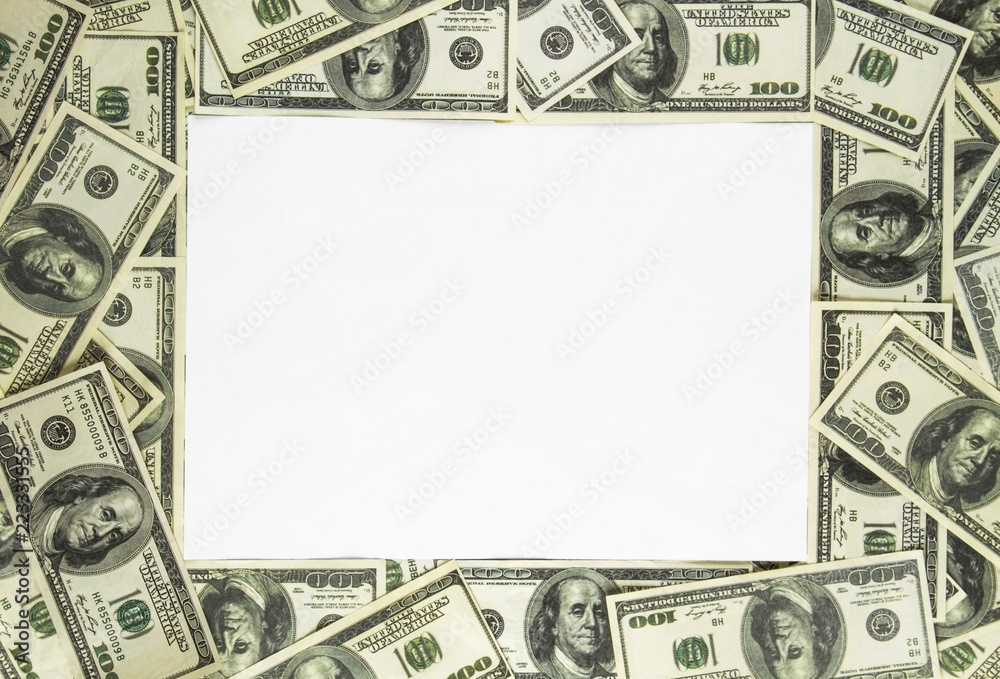 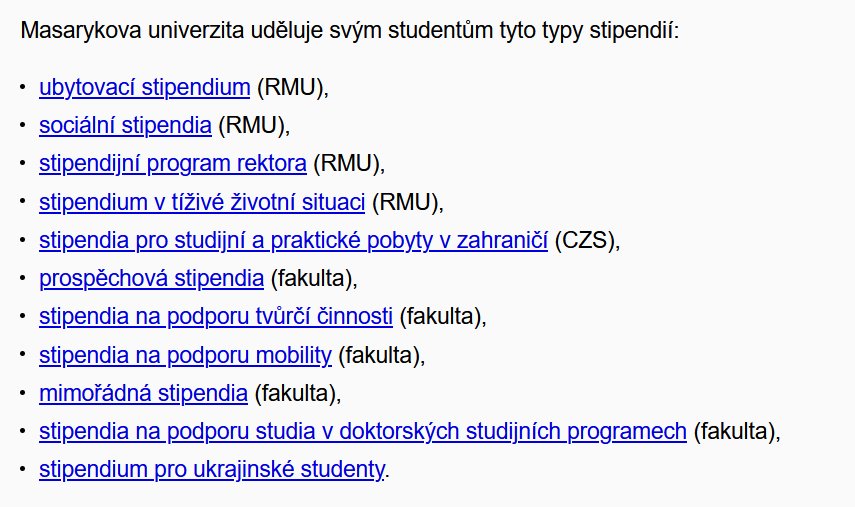 Stipendia na SCI MUNI
Stipendia MU
Více informací o workshopu
ZDE
Co nás čeká…
Program
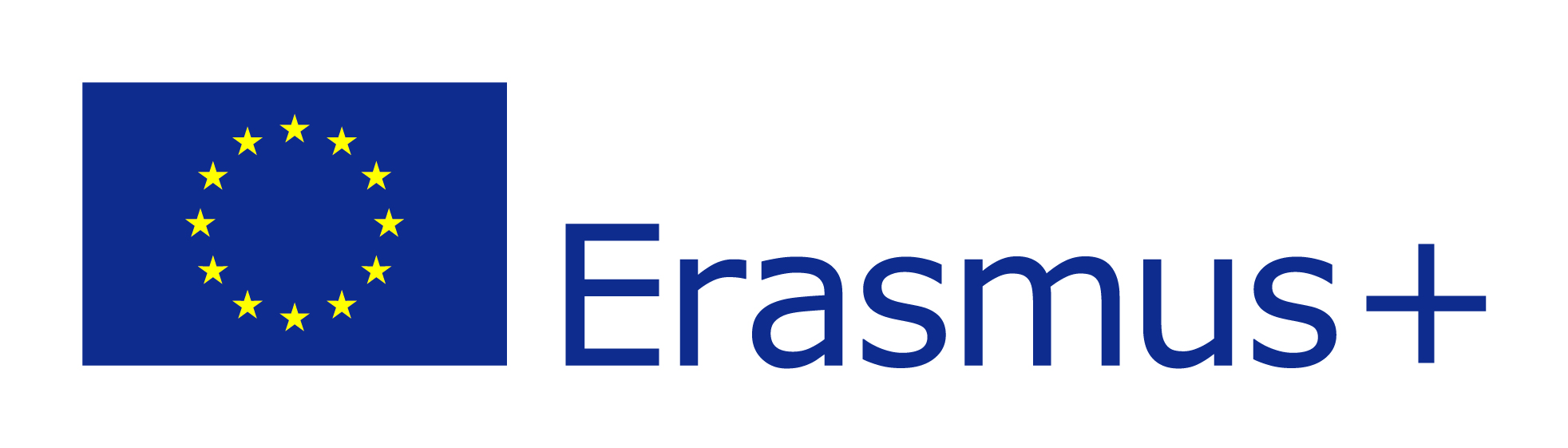 2. 10. – ERASMUS 
P. Hyršl – koordinátor, I. Prišticová + M. Körtingová – stážistky
9. 10. doc. Luděk Eyer - VUVeL
16. 10. 
EBŽI absolventka – Nikola Kučeráková – FN Brno 
Zahraniční host Elias Barriga (DE) – biofyzikální mechanismy morfogeneze
23. 10. vědecká etika v teorii a praxi: prof. Hofmanová, Mgr. Čada
30. 10. absolventka, zahraniční host 
Markéta Kaucká, Max Planck Institute – vývojová biologie
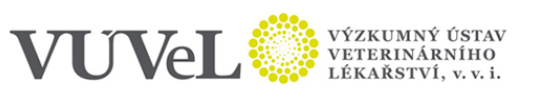 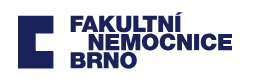 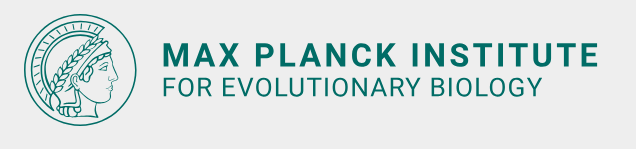 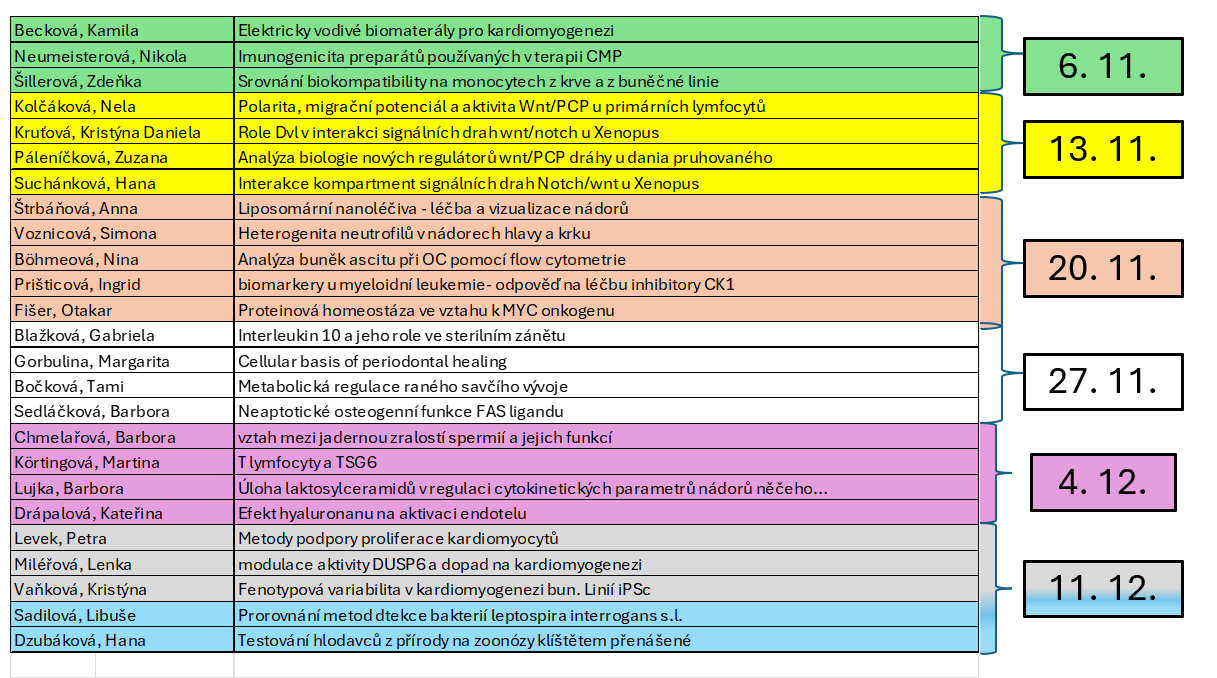 POZOR, seminář bude i ve středu 18. 12.!
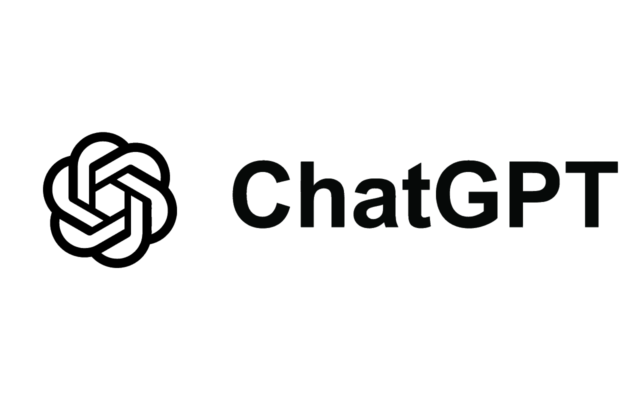 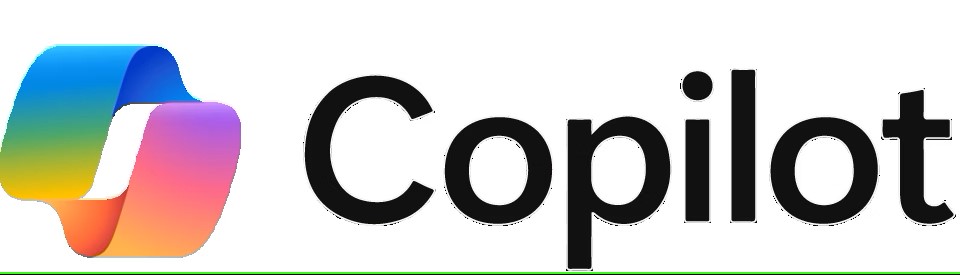 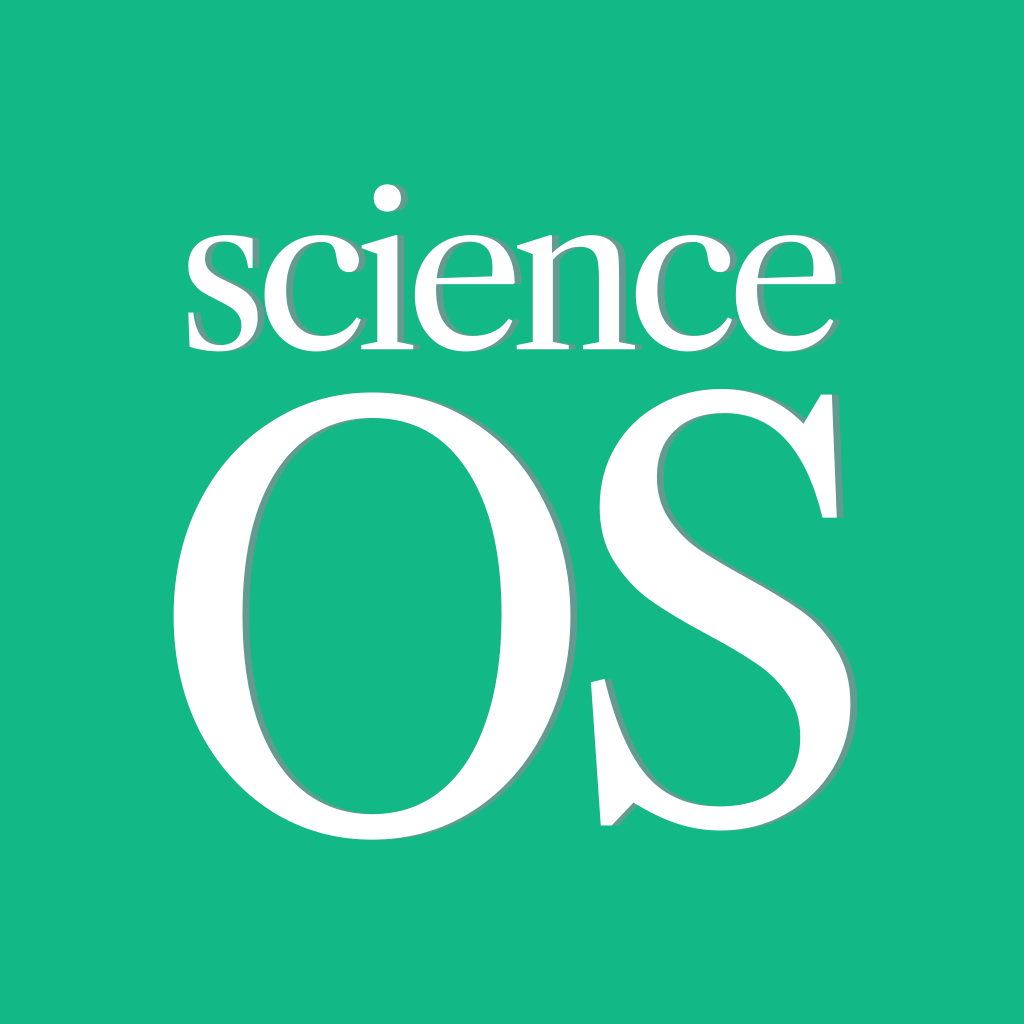 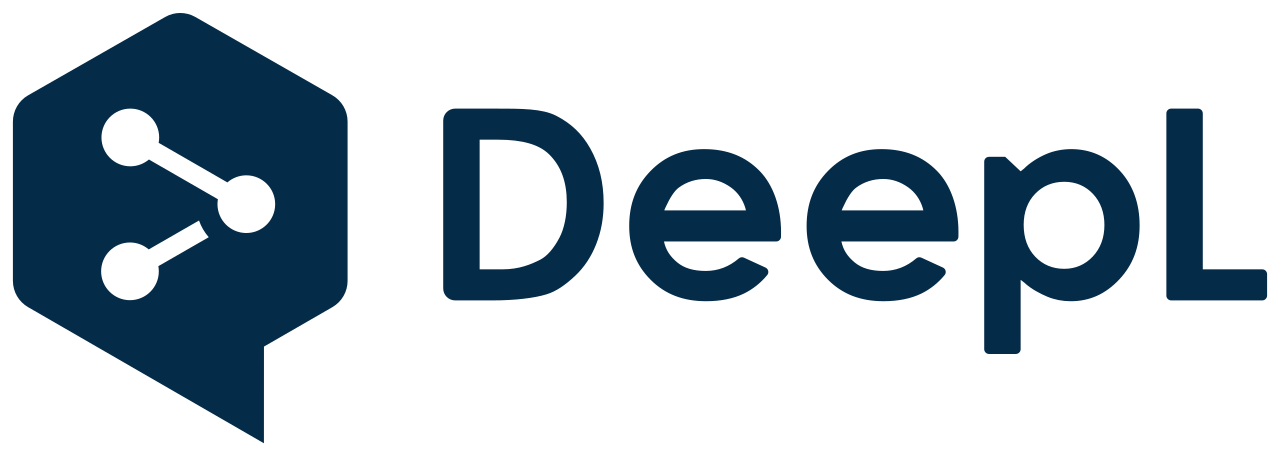 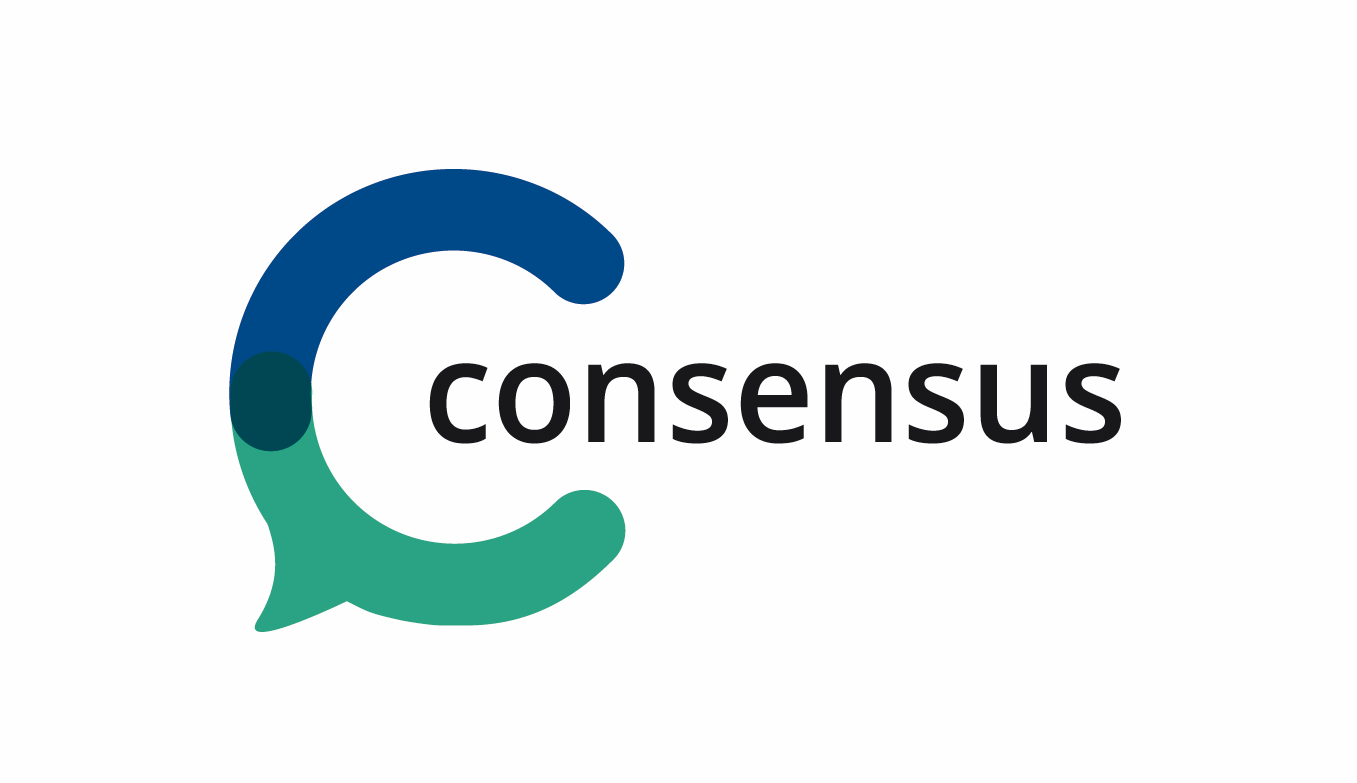 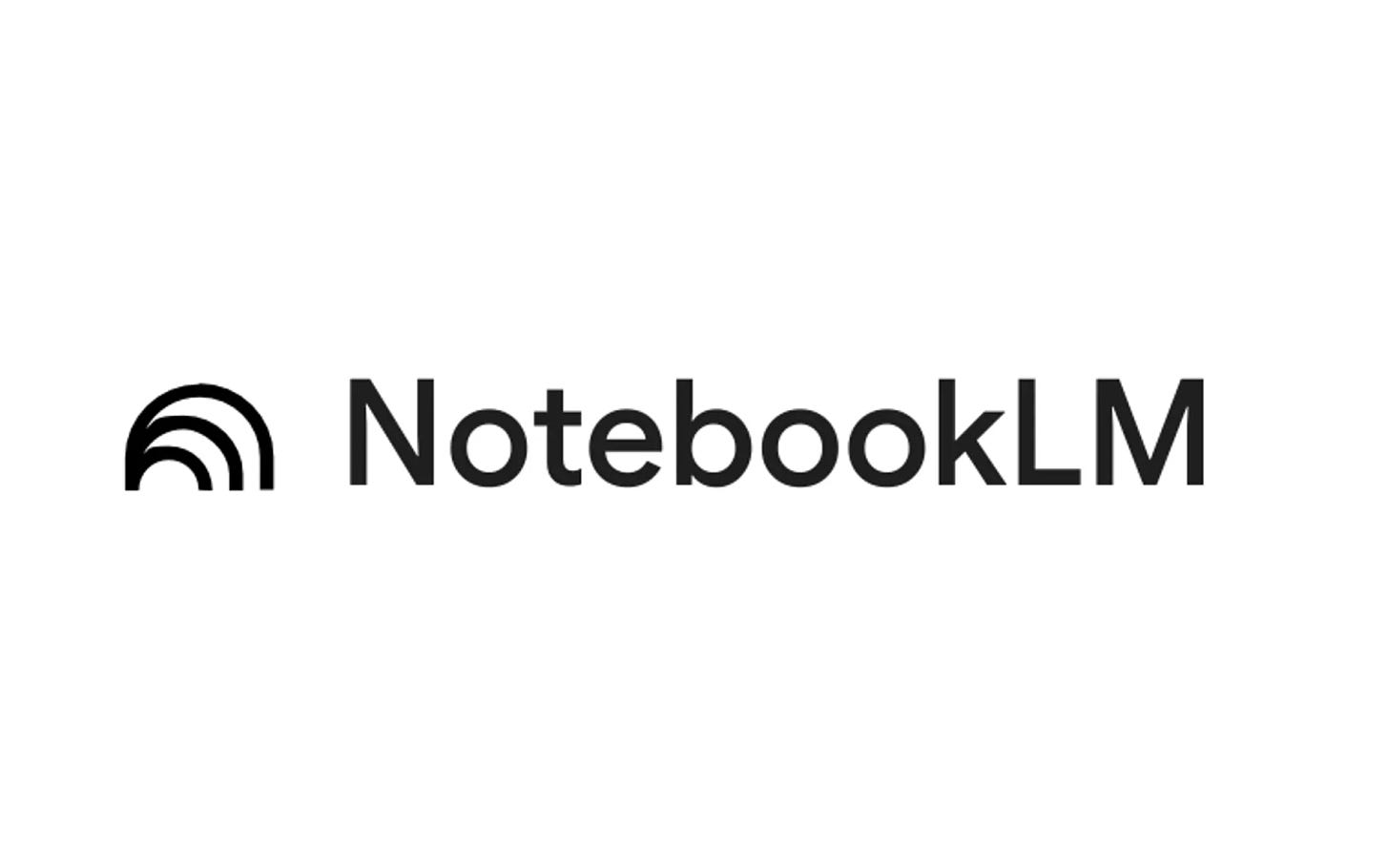 …and many many more
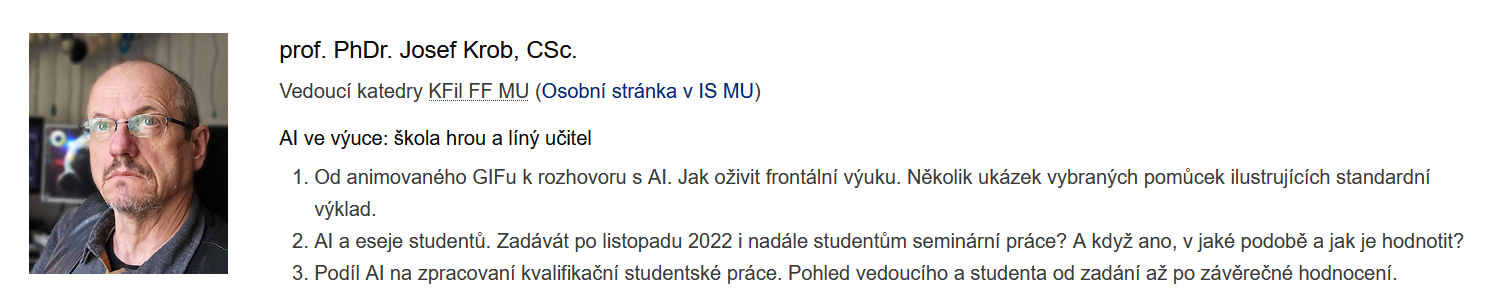 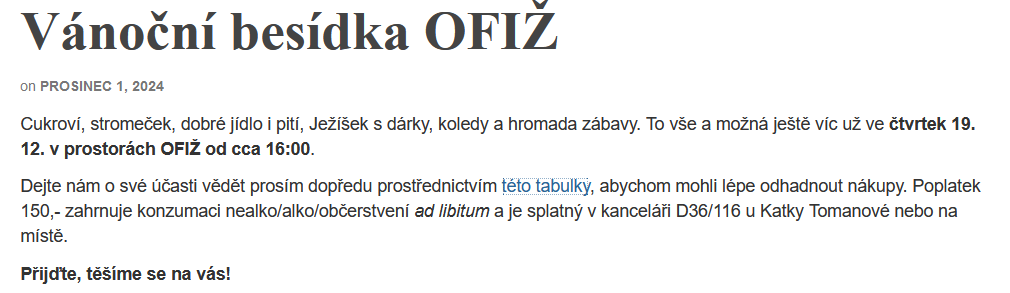 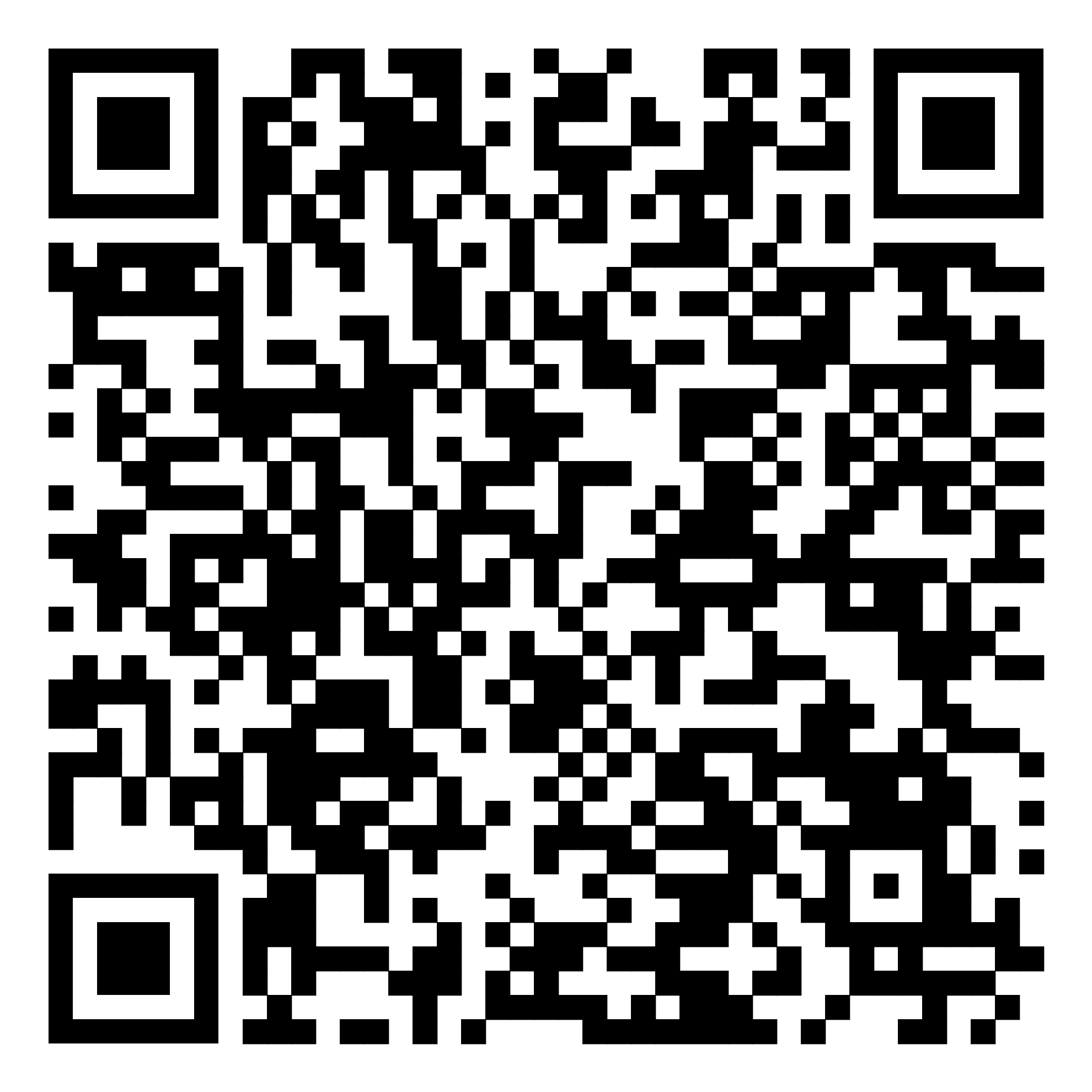 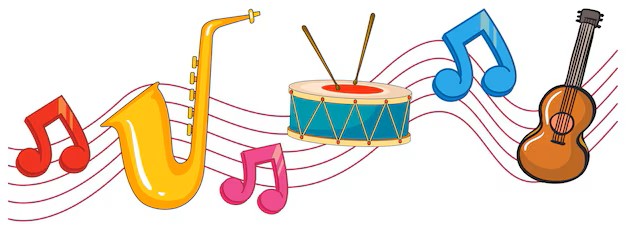 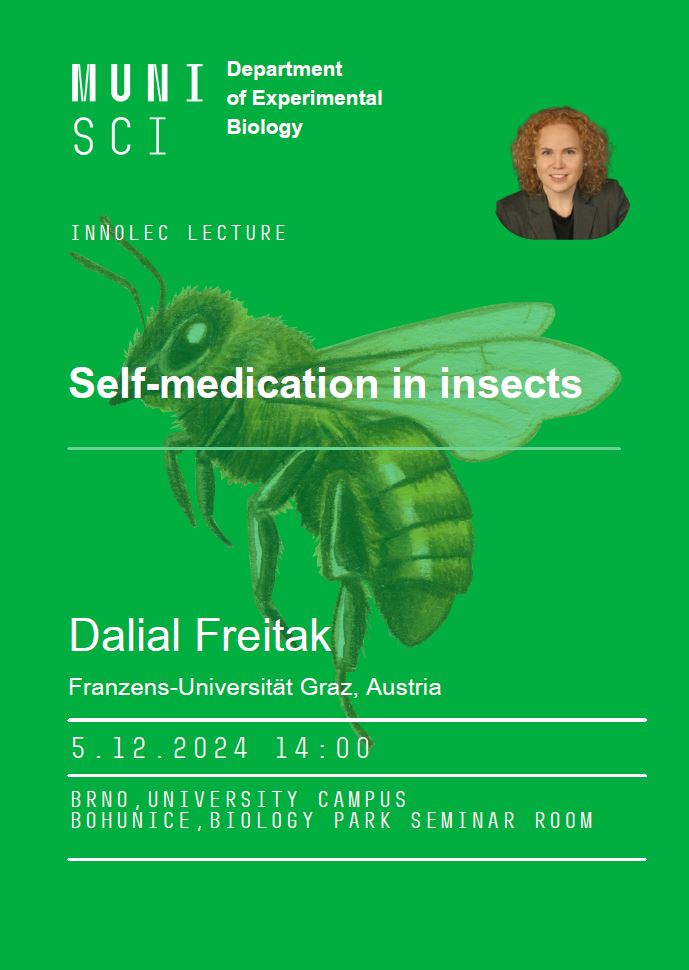 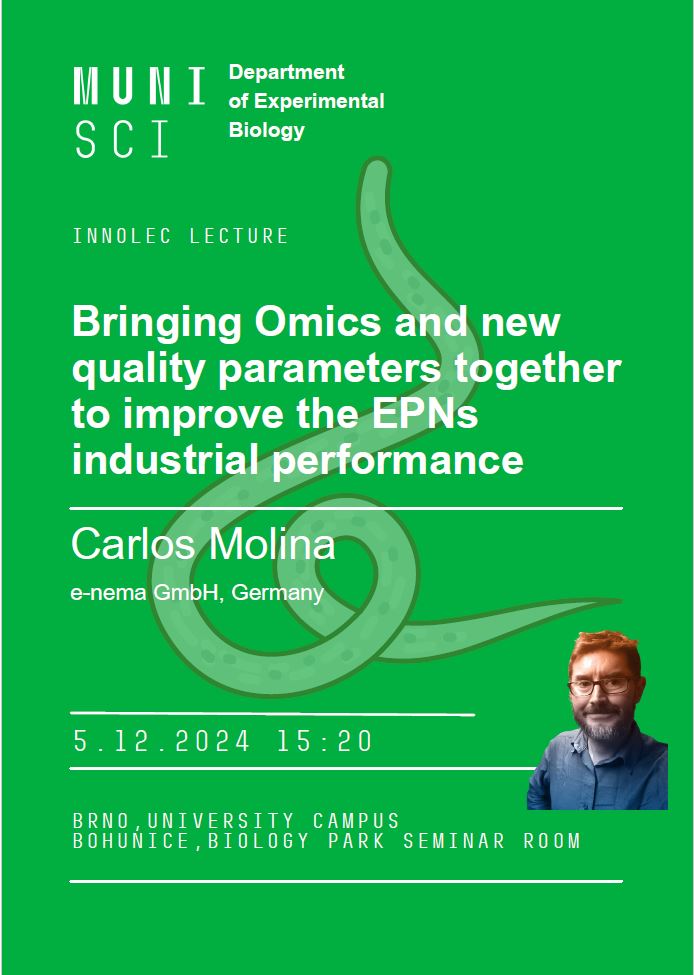 Obhajoby dizertačních prací
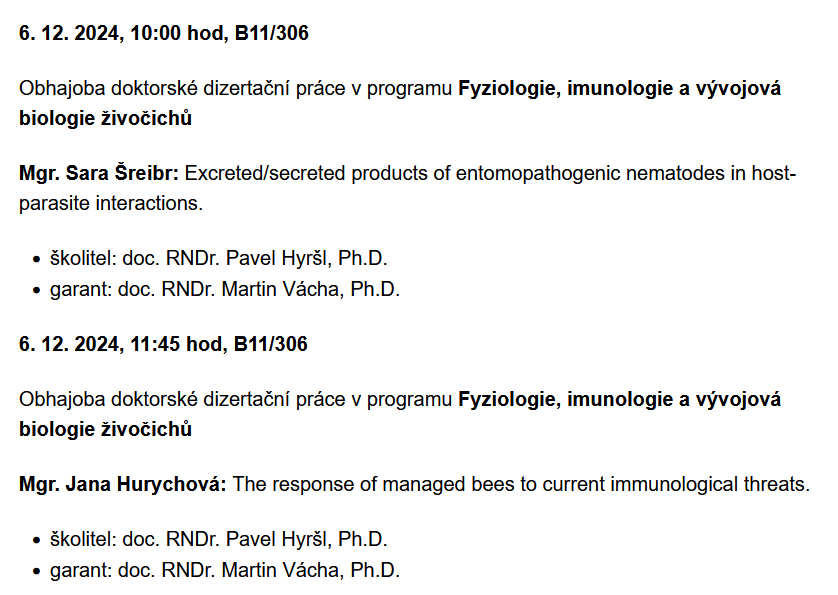 Mgr. Nikola Kučeráková
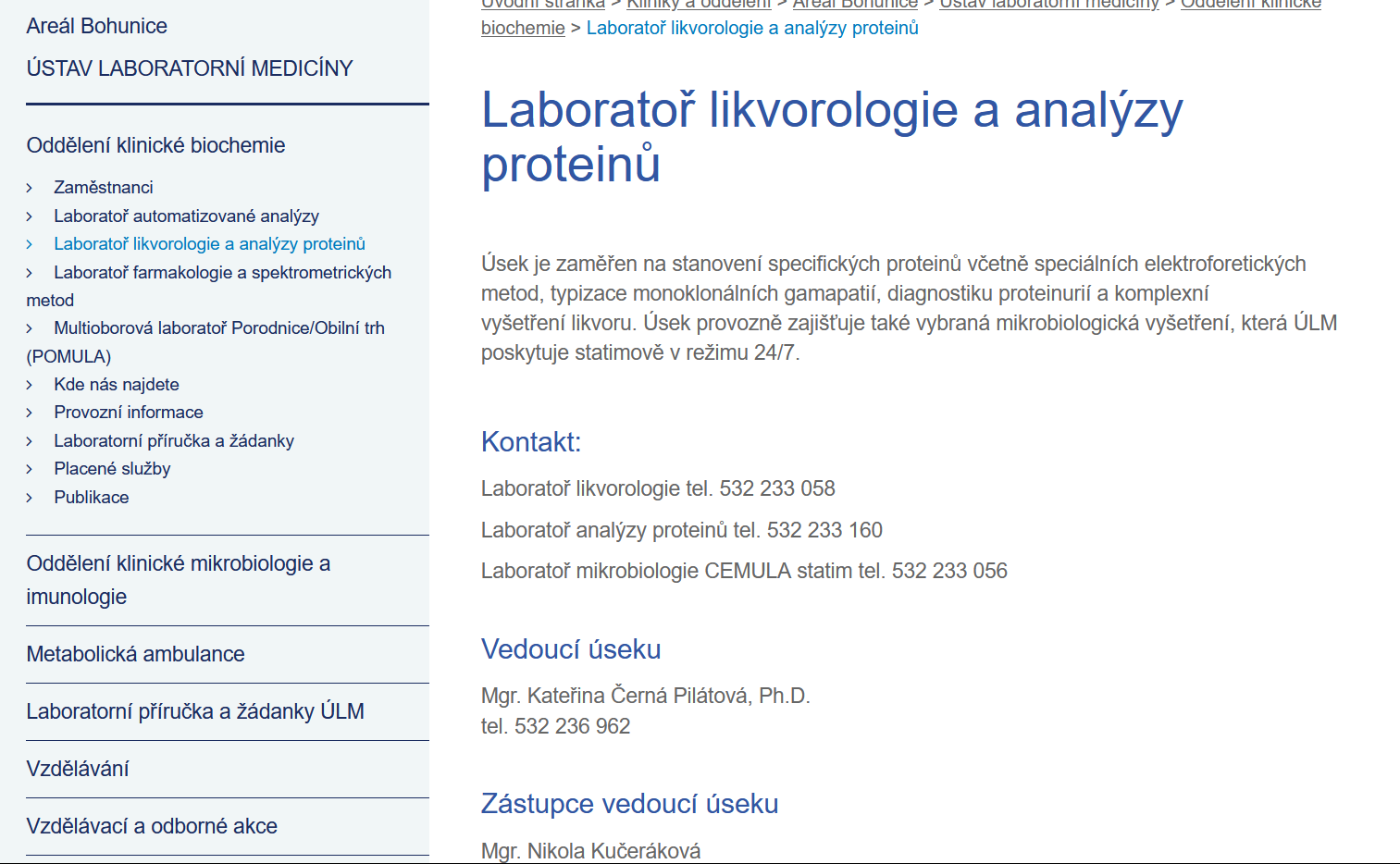 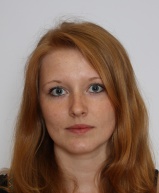 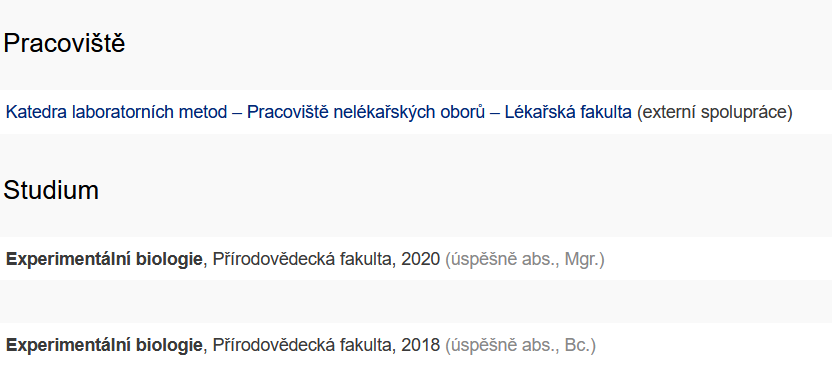 E-mail: N.kucerakova@seznam.cz
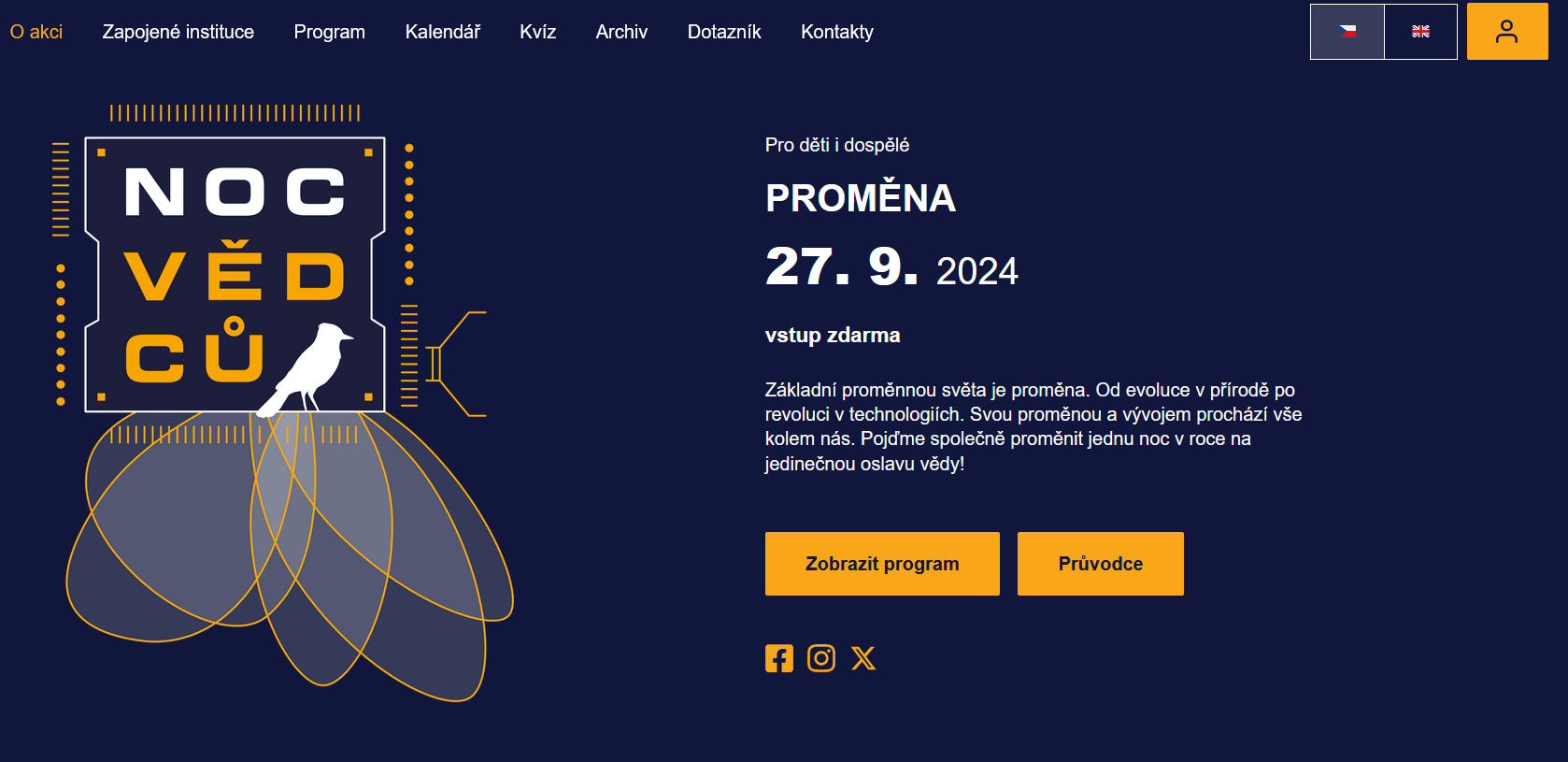 Odkaz na web
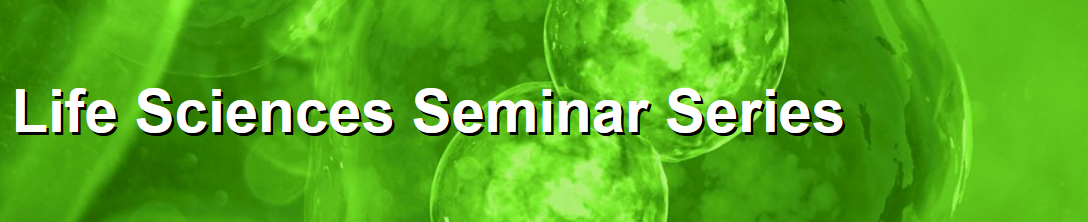 Čtvrtky 16:00 B11/13217:00 Mendlovo nám.
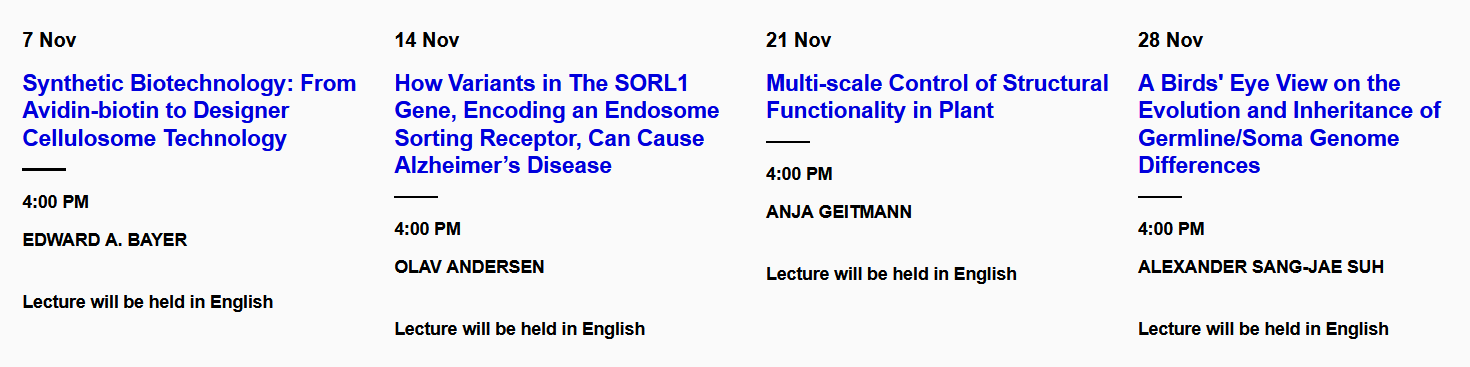 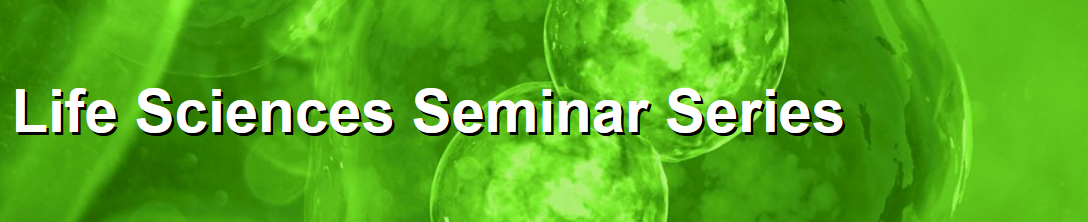 Čtvrtky 16:00 B11/13217:00 Mendlovo nám.
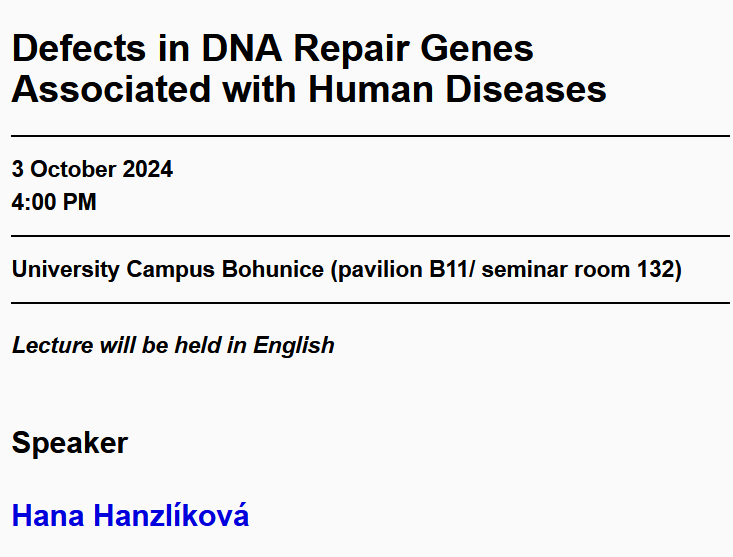 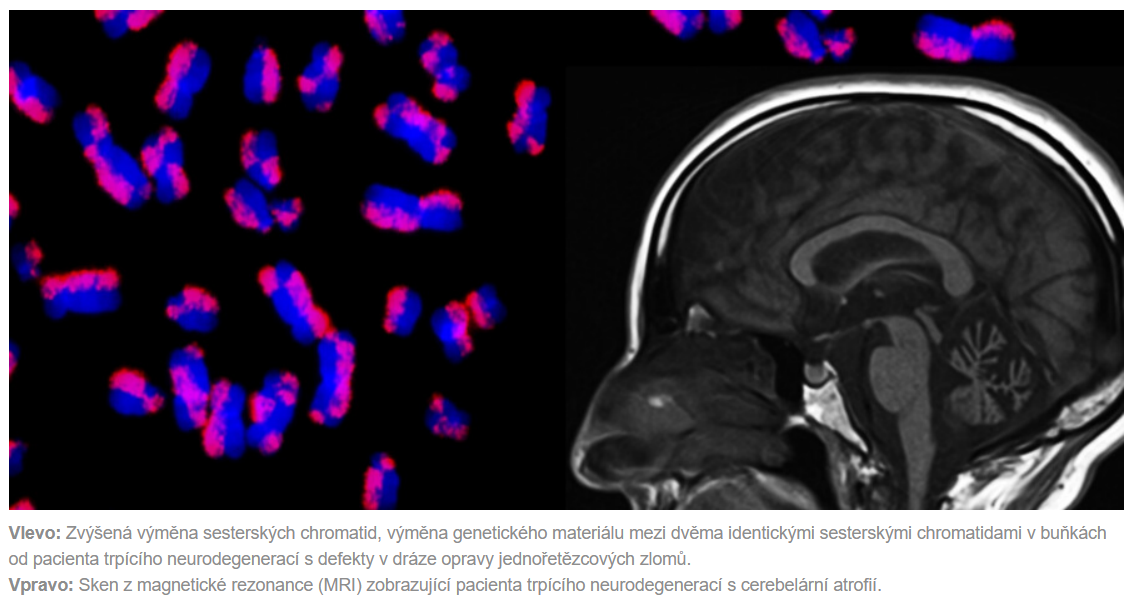 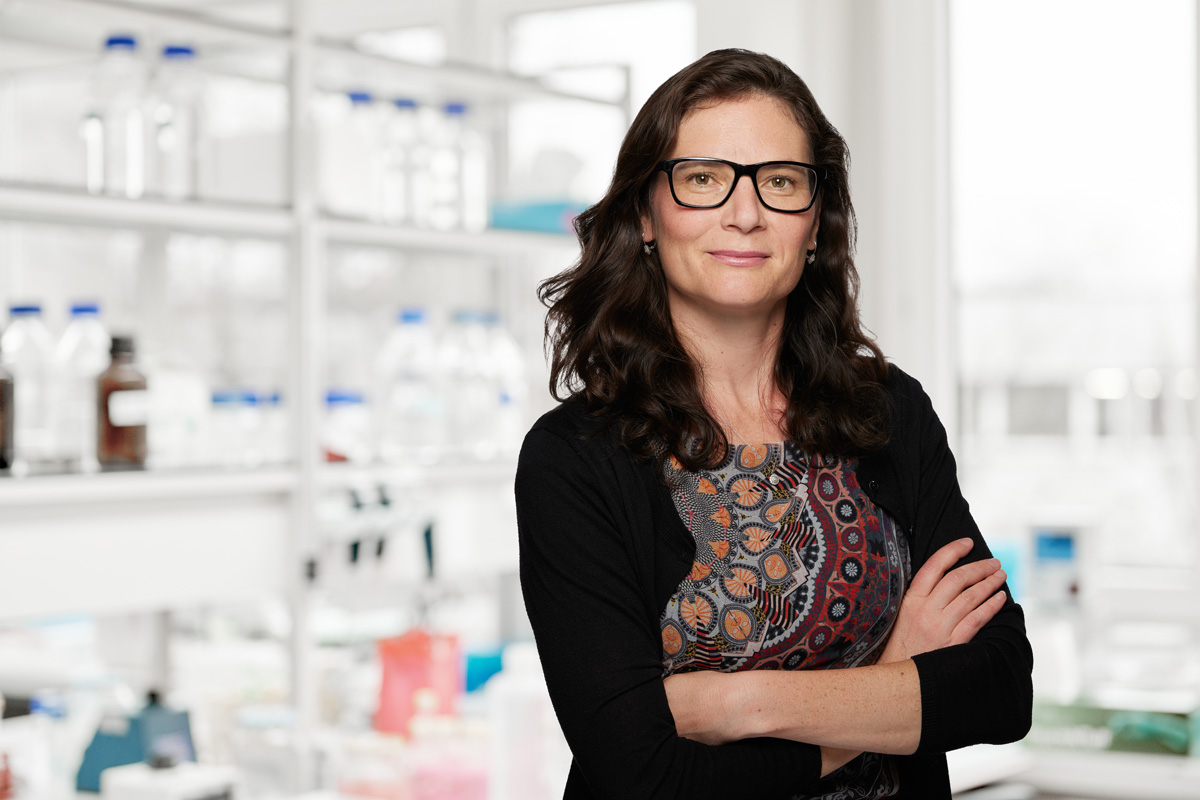 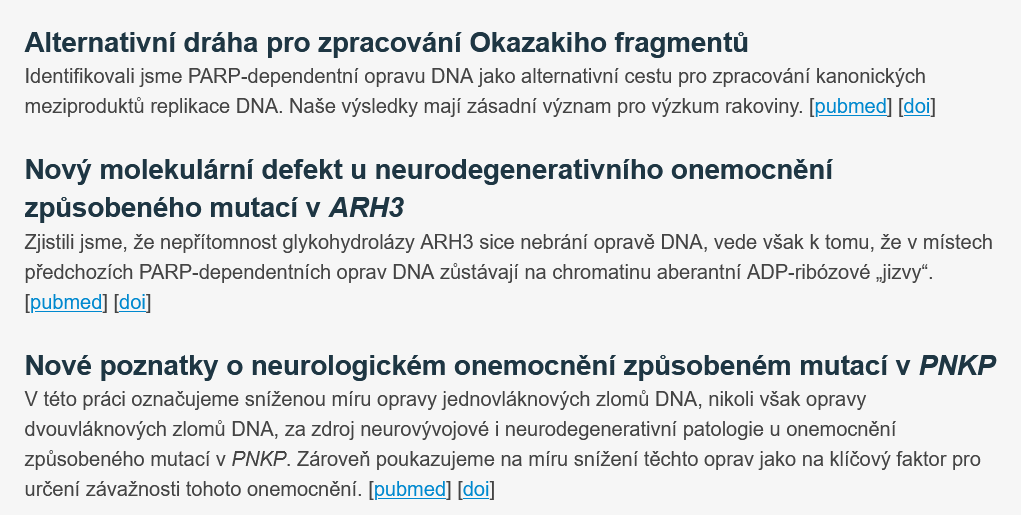 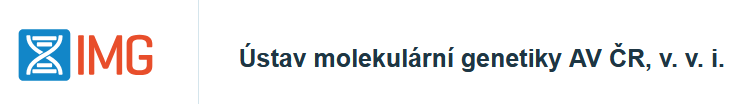 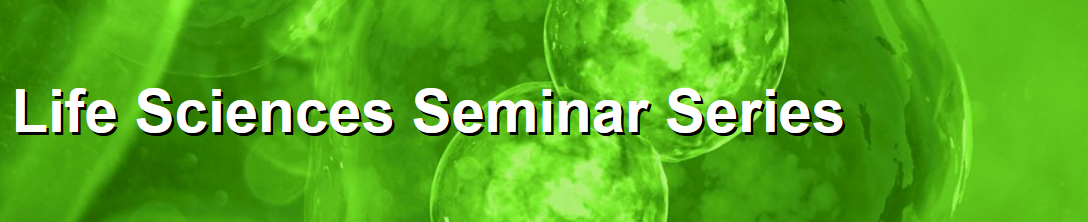 Čtvrtky 16:00 B11/13217:00 Mendlovo nám.
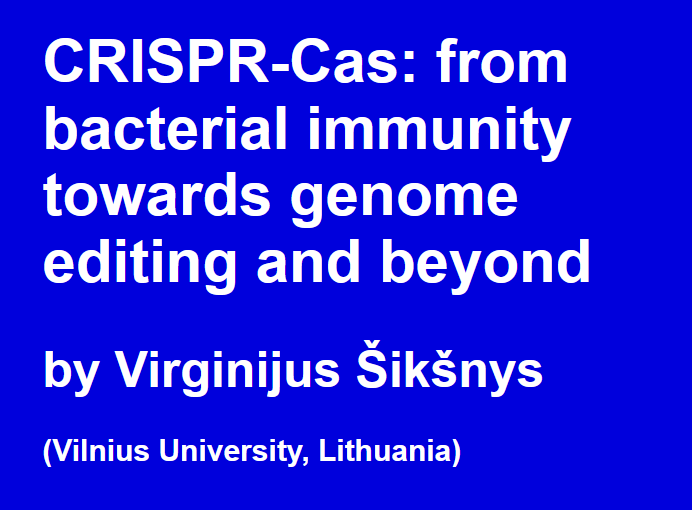 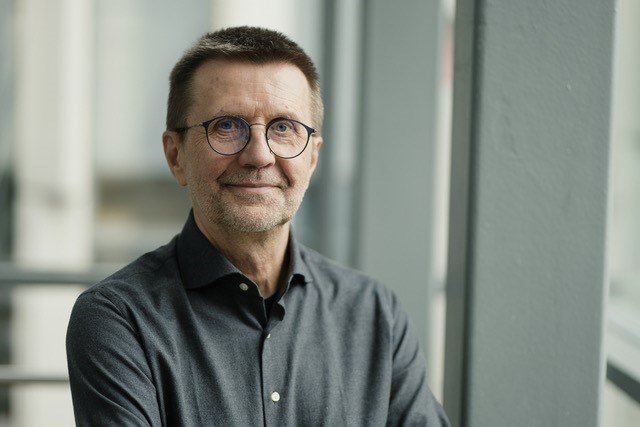 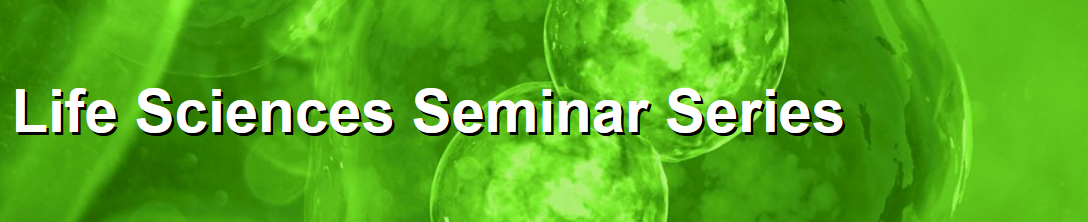 Čtvrtky 16:00 B11/13217:00 Mendlovo nám.
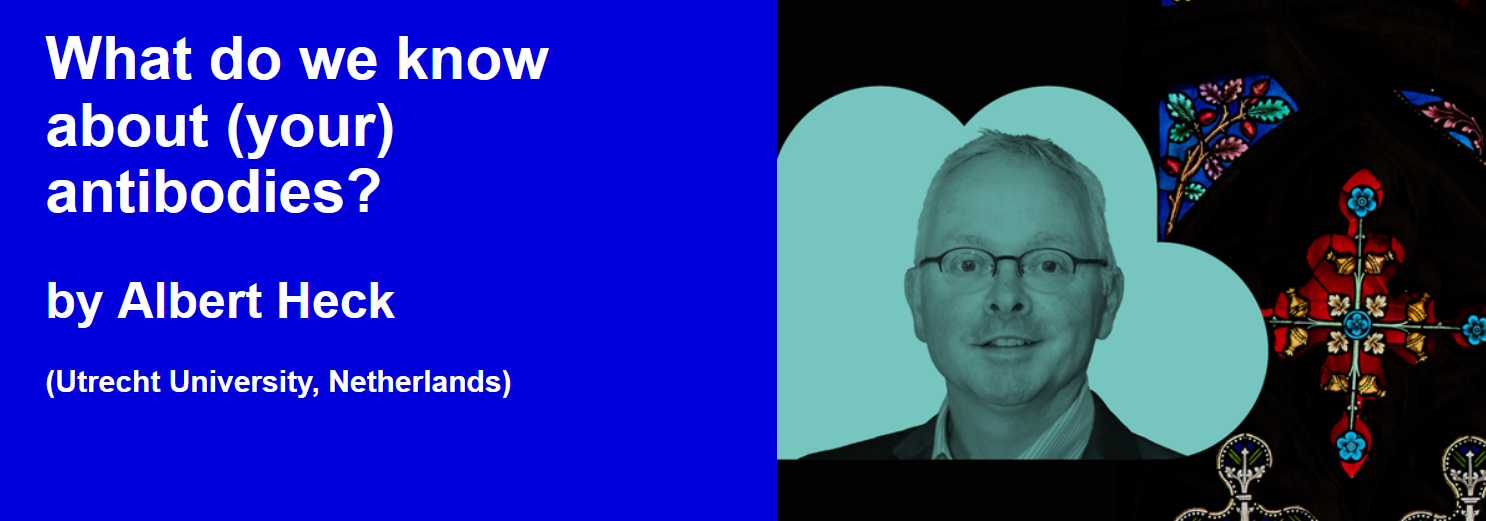 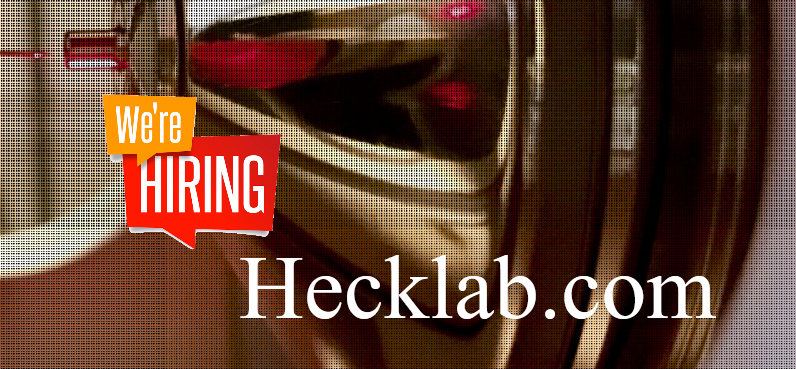 Web laboratoře
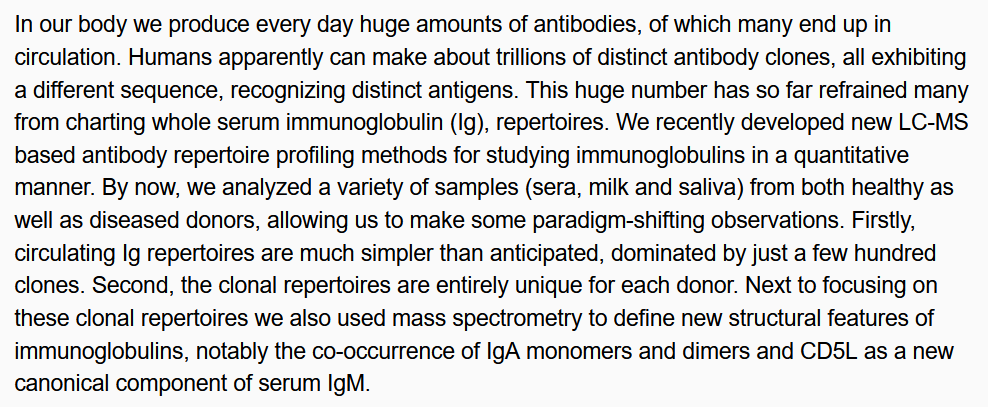 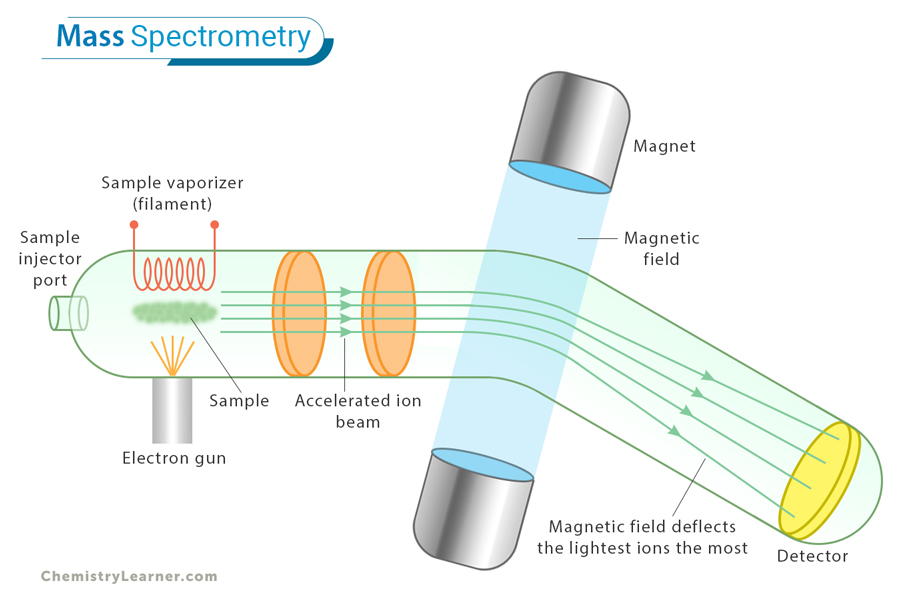 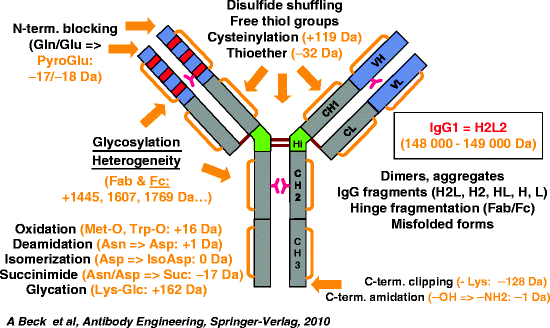 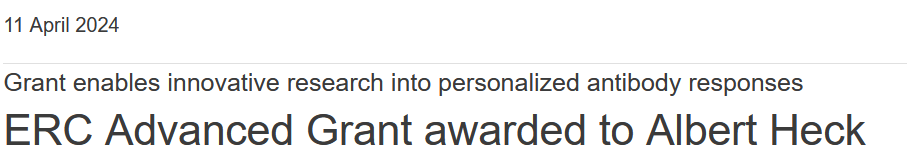 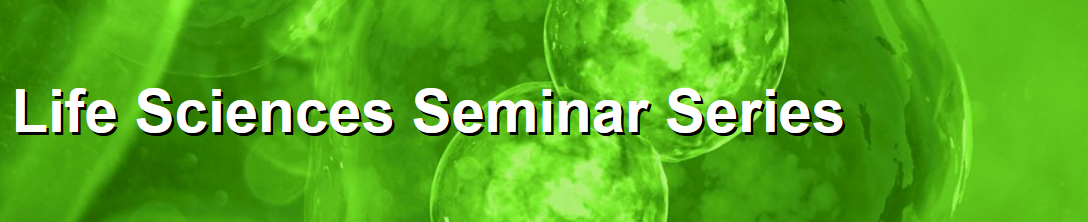 Čtvrtky 16:00 B11/13217:00 Mendlovo nám.
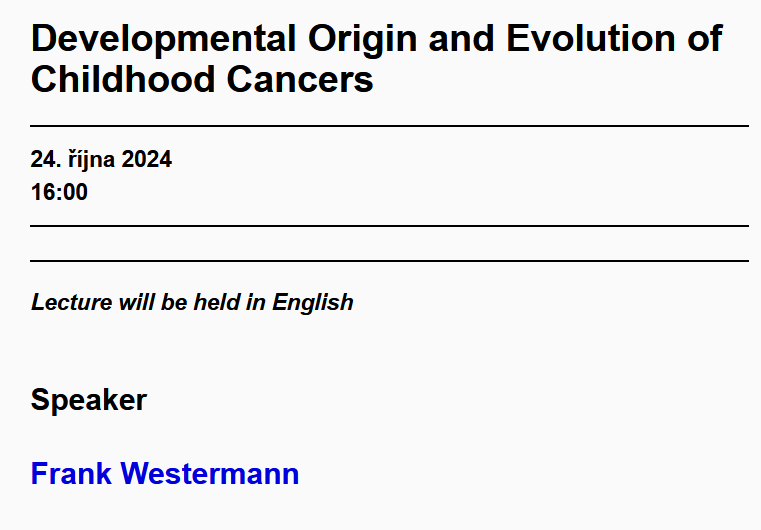 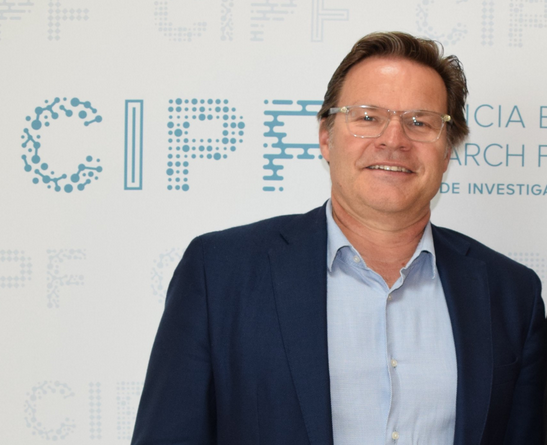 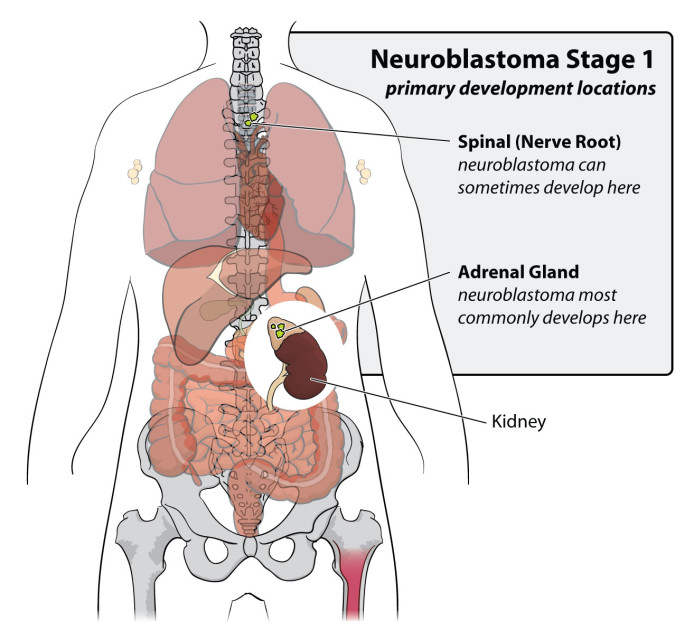 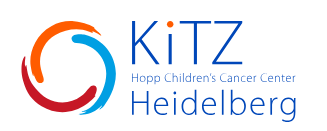 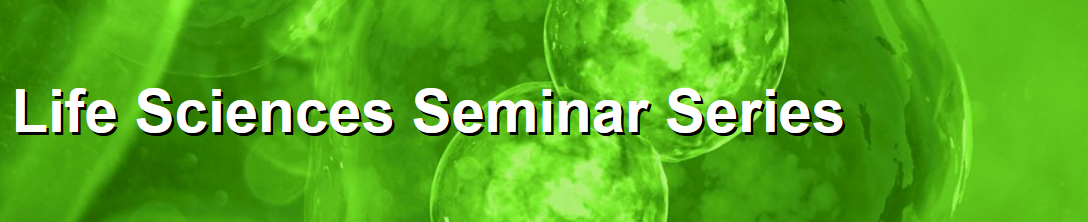 Čtvrtky 16:00 B11/13217:00 Mendlovo nám.
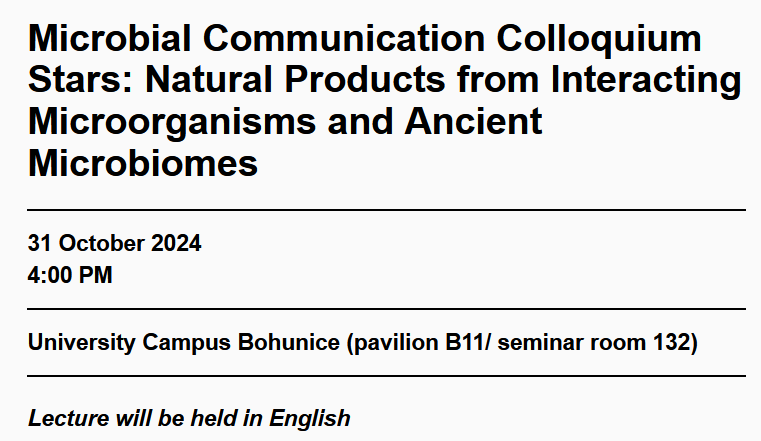 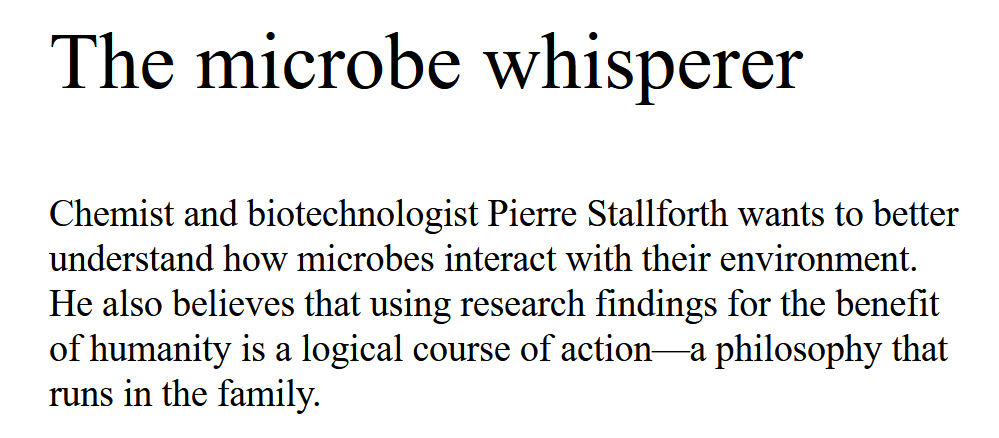 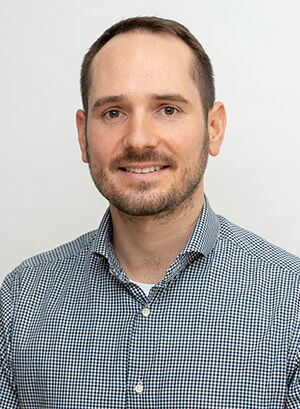 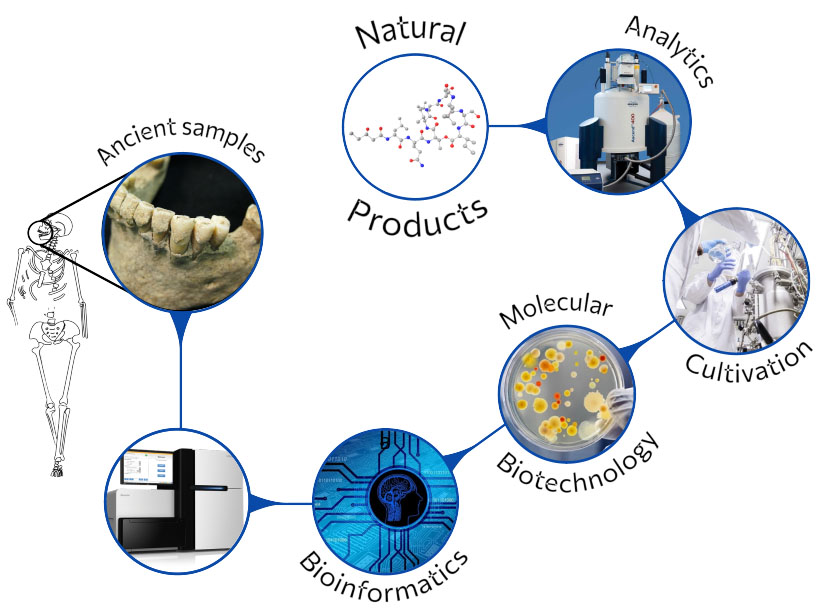 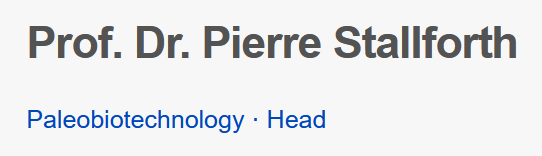 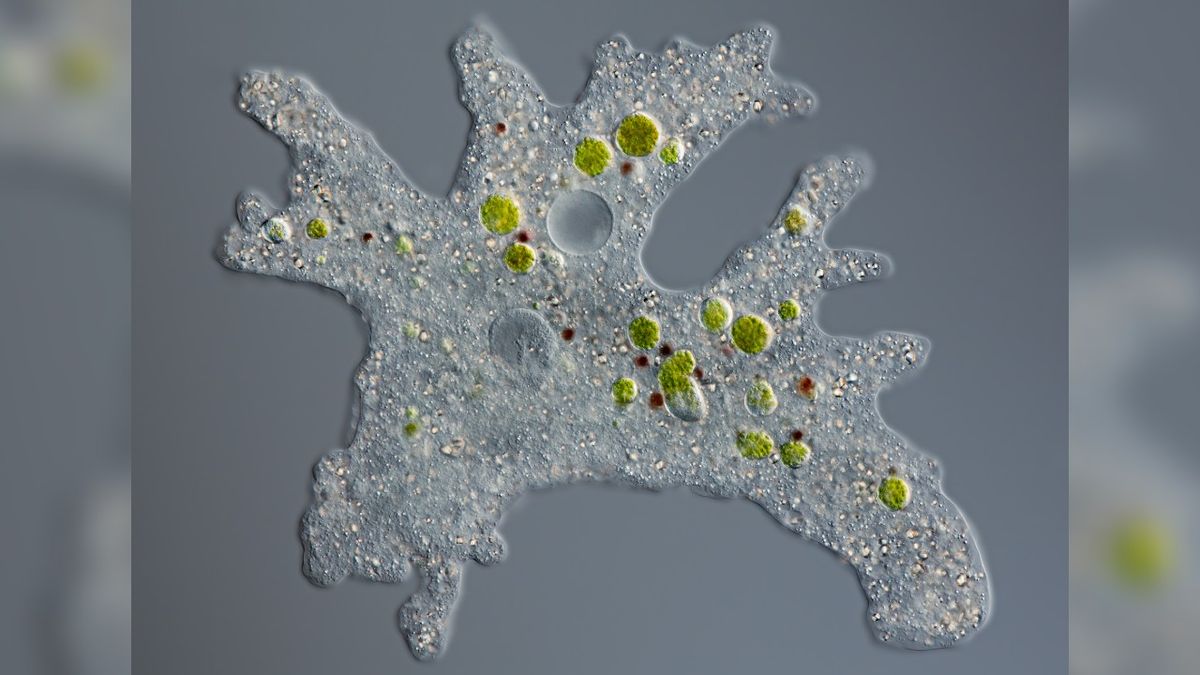 Výzkum
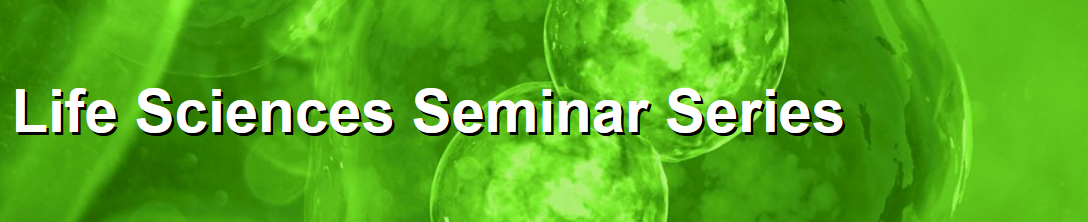 Čtvrtky 16:00 B11/13217:00 Mendlovo nám.
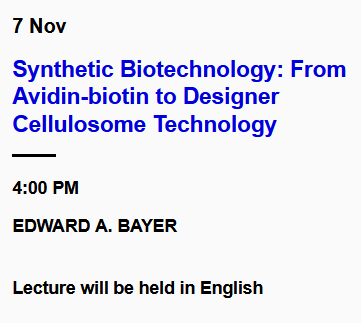 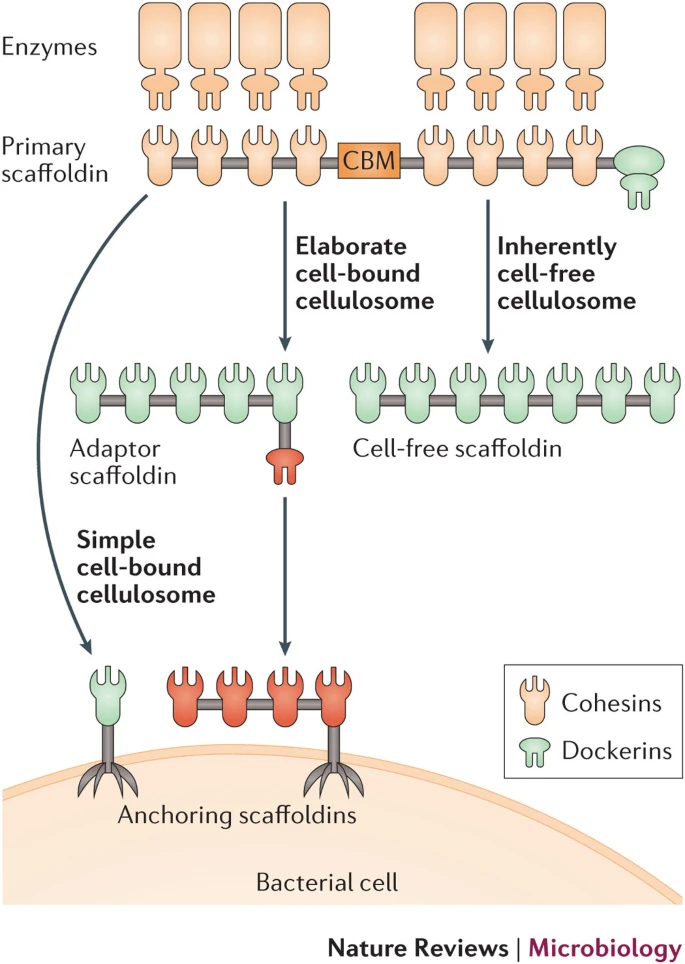 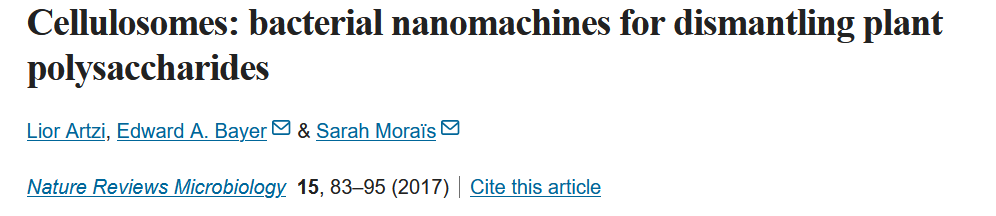 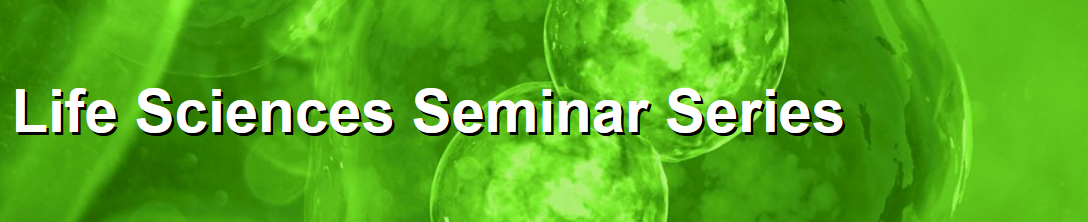 Čtvrtky 16:00 B11/132
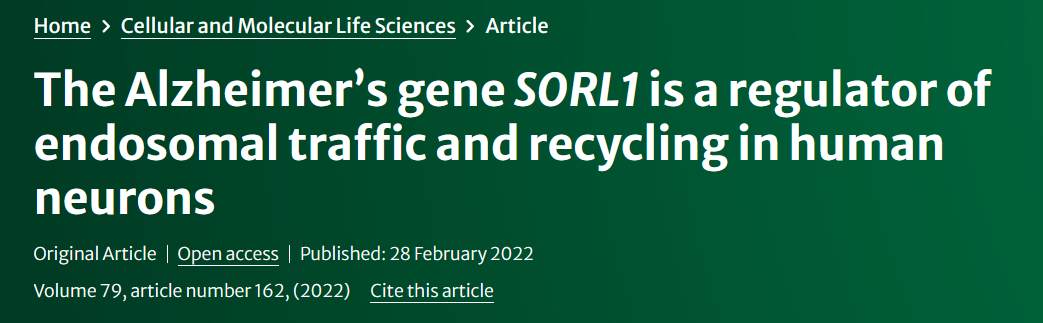 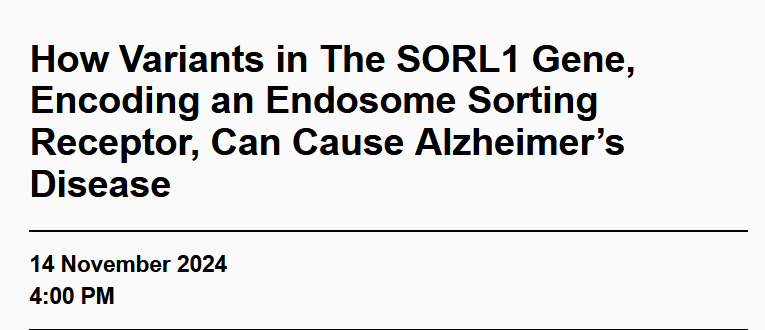 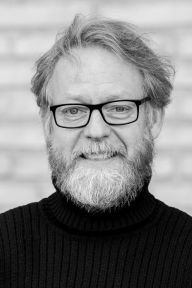 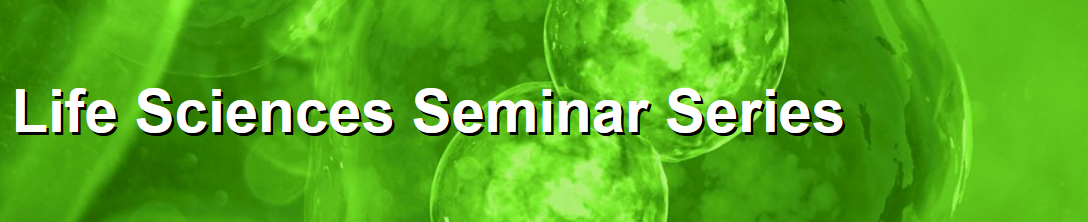 Čtvrtky 16:00 B11/132
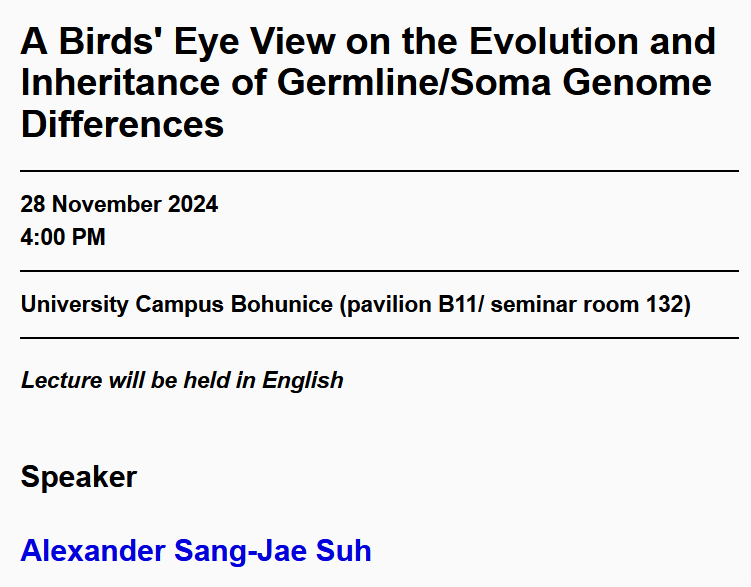 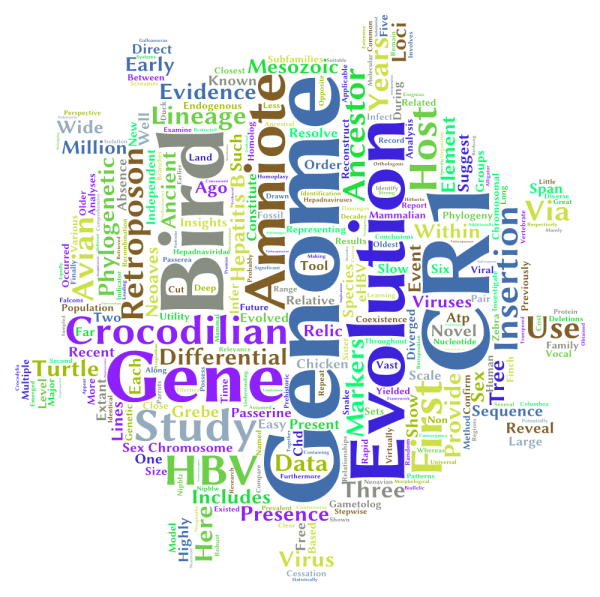 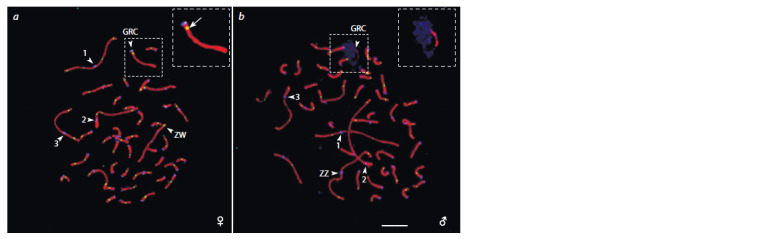 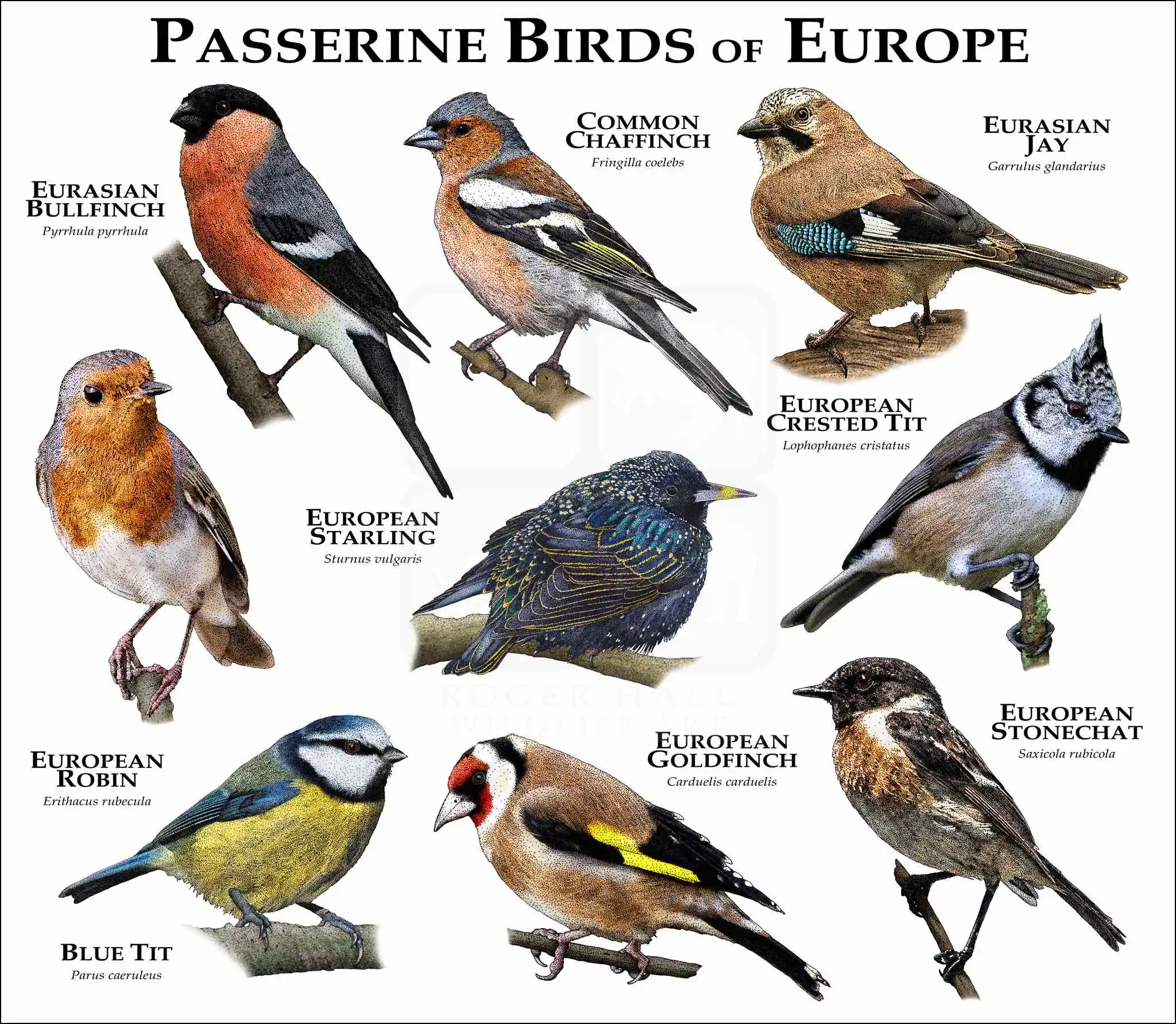 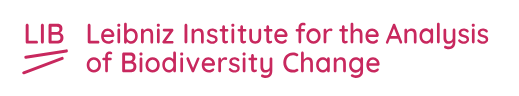 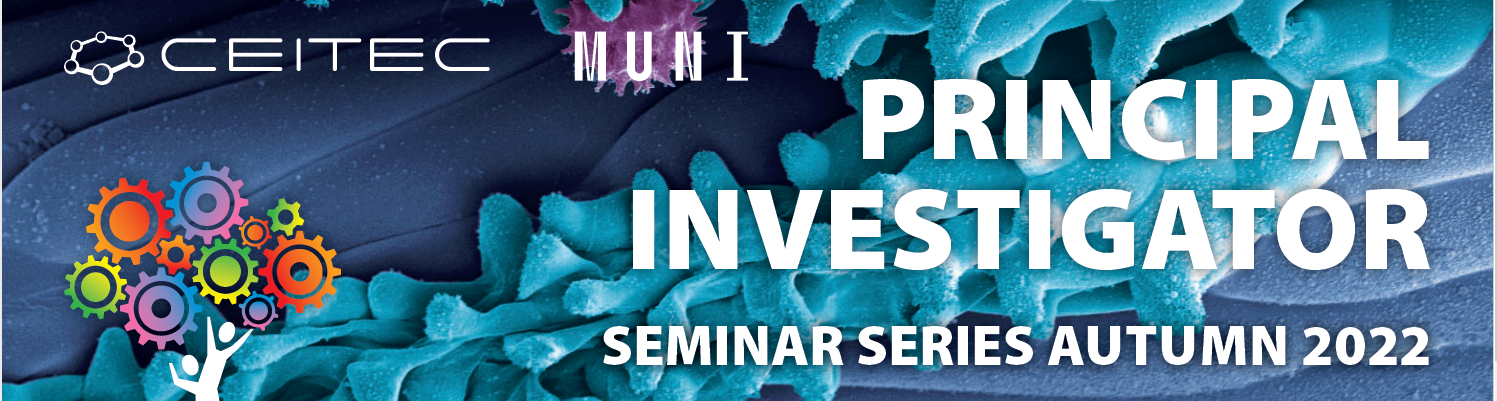 Pátky, 13:00B11/205
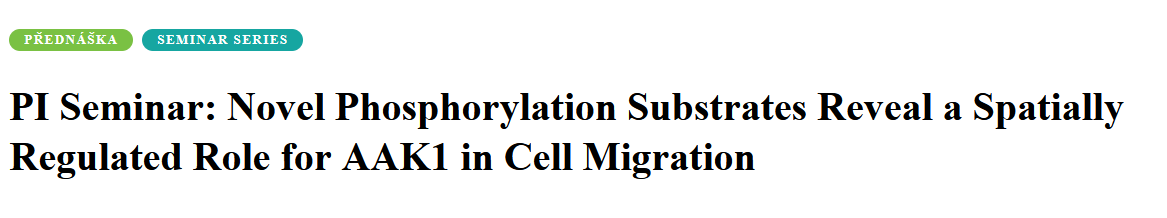 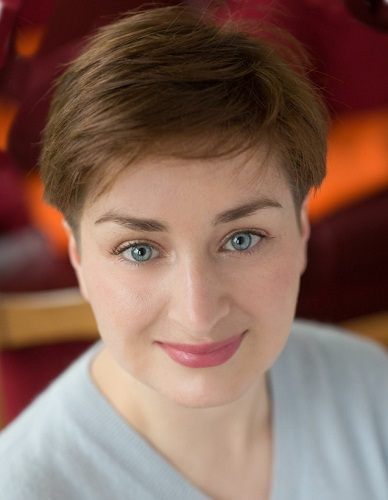 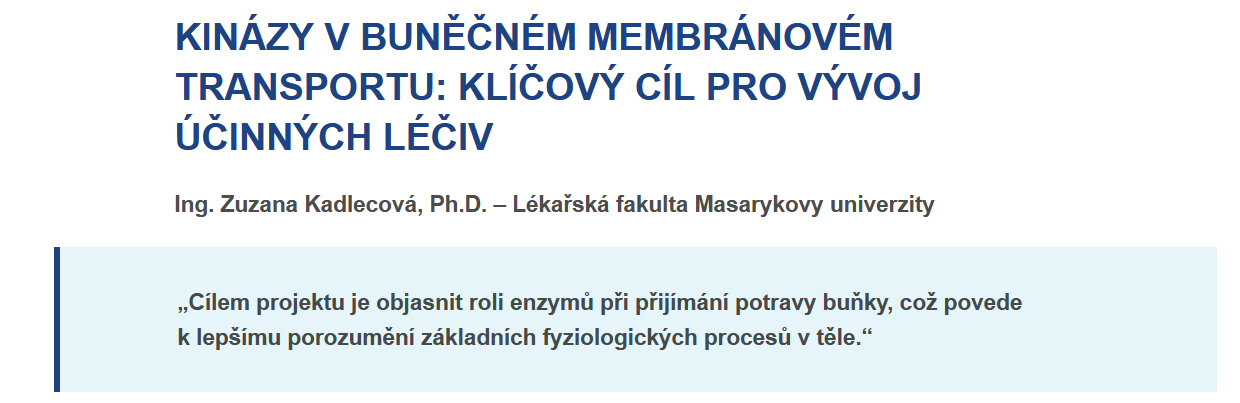 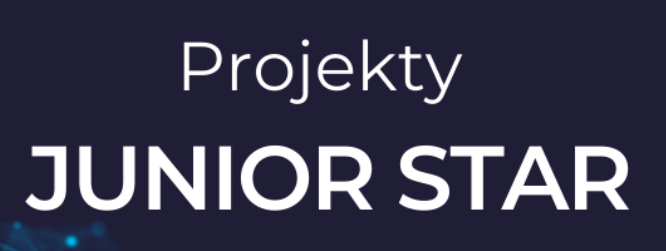 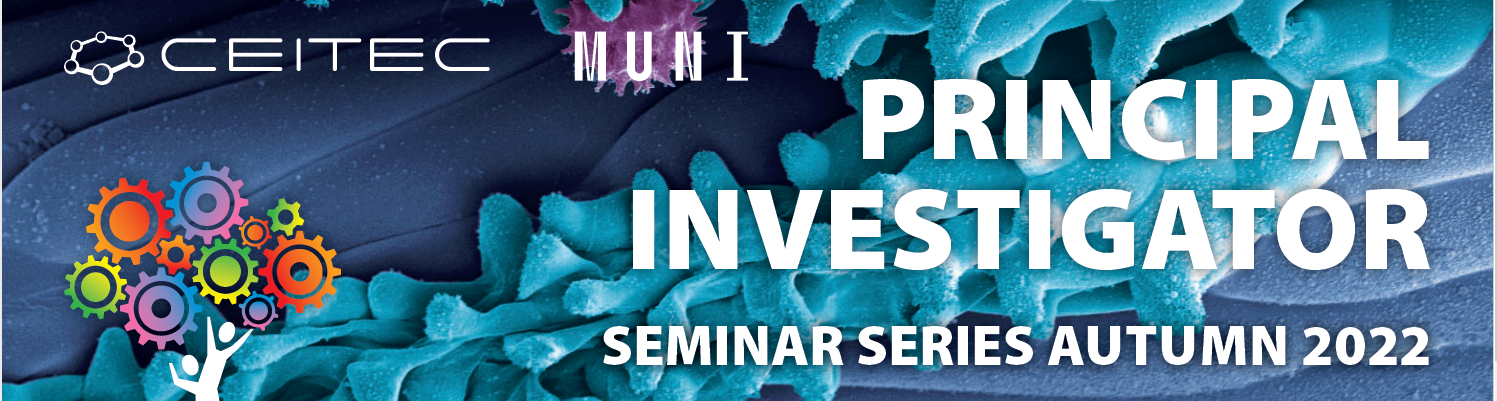 Pátky, 13:00B11/205
Pátky, 13:00B11/205
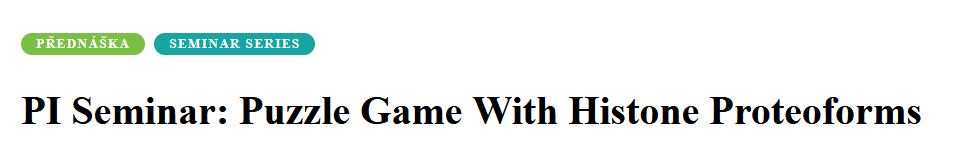 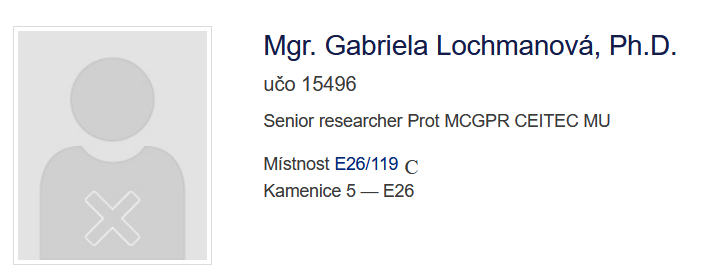 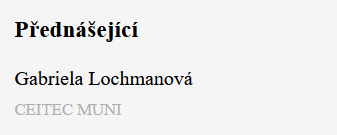 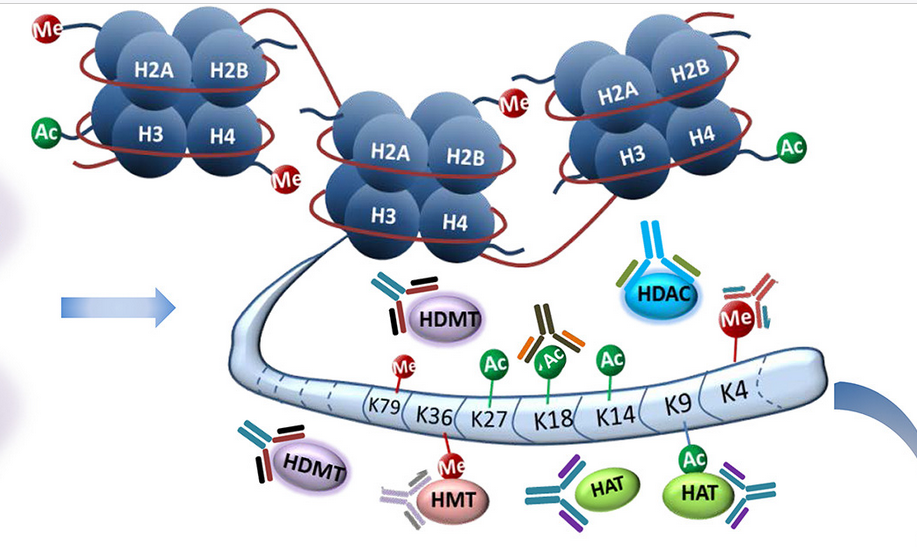 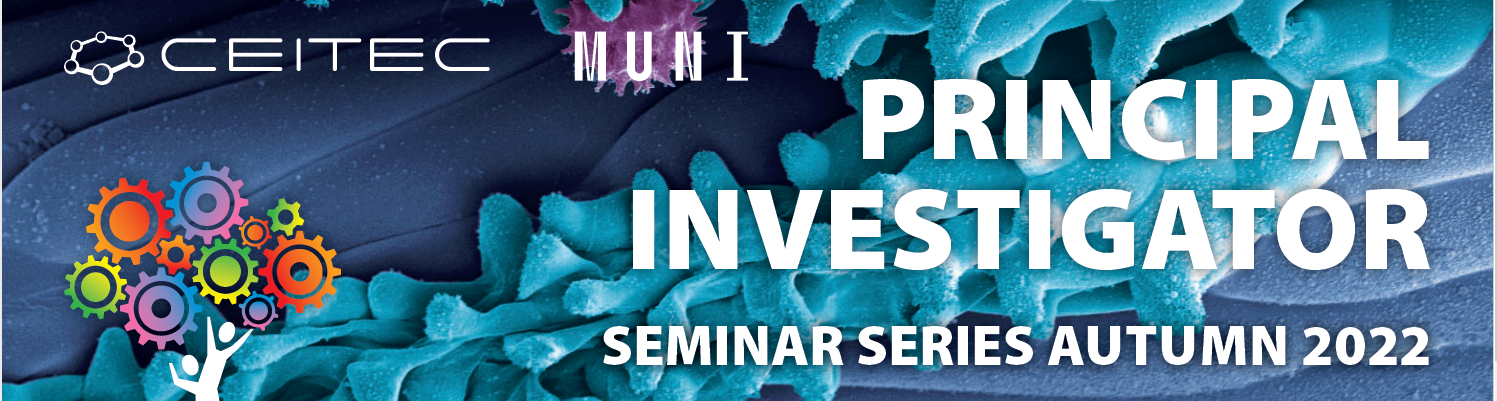 Pátky, 13:00B11/205
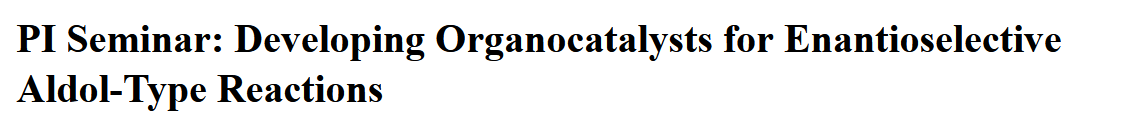 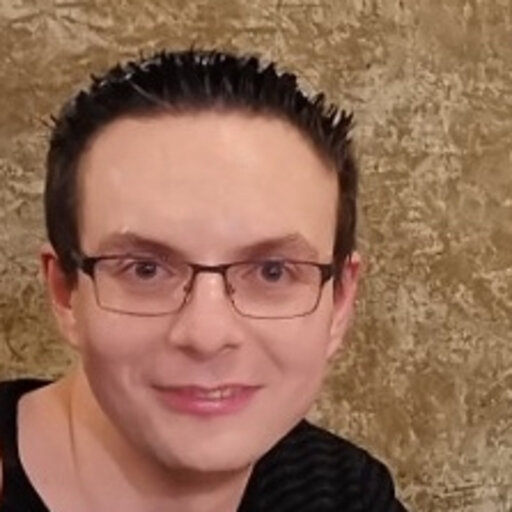 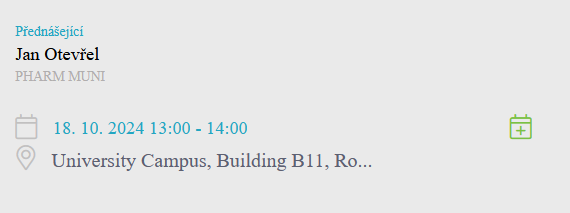 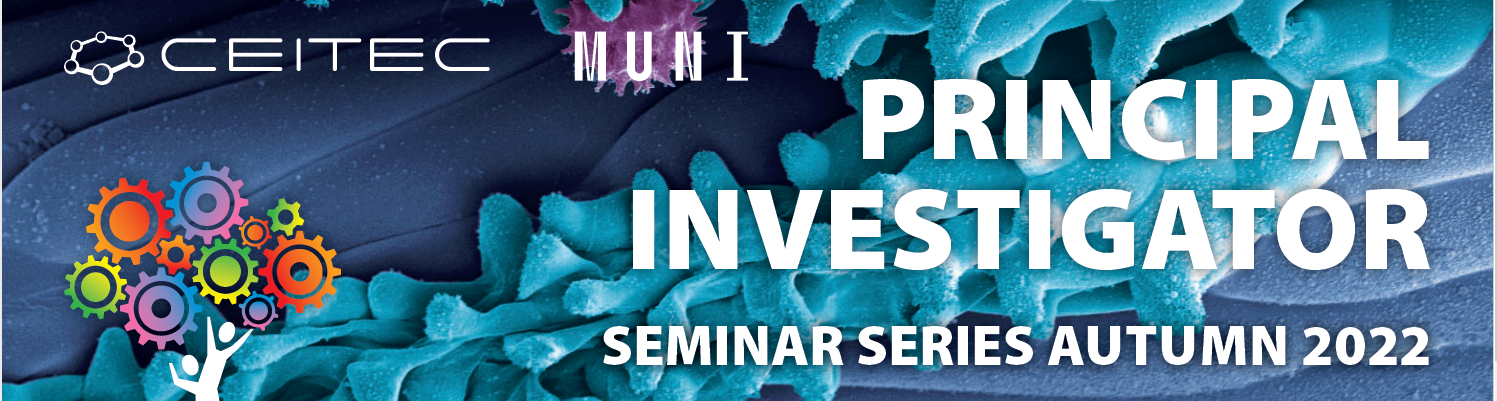 Pátky, 13:00B11/205
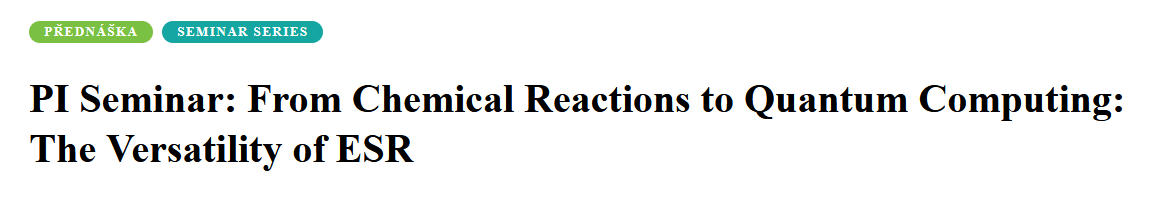 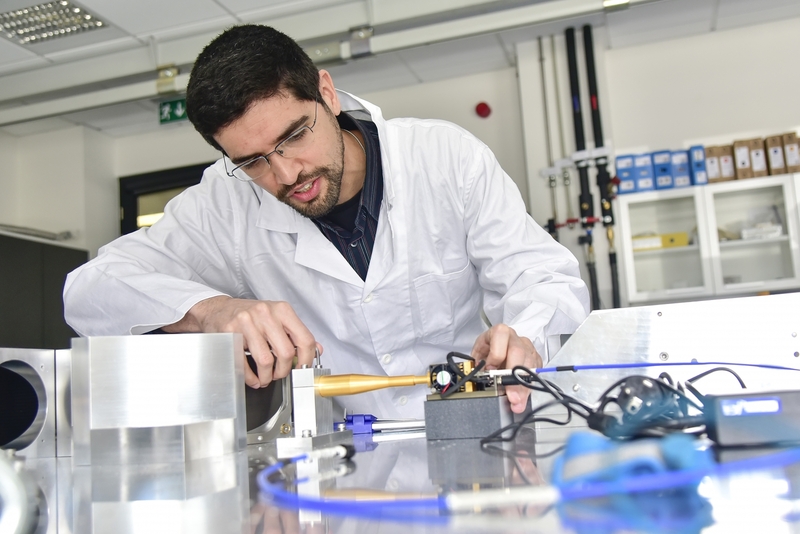 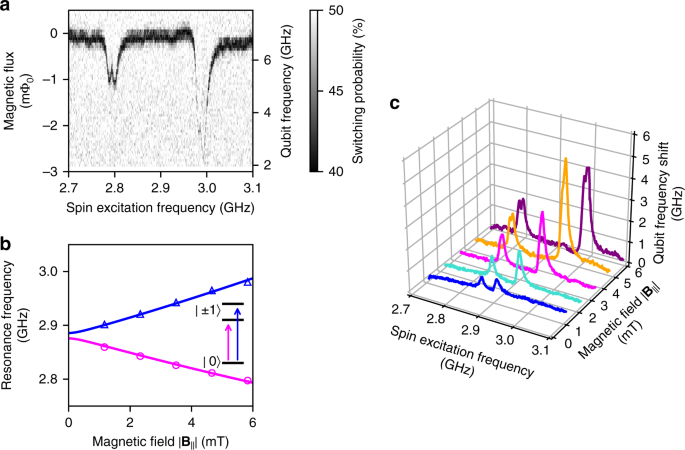 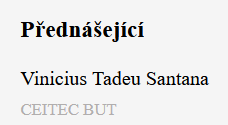 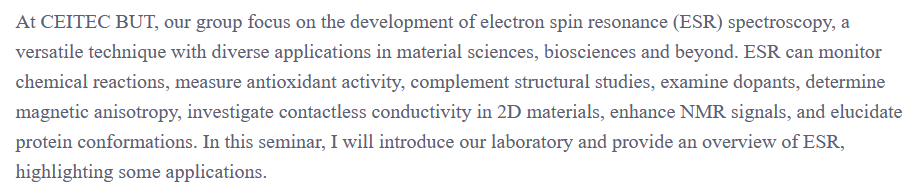 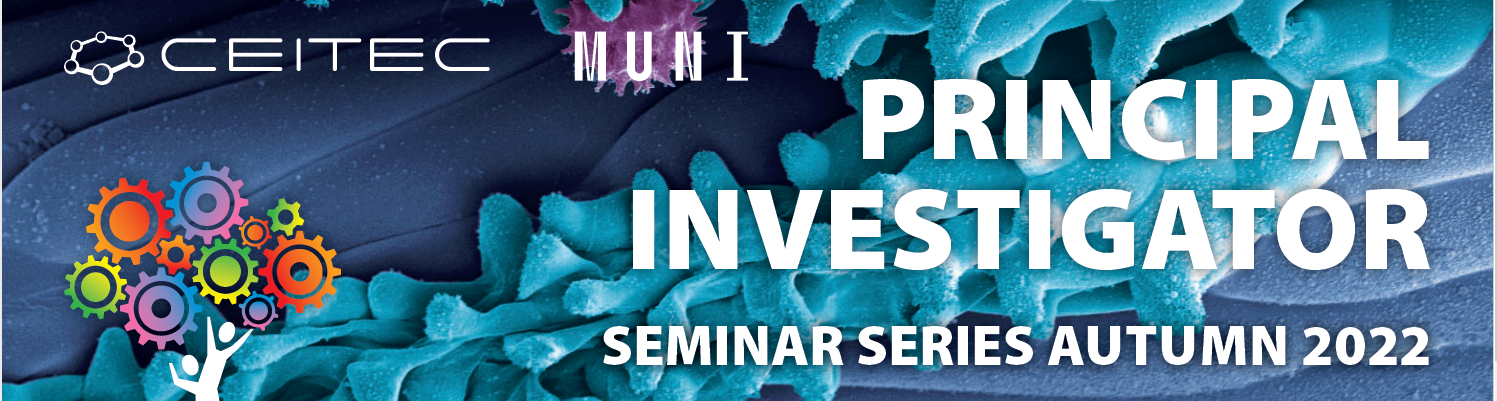 Pátky, 13:00B11/205
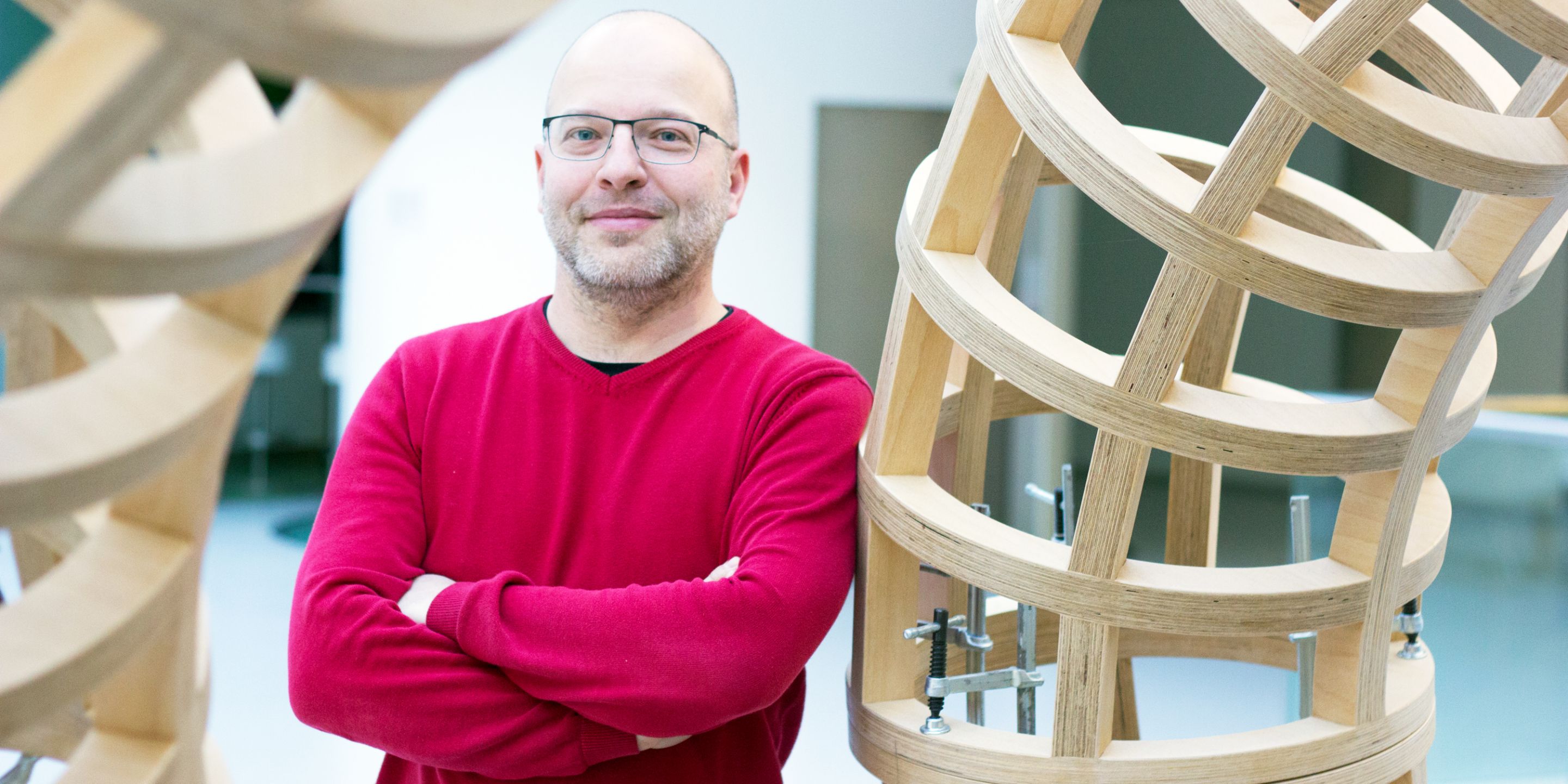 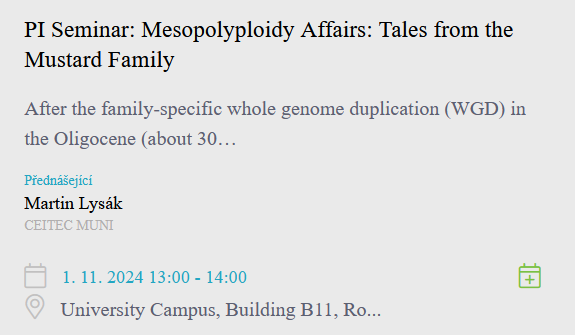 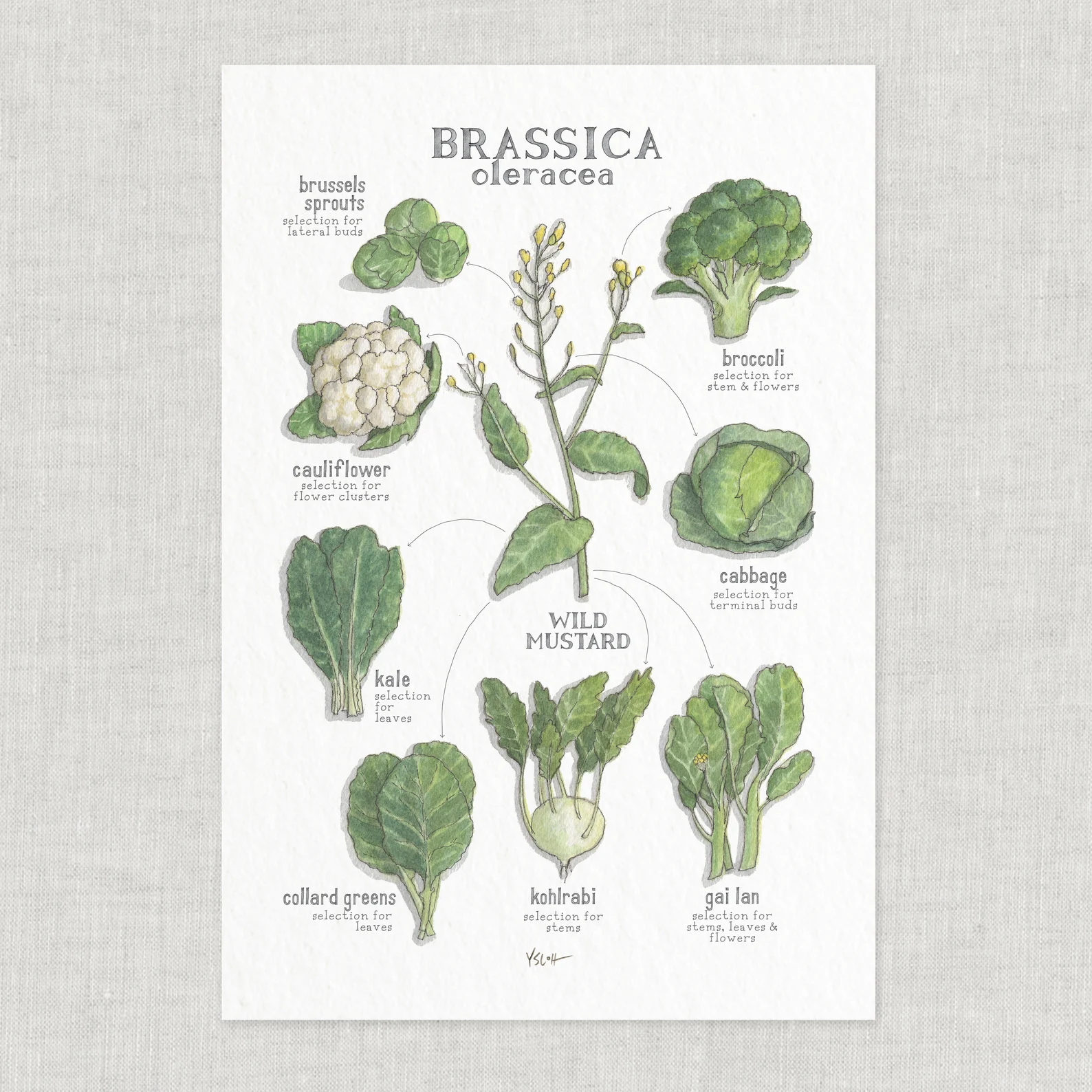 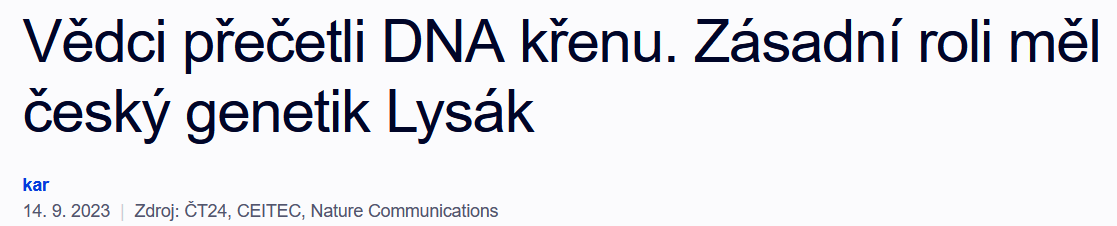 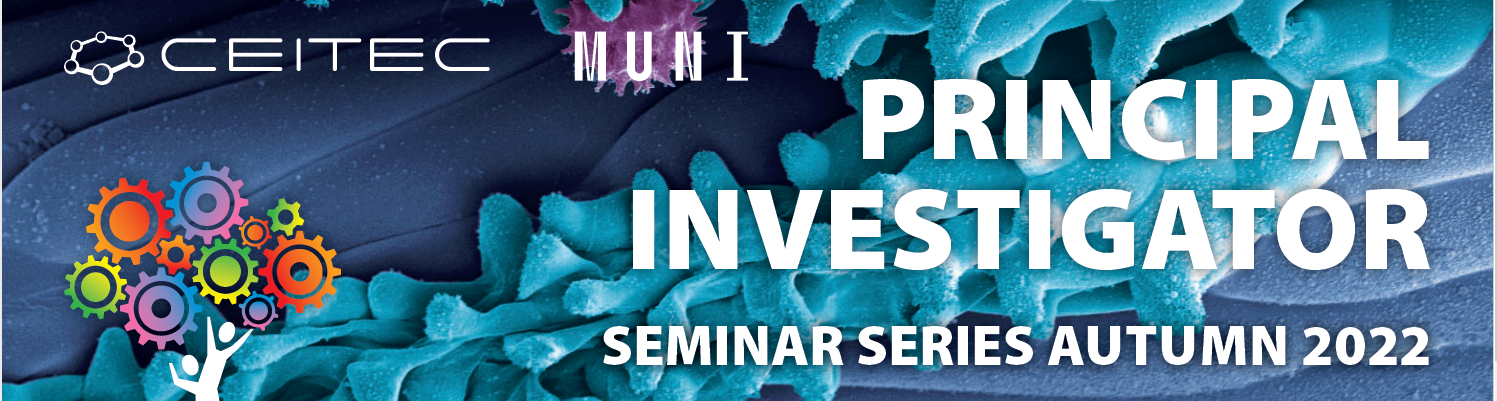 Pátky, 13:00B11/205
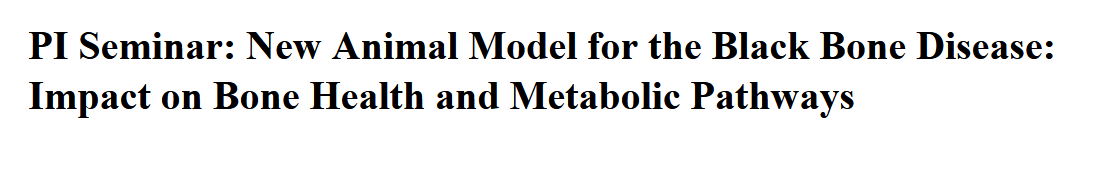 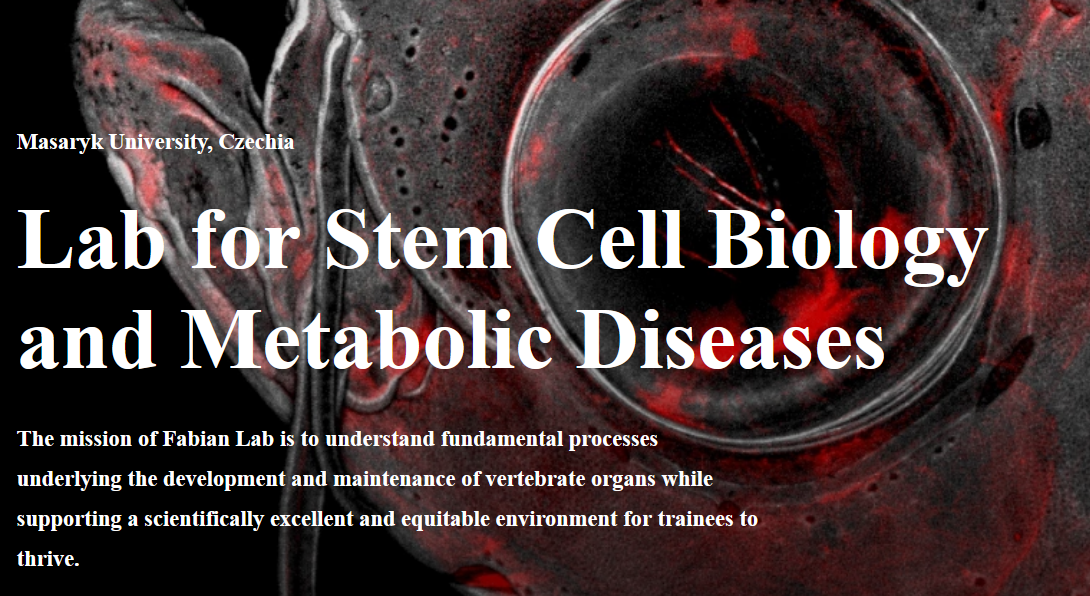 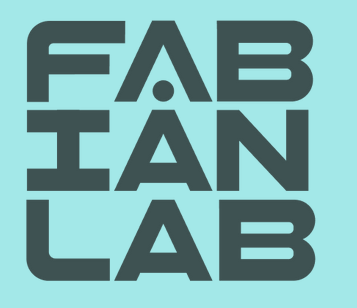 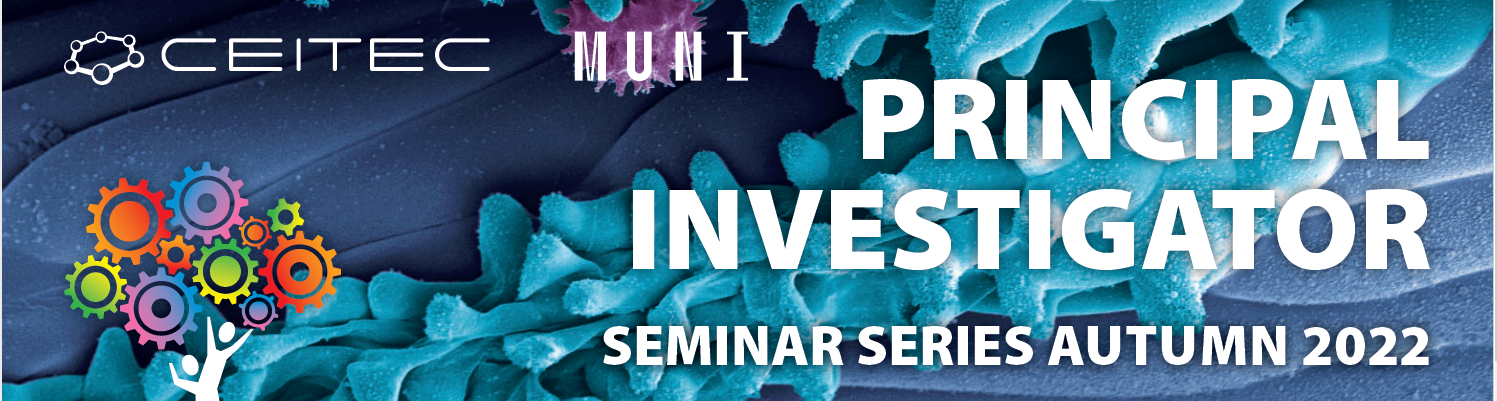 Pátky, 13:00B11/205
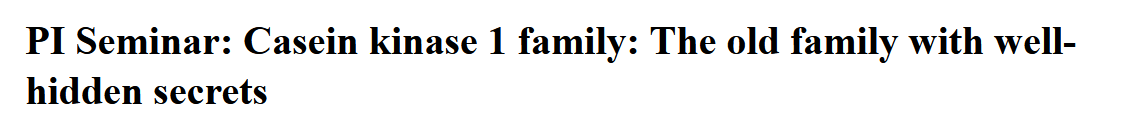 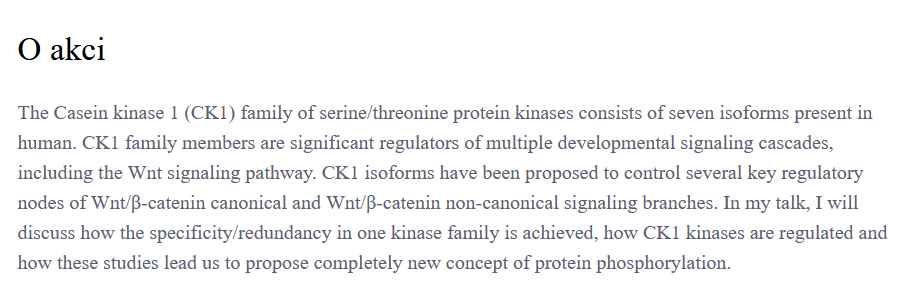 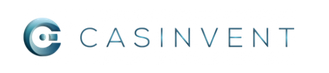 Více o start-up CasInvent
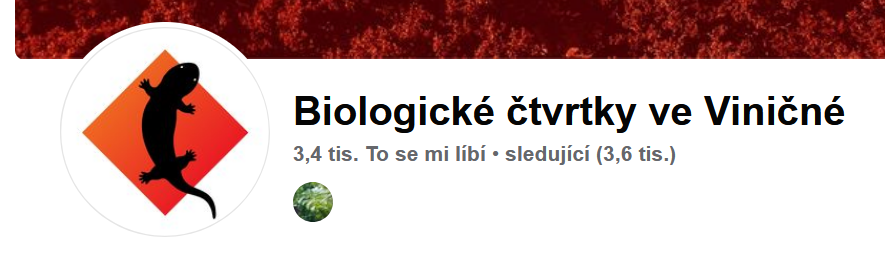 Stream přednášek na FB
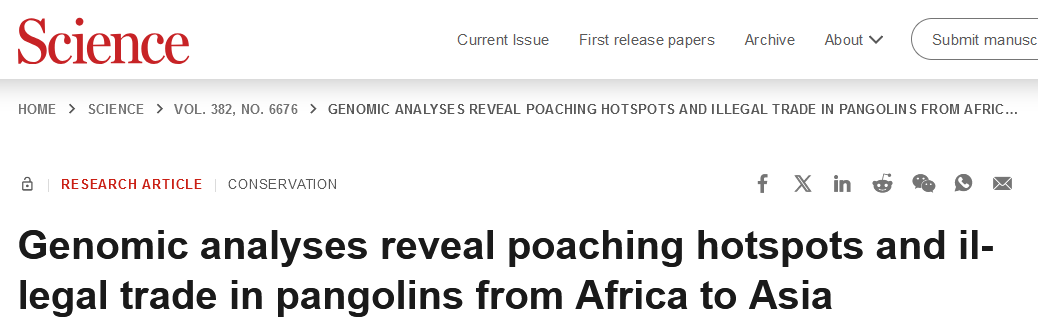 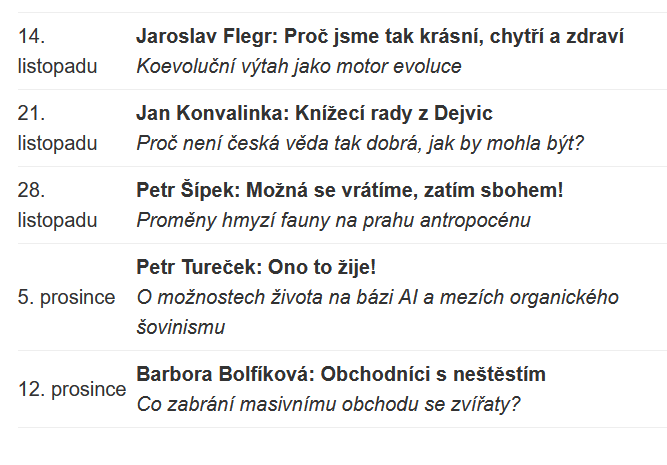 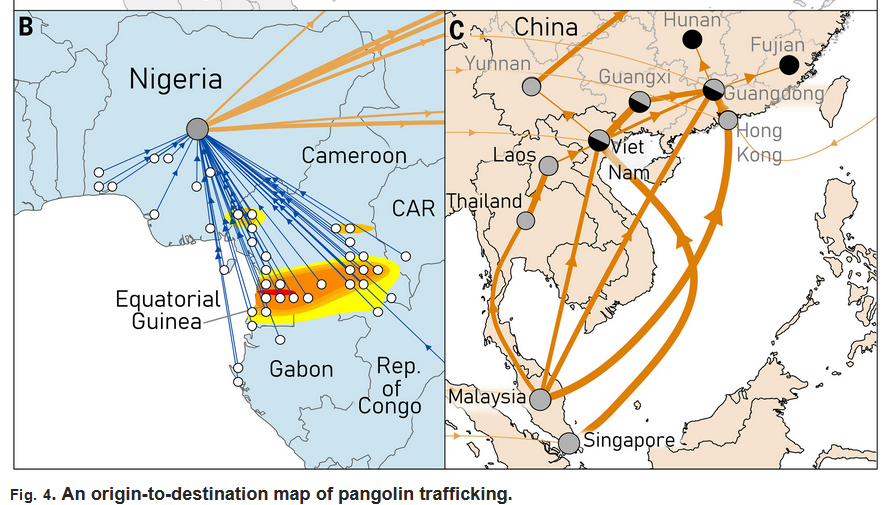 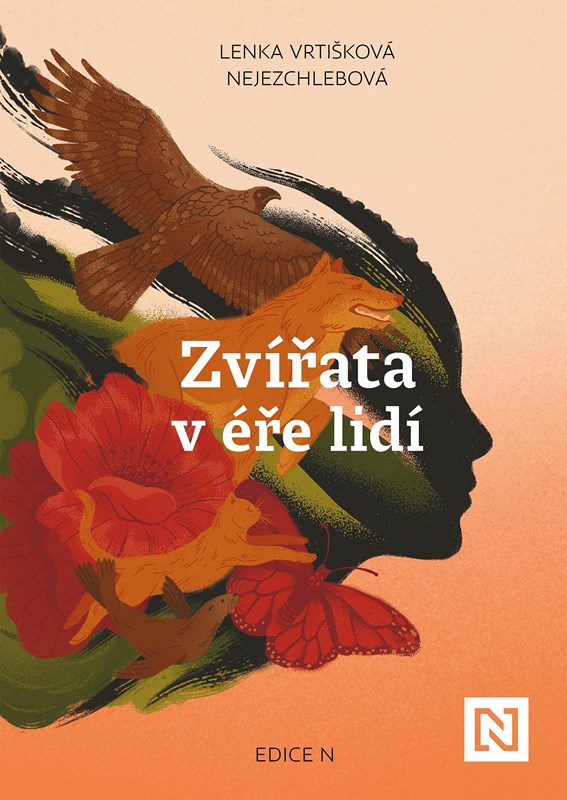 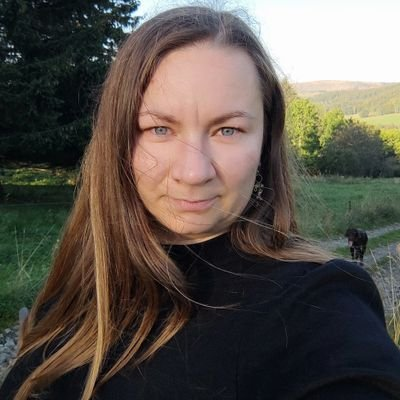 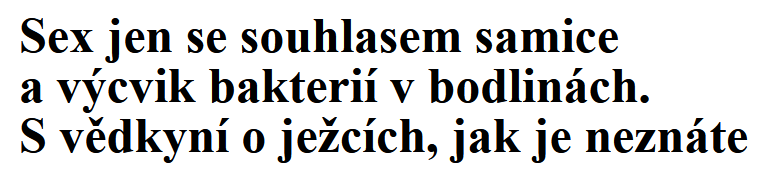 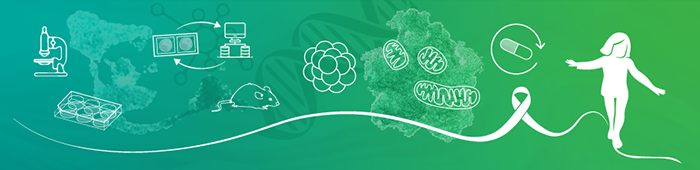 ZA NÁMI…
Habilitační přednáška 
RNDr. Jan Škoda, Ph.D.: Finding novel therapies for high-risk pediatric tumors
KDY: 25. 10. 2024, 10:00 hod, 
KDE: B11/306
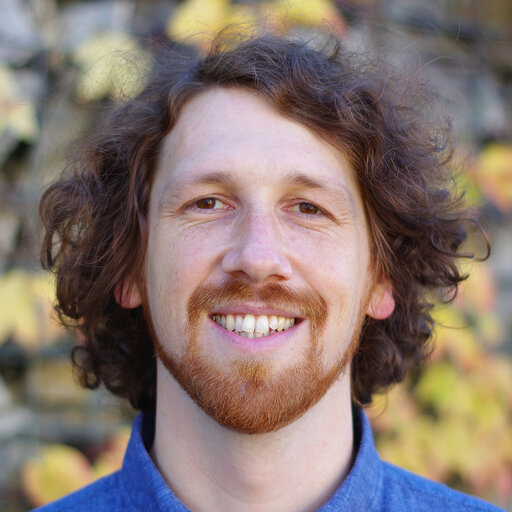 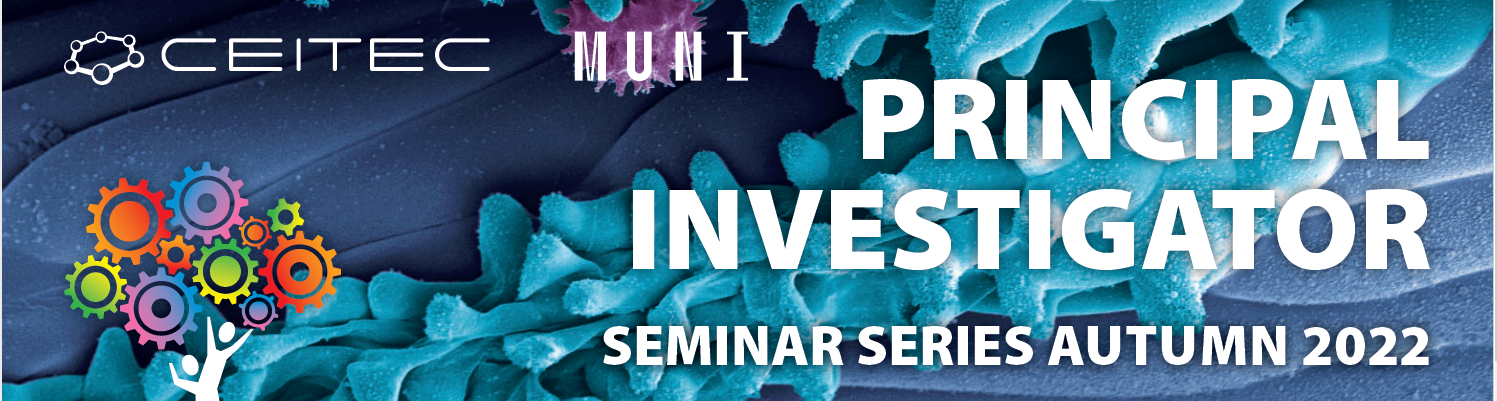 Pátky, 13:00B11/205
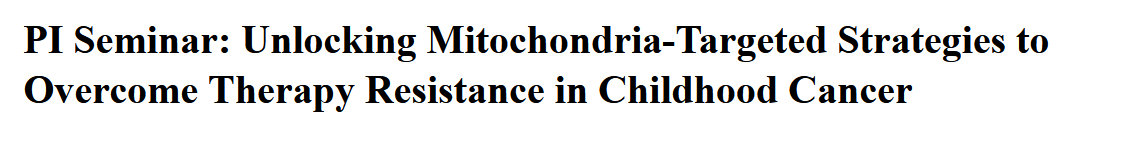 Dr. Jan Škoda
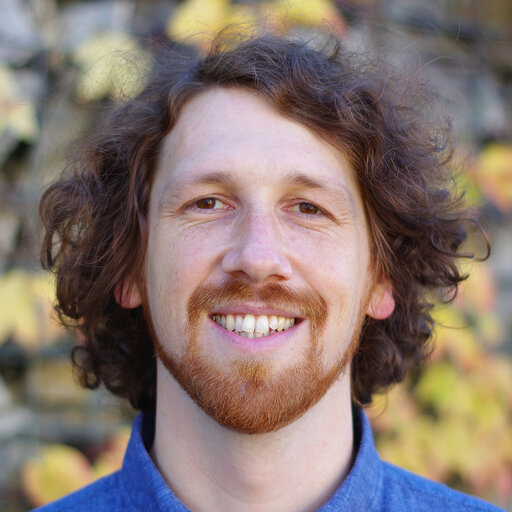 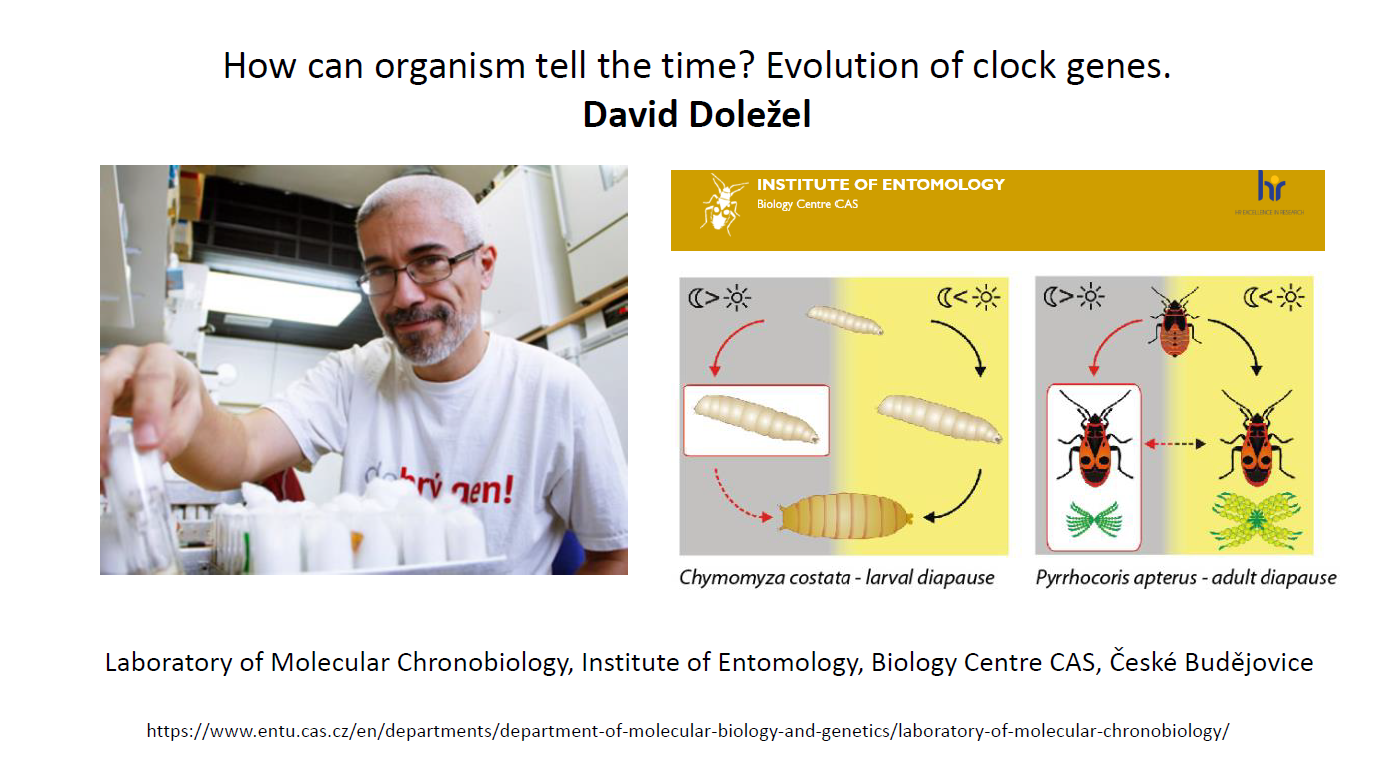 KDY: Úterý 3. 12., 13:00 	KDE: Aula BFU
Workshop z dílny CYI
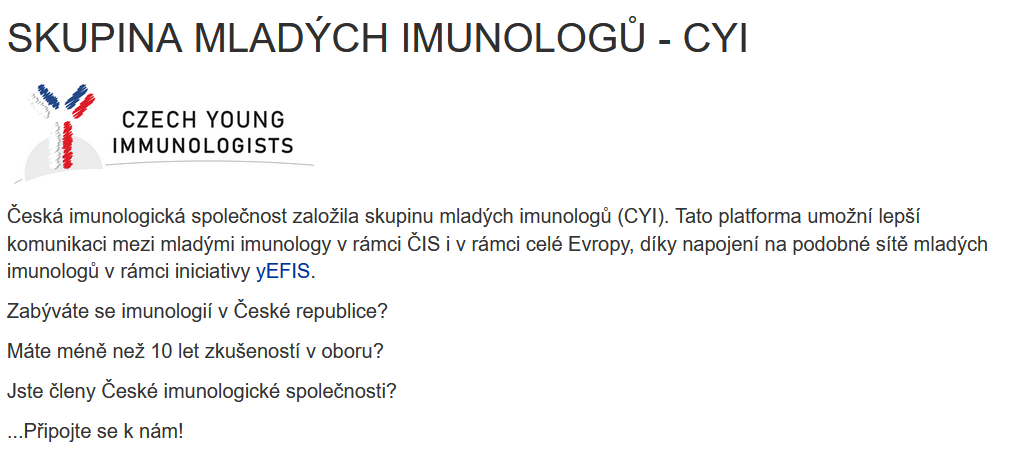 Odkaz na CYI
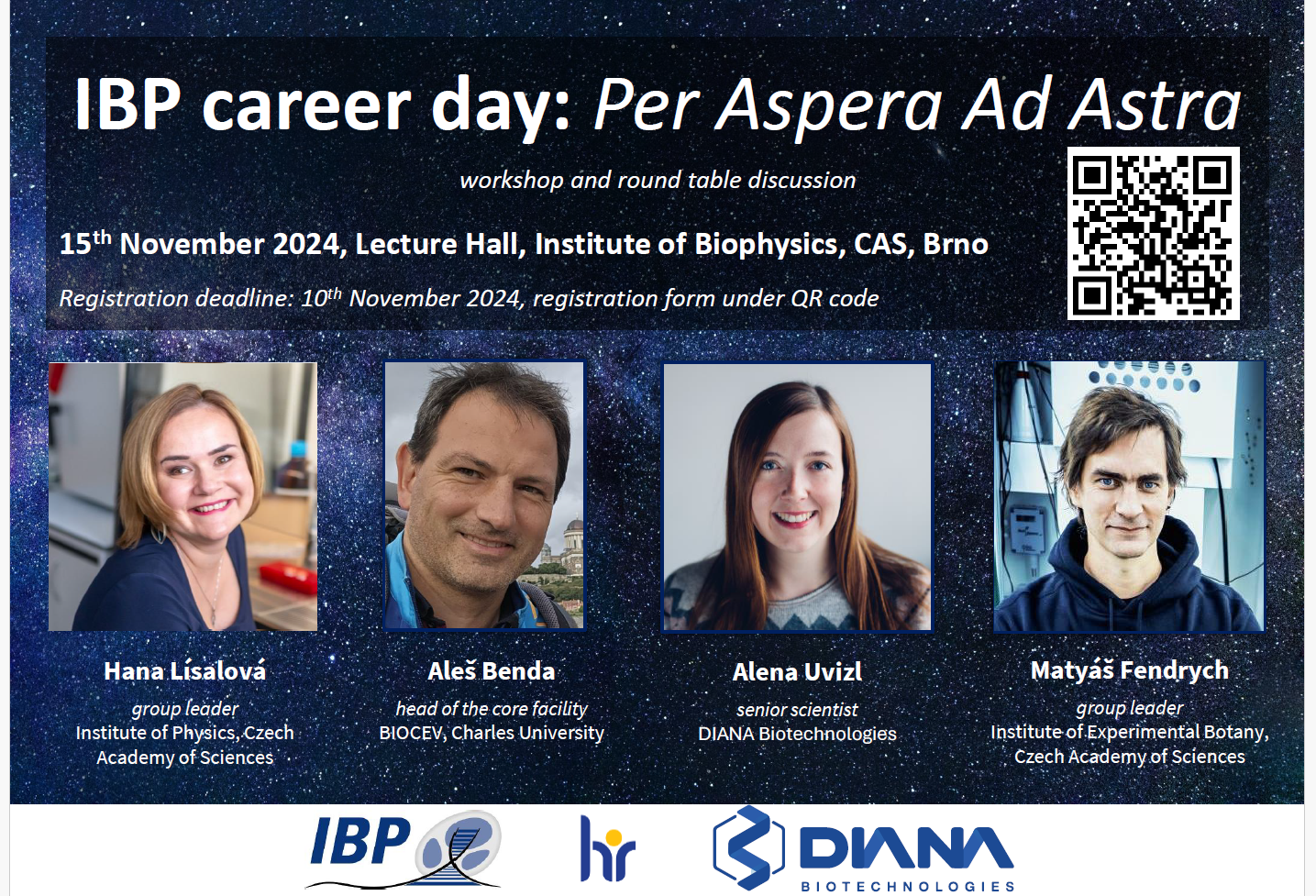 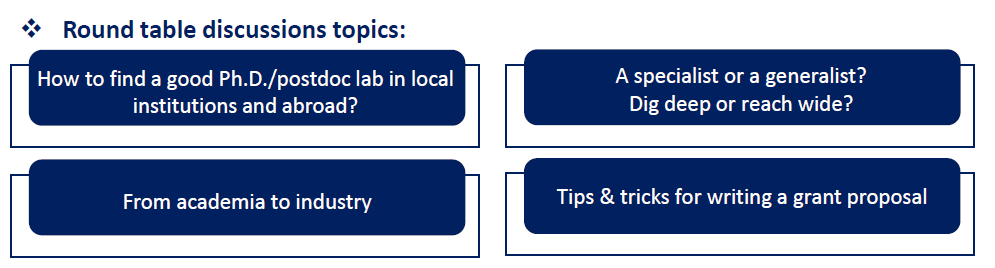 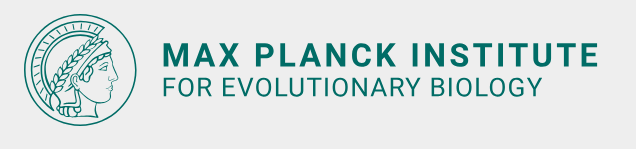 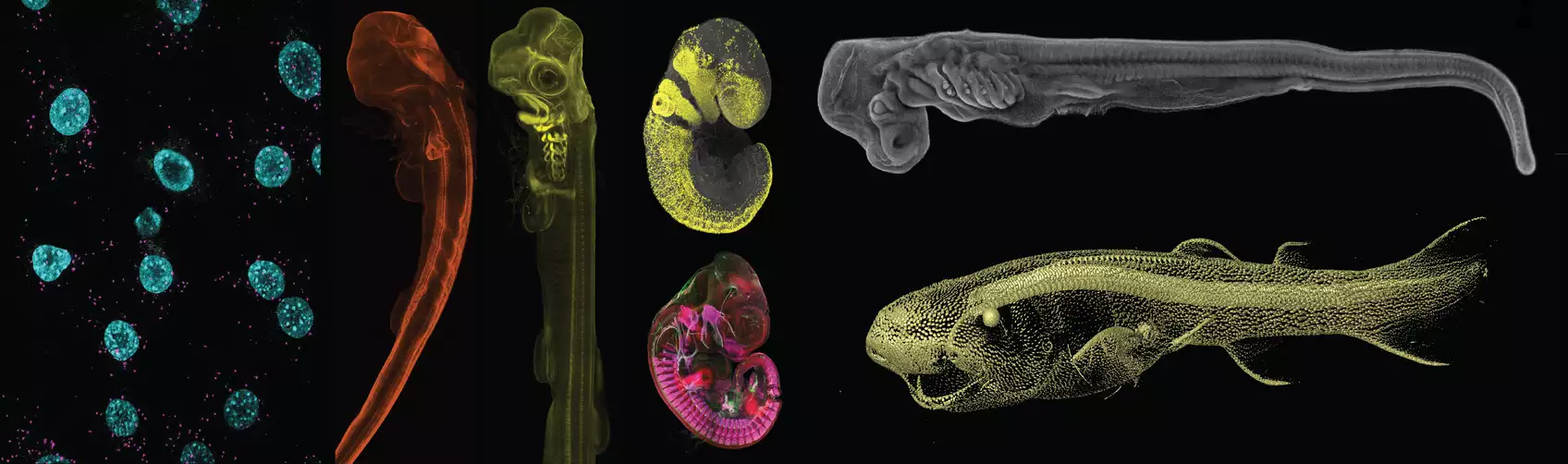 dr. Markéta Kaucká Petersen: 
From Wnt signaling in leukemia to the development and evolution of facial shape
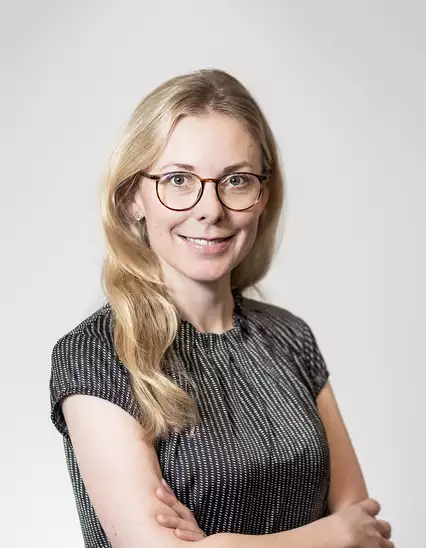 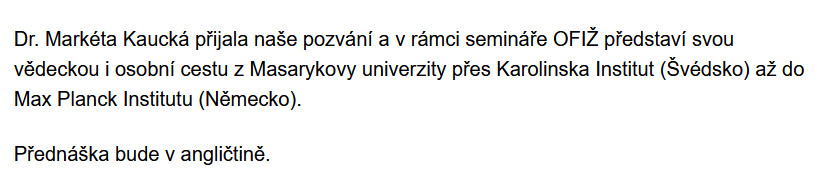 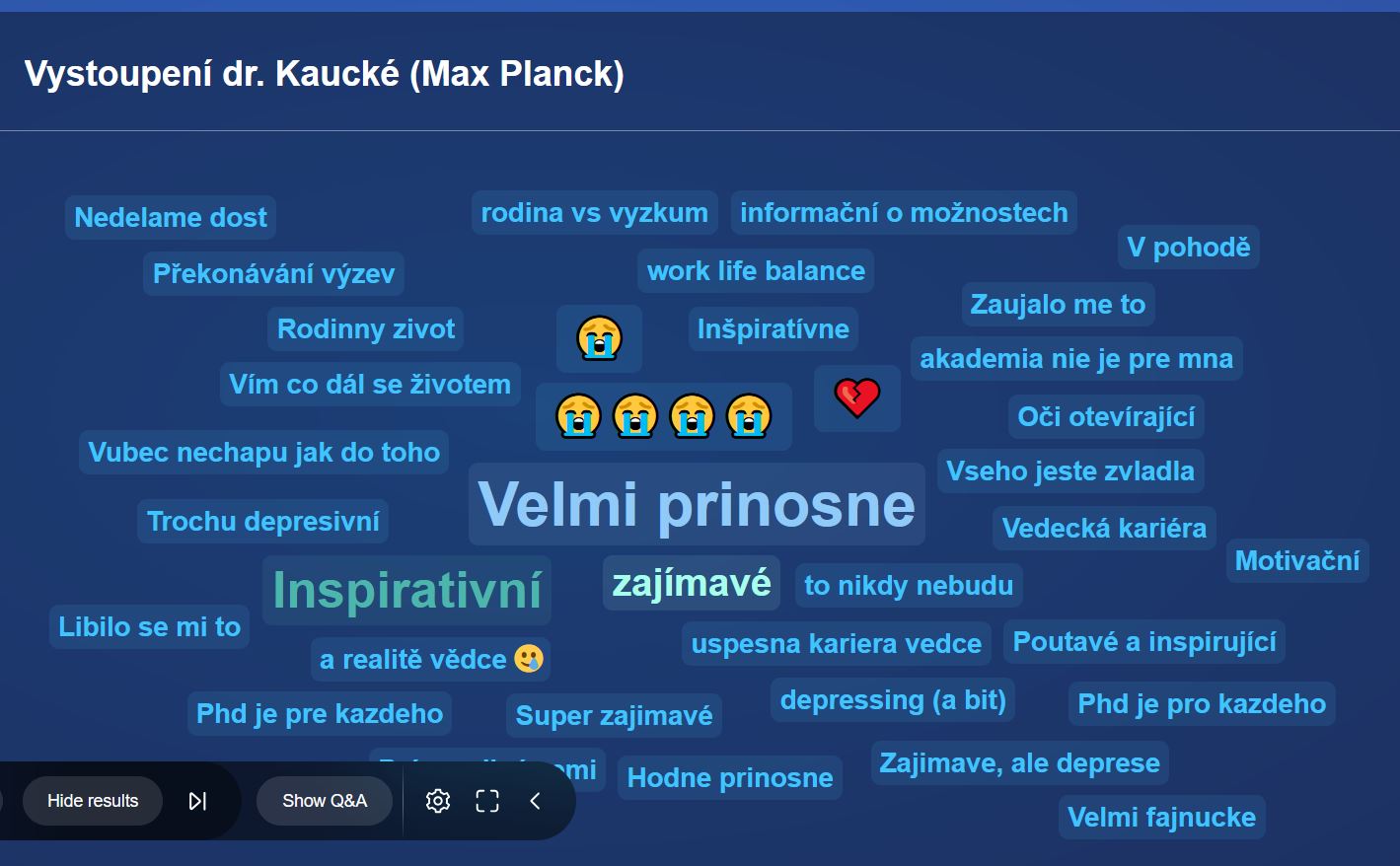 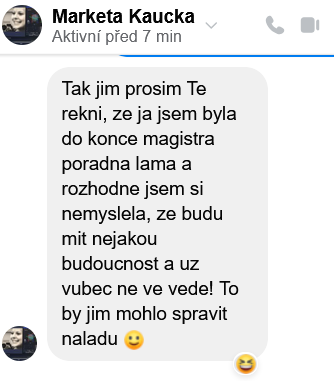 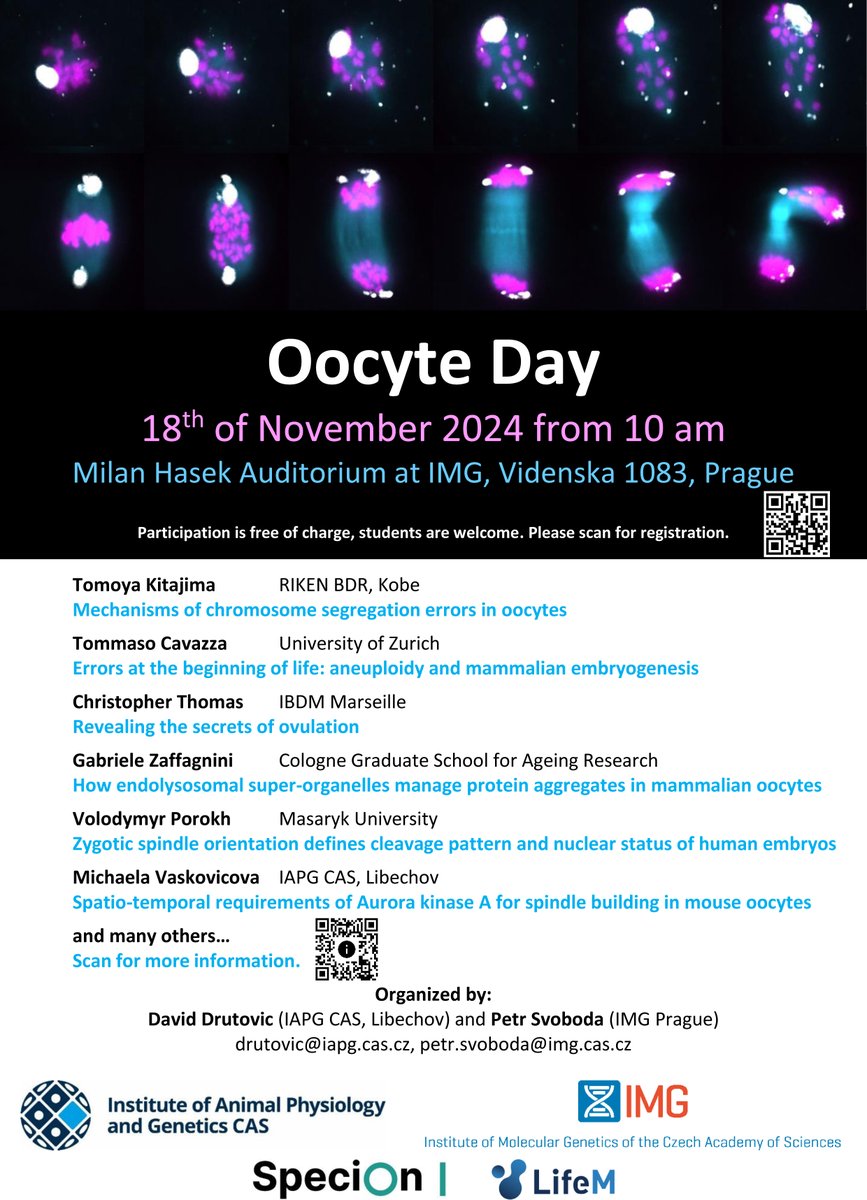 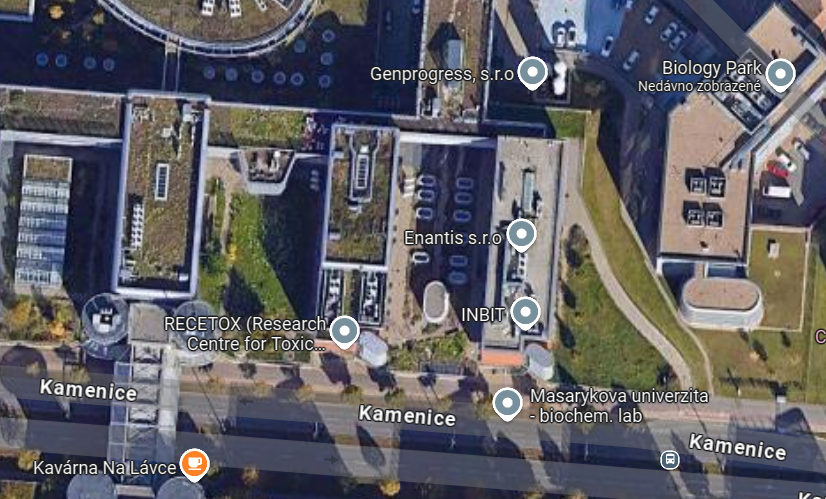 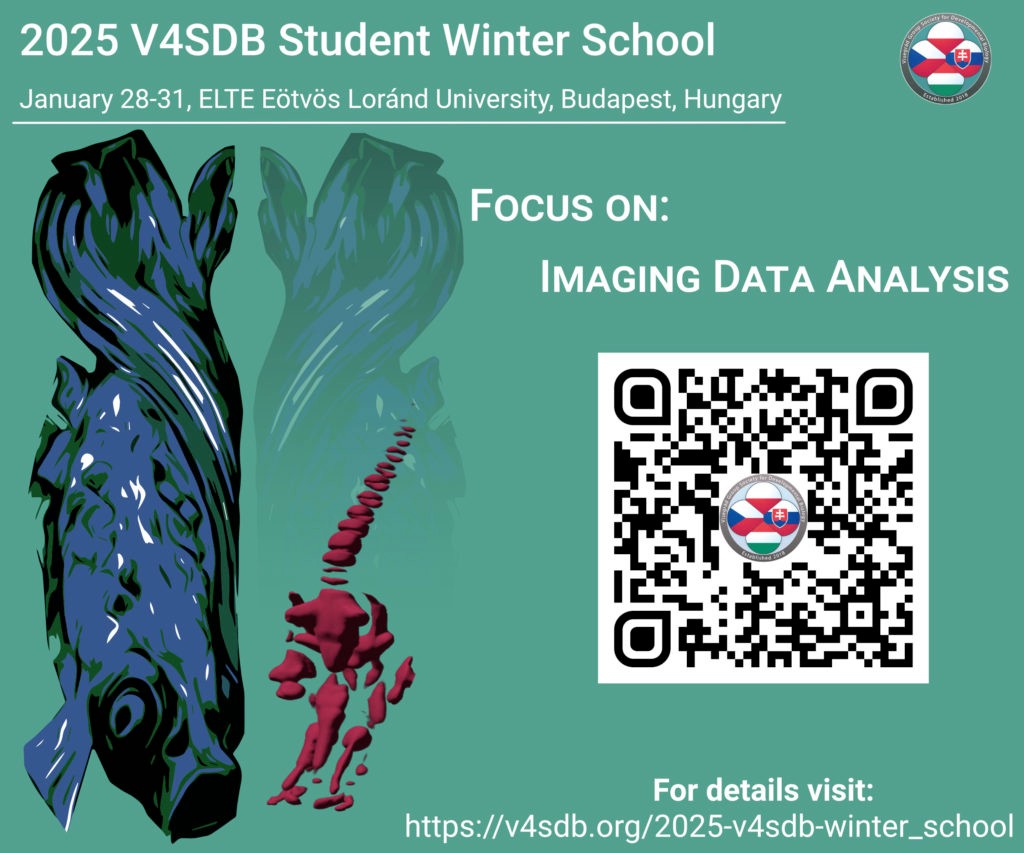 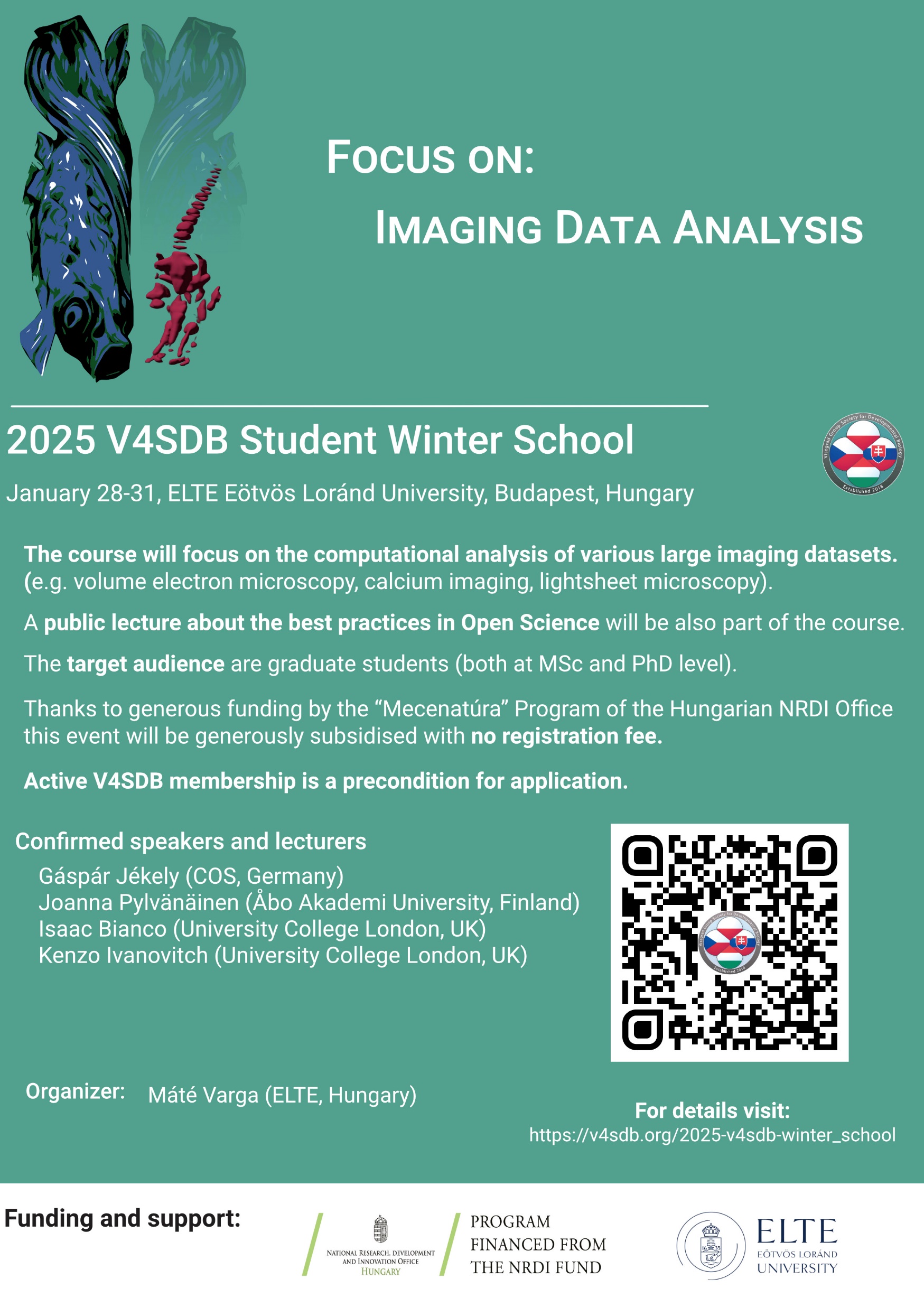 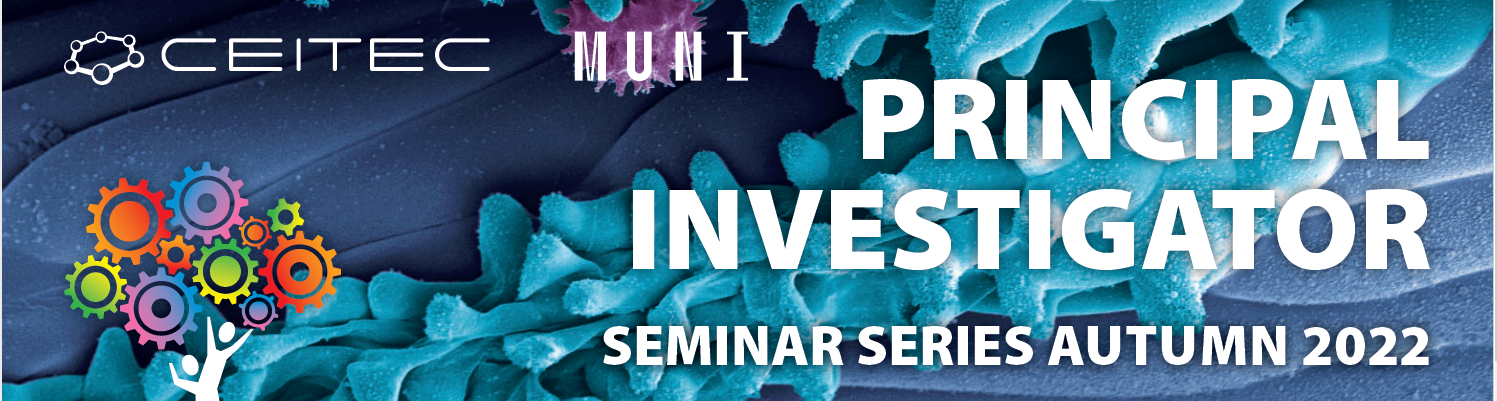 Pátky, 13:00B11/205
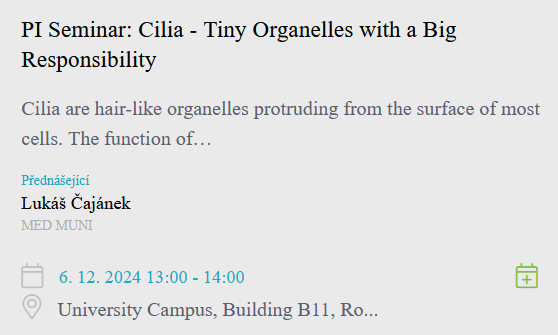 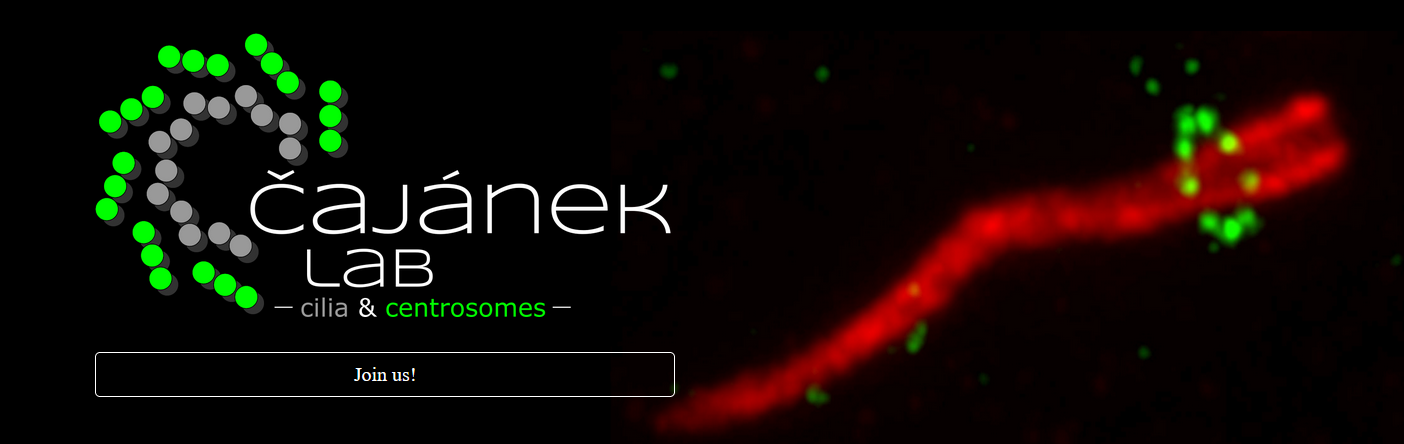 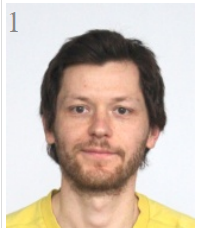 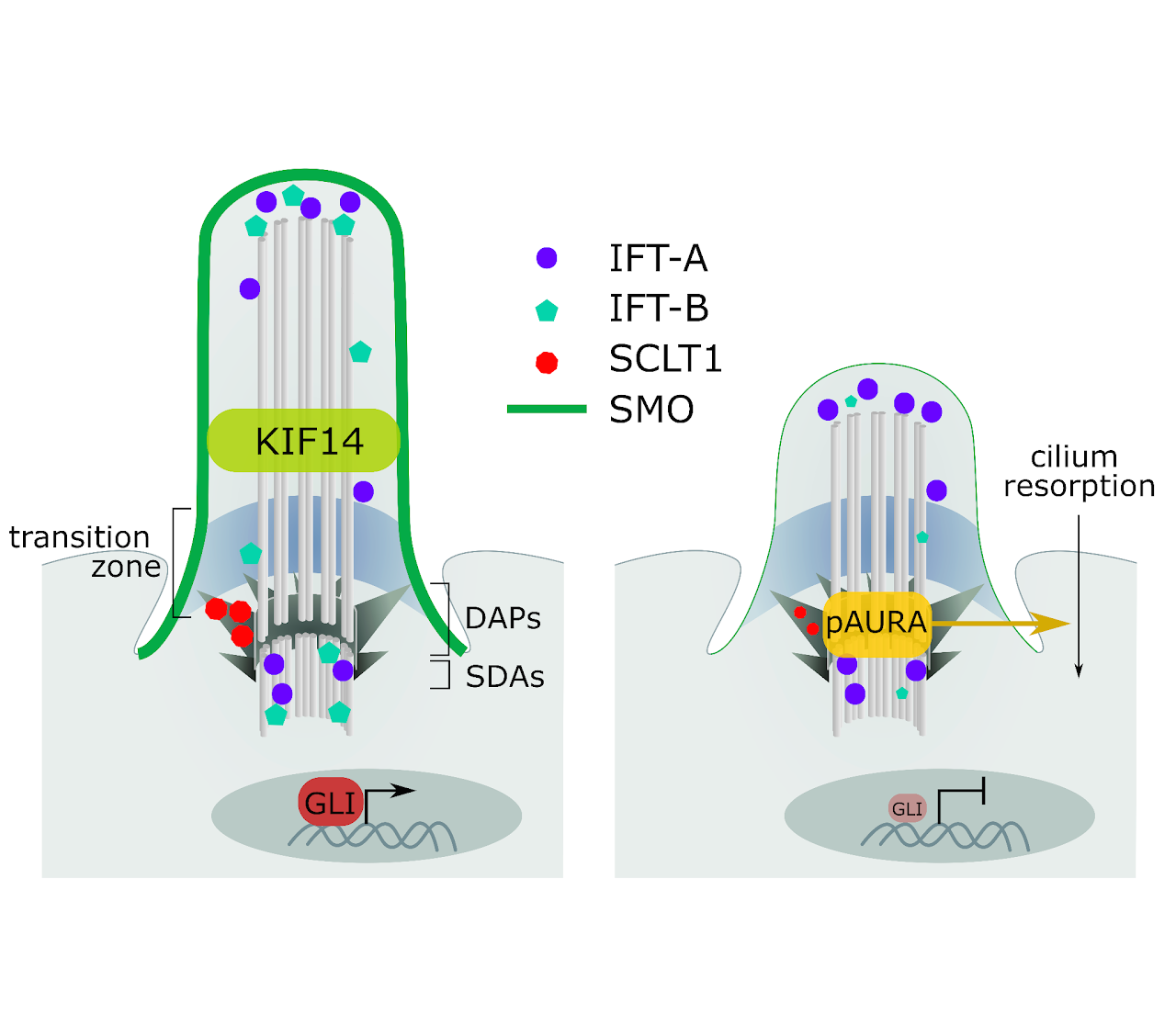 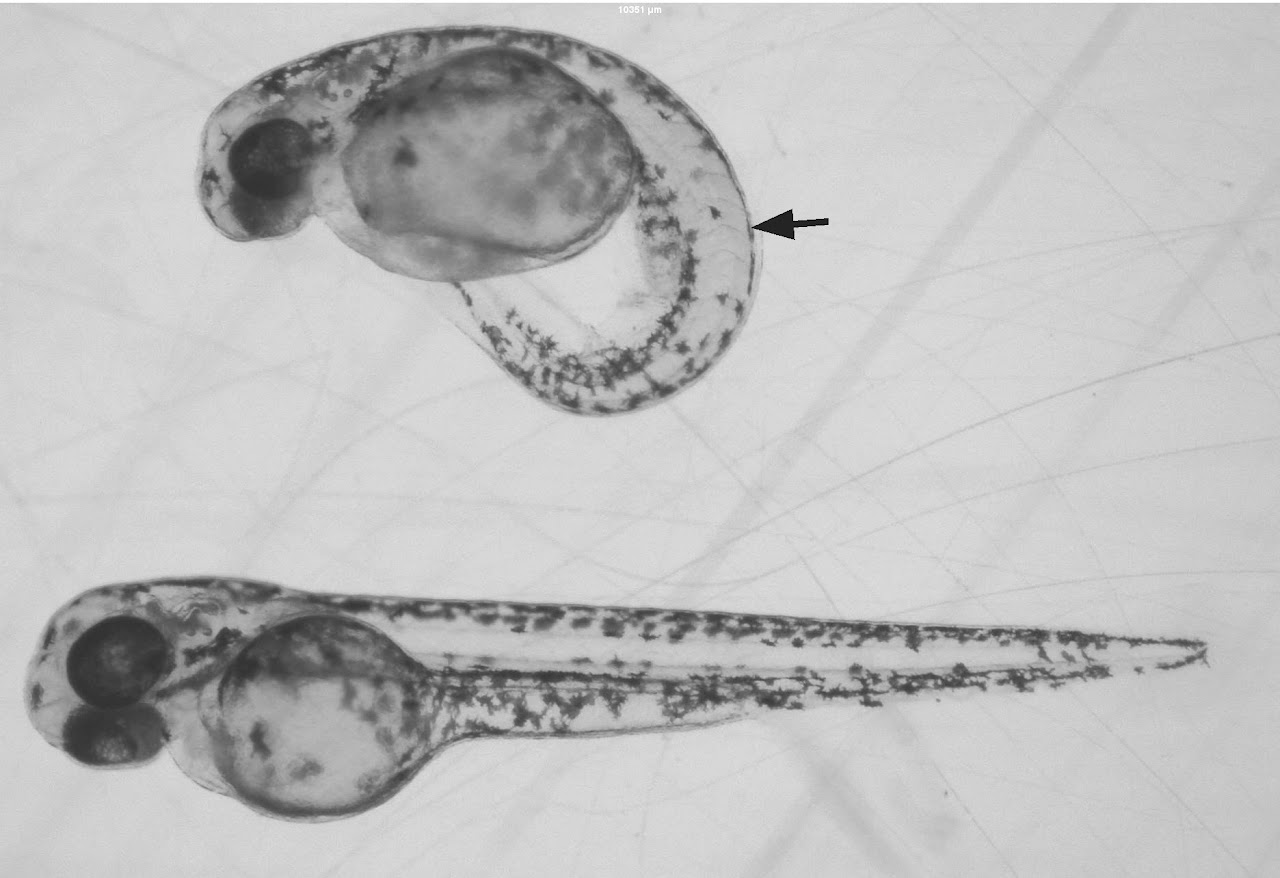 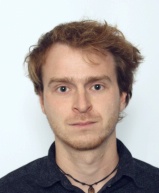 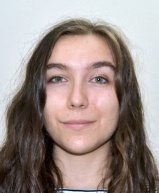 „CEITEC otevírá call pro přihlášky na PhD s nástupem na podzim. Myslím, že by to mohlo být zajímavé pro některé páťáky“ – L. Nepovímová
Co se událo…
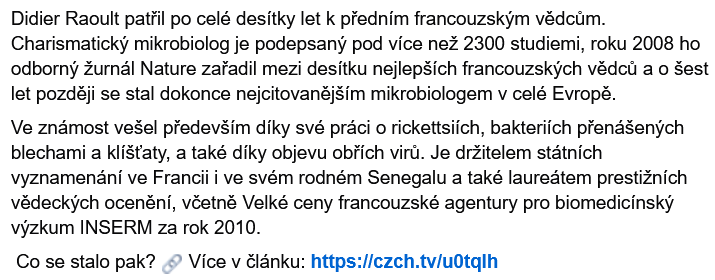 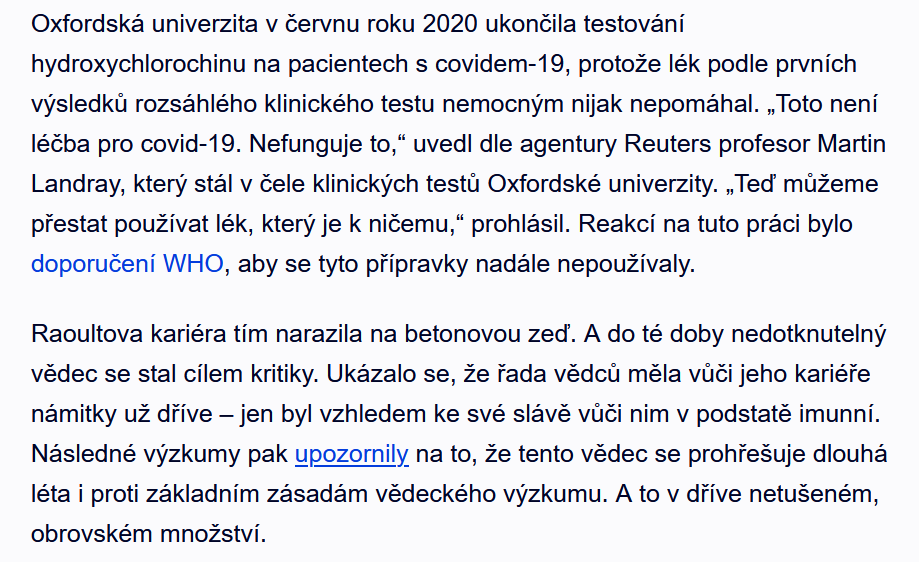 Celý článek
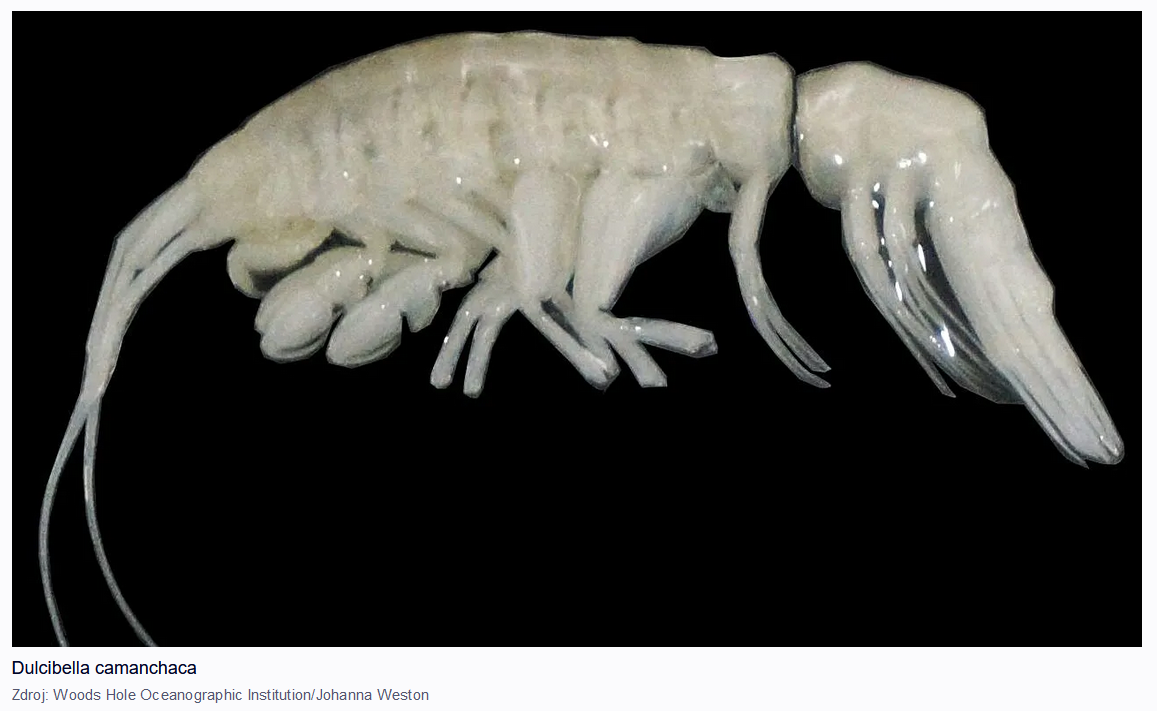 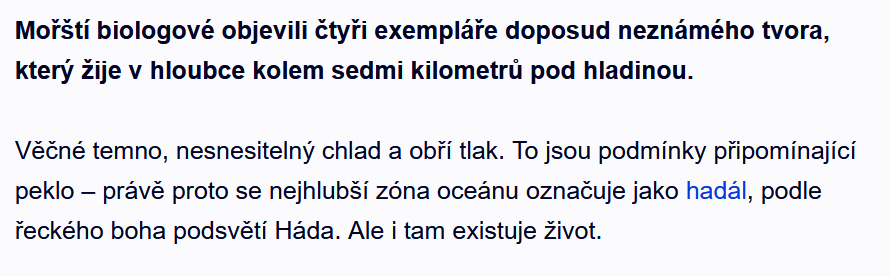 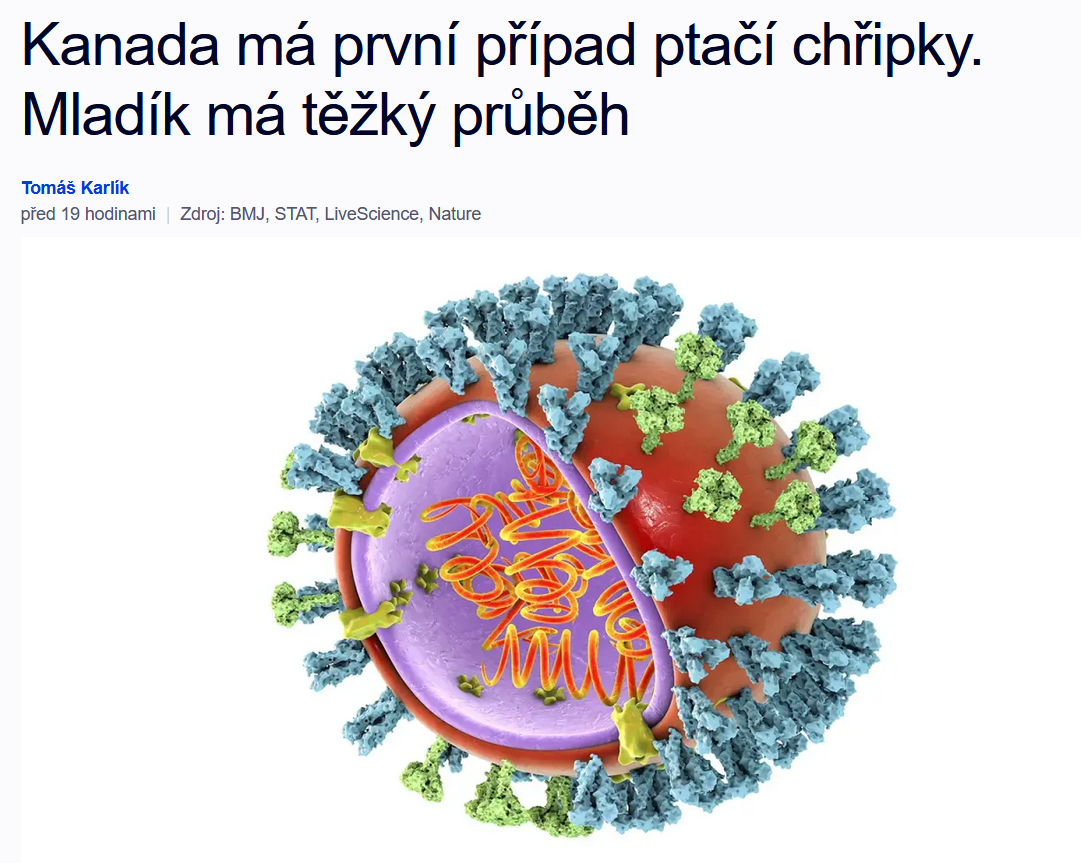 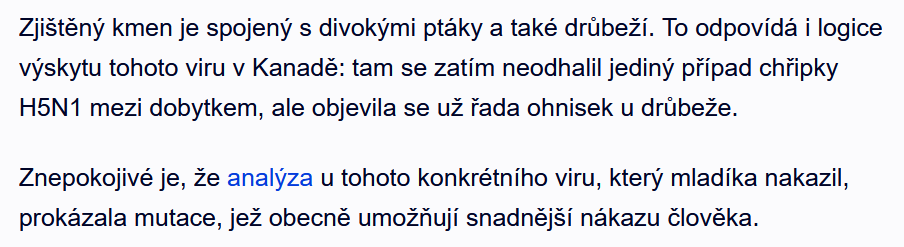 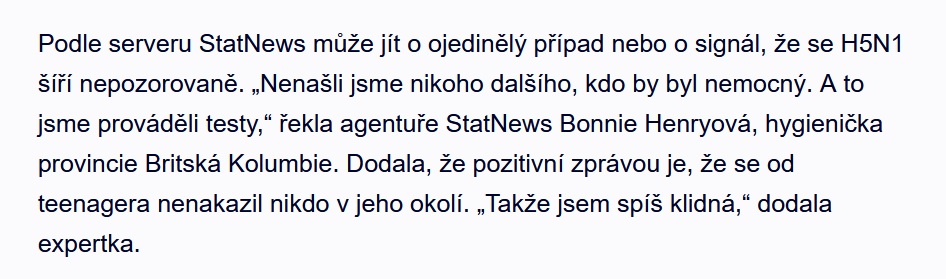 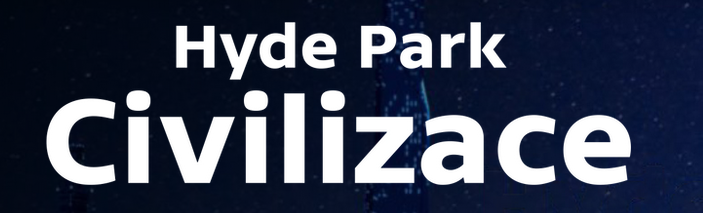 Soboty, 20:05 ČT 24
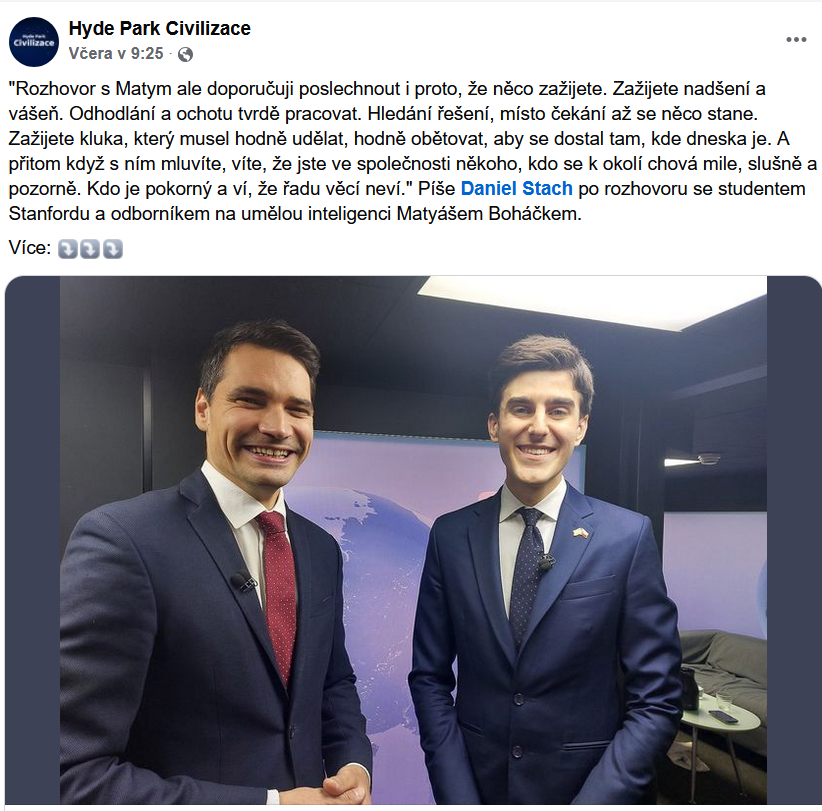 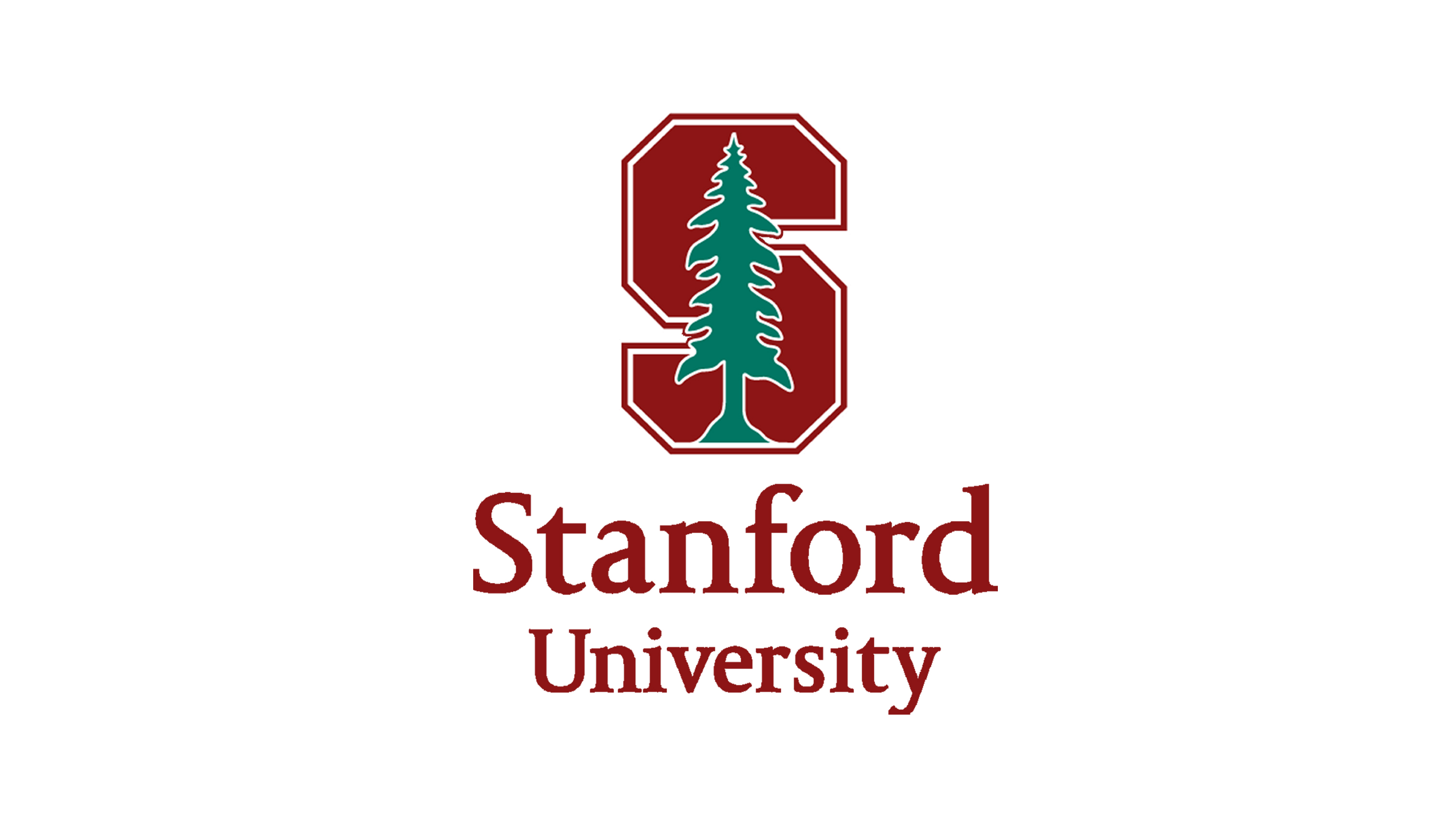 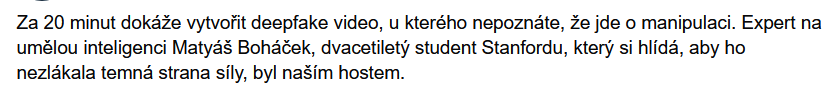 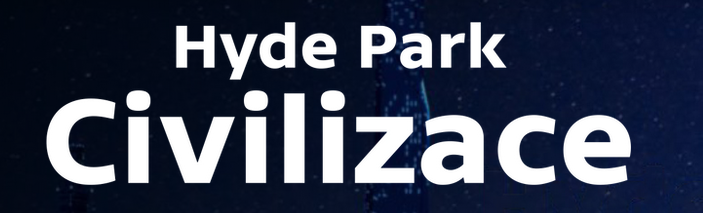 Soboty, 20:05 ČT 24
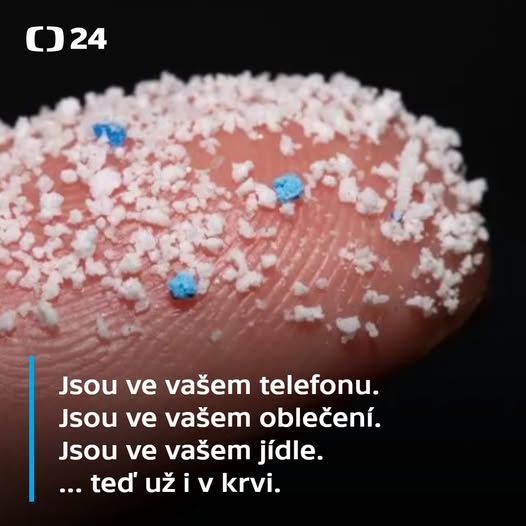 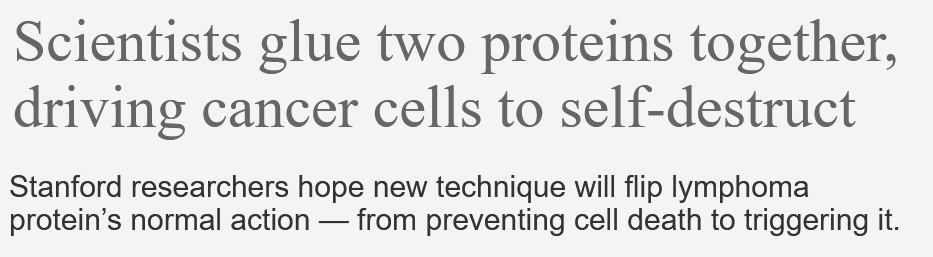 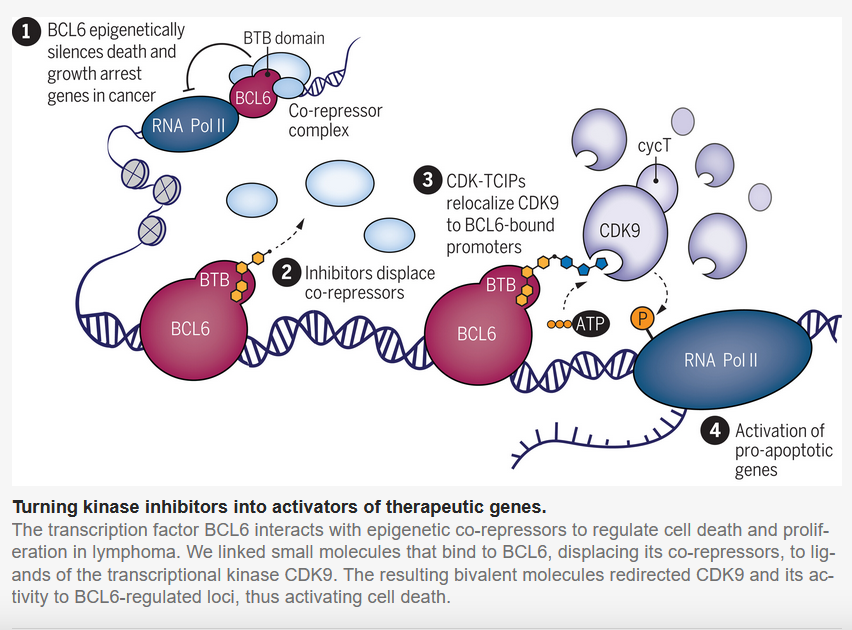 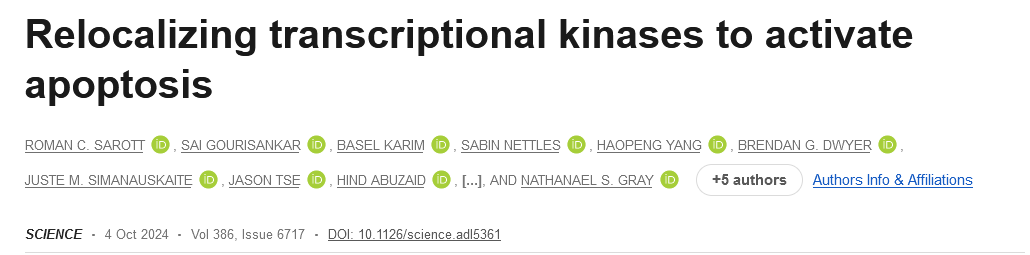 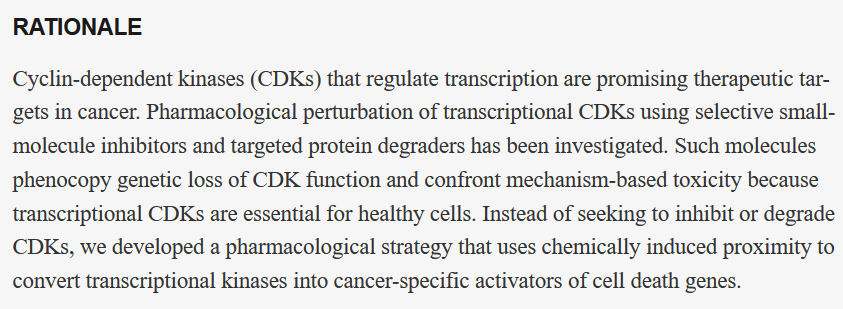 Celý článek
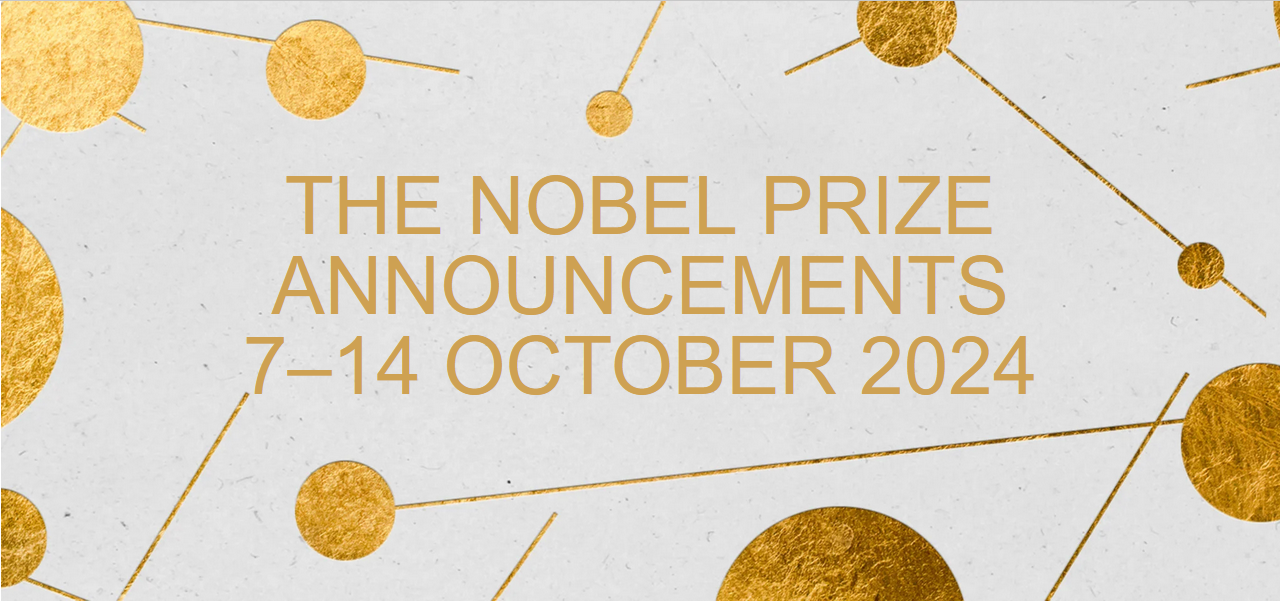 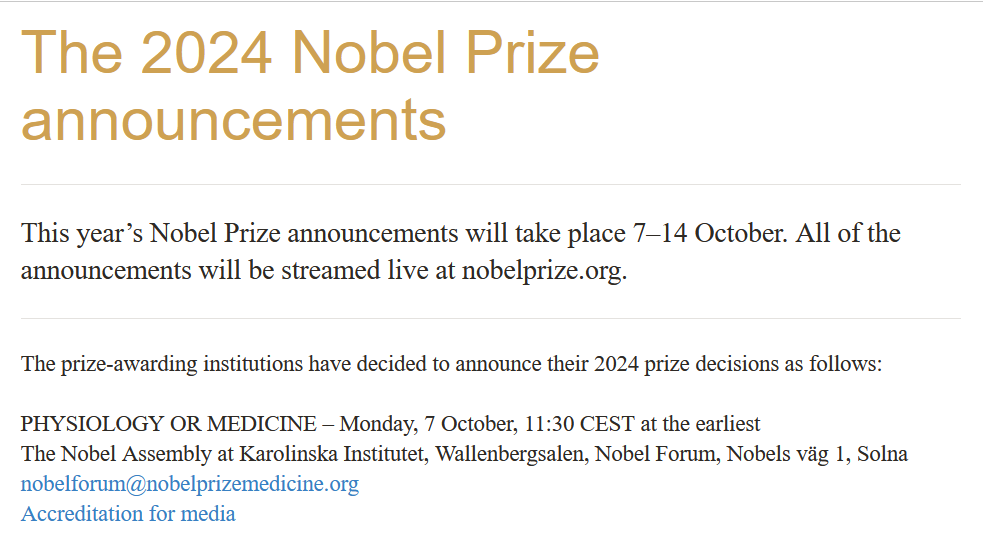 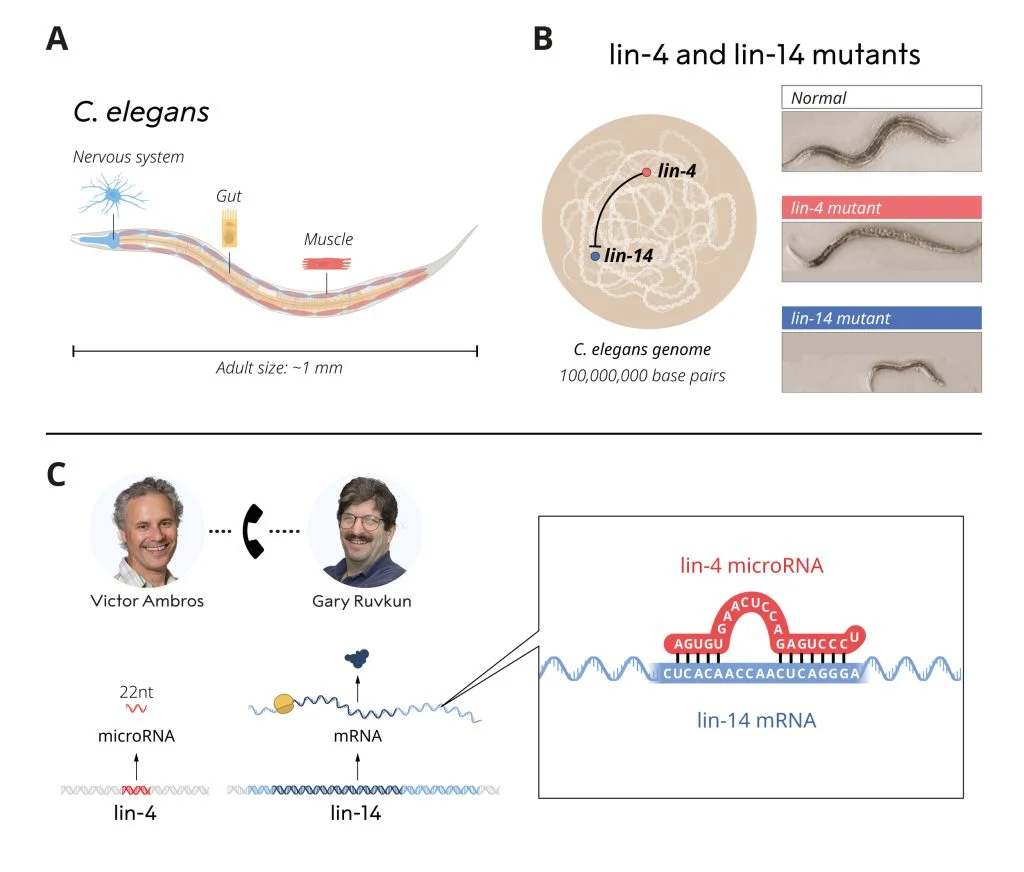 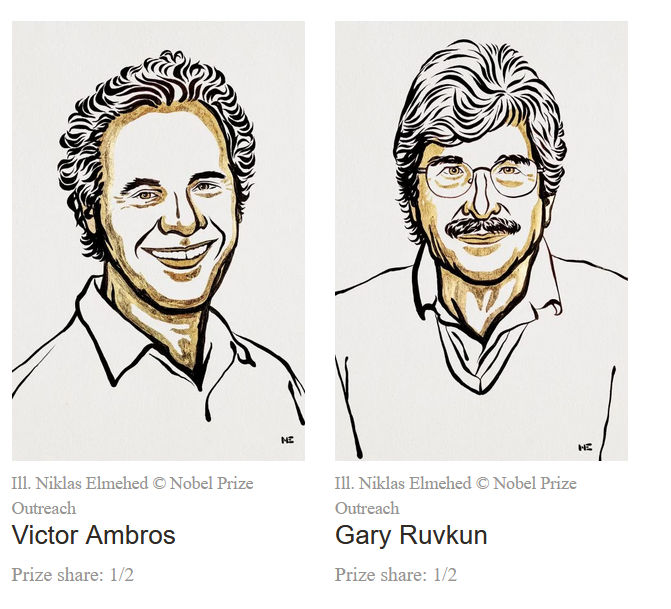 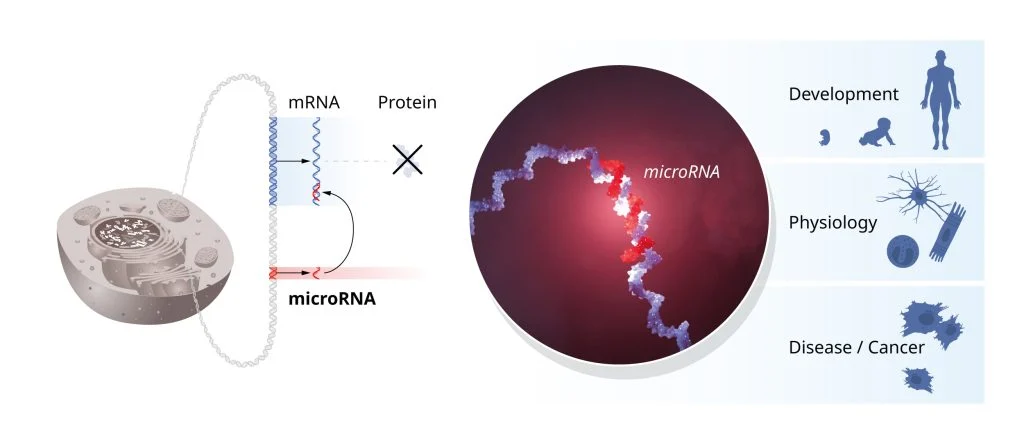 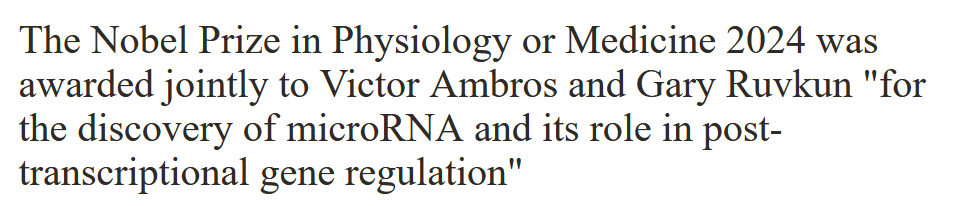 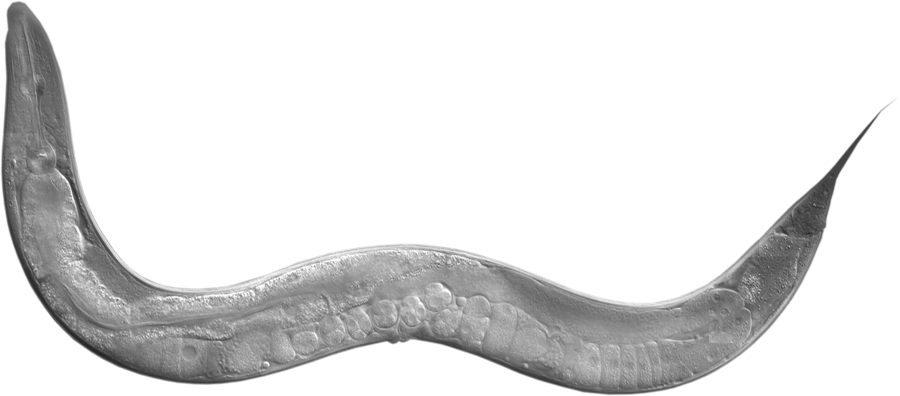 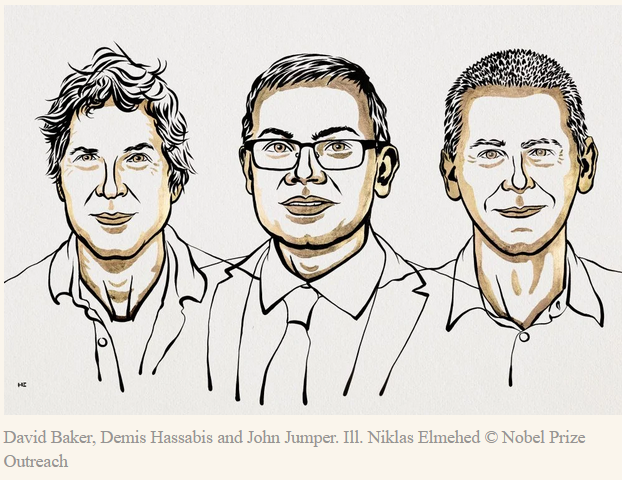 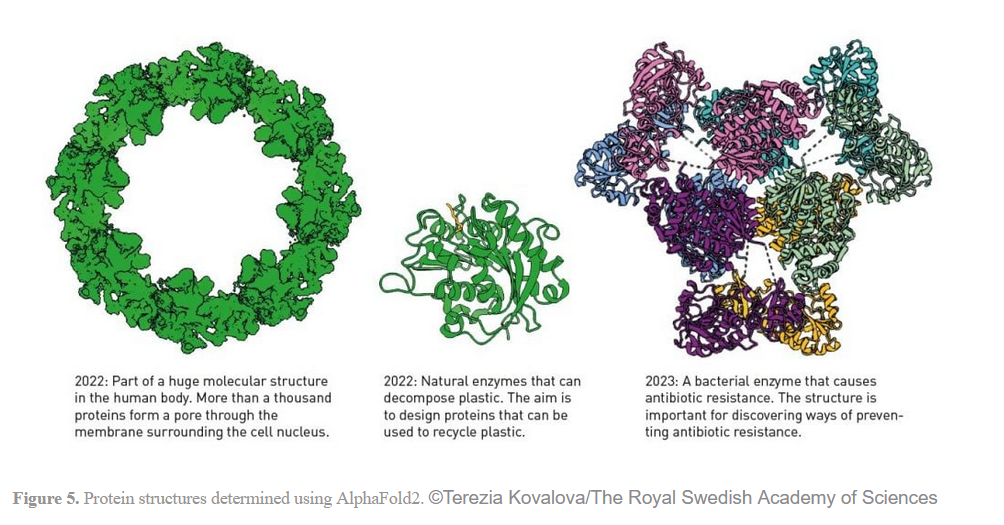 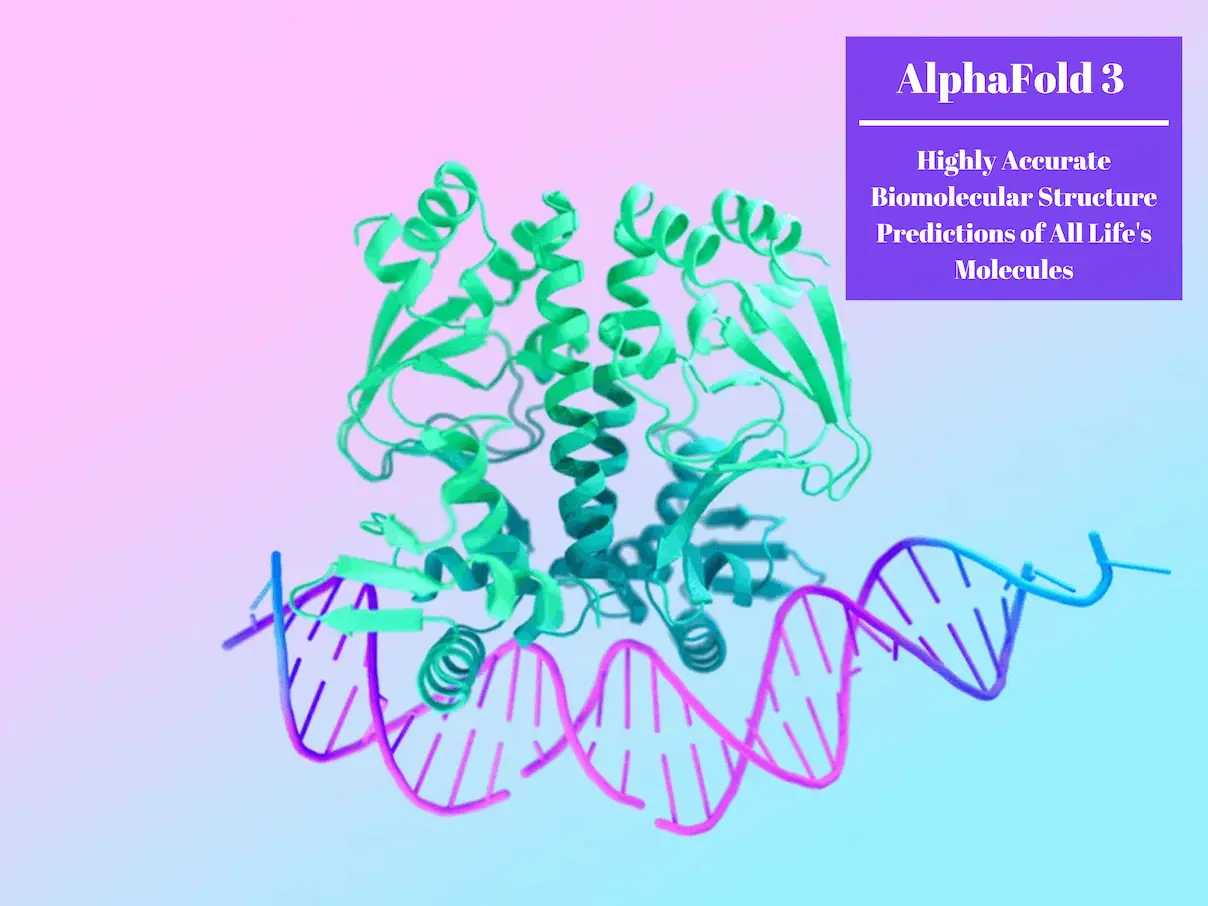 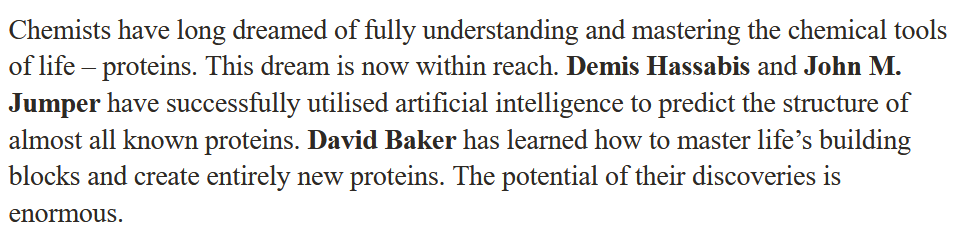 Více o NC za chemii, více o AlphaFold etc.
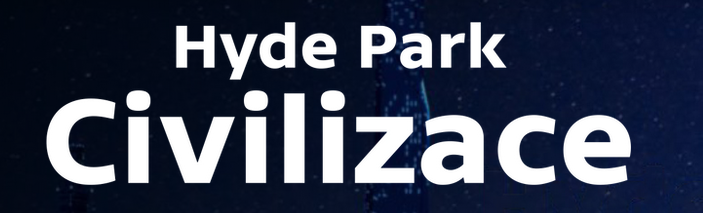 Soboty, 20:05 ČT 24
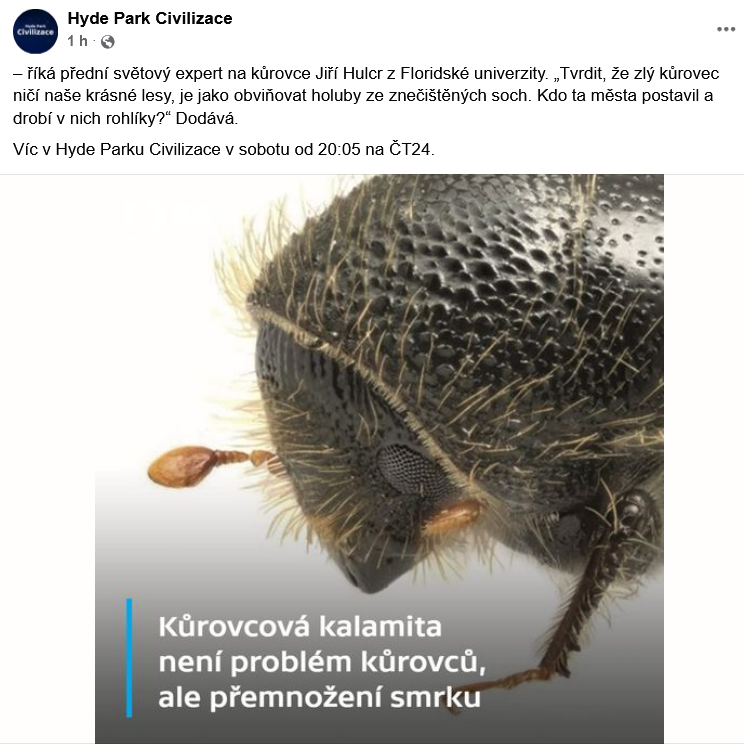 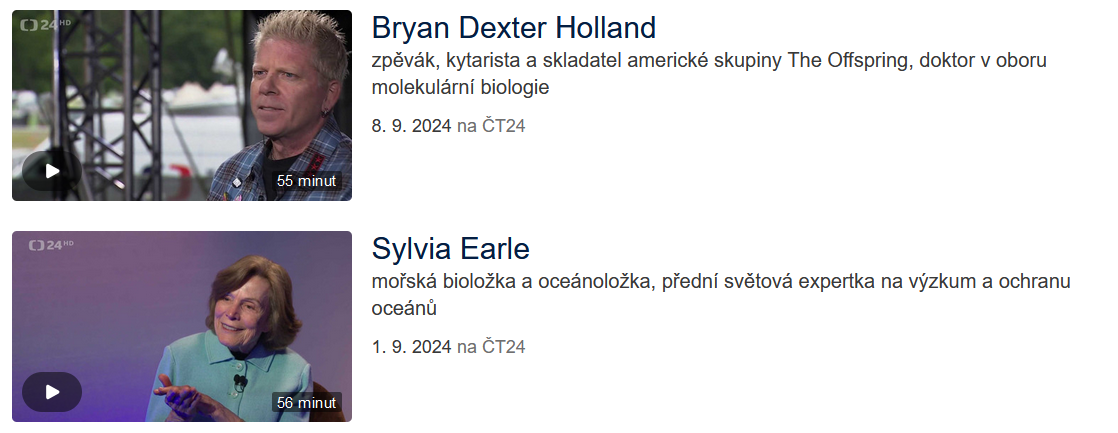 Záznamy HydePark civilizace
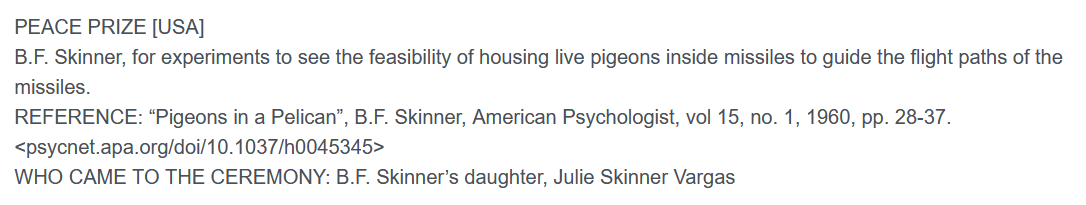 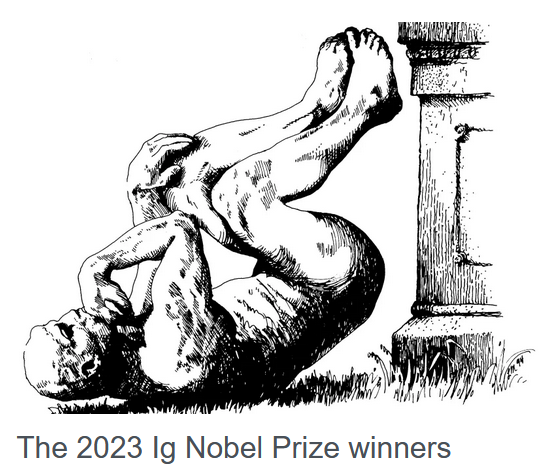 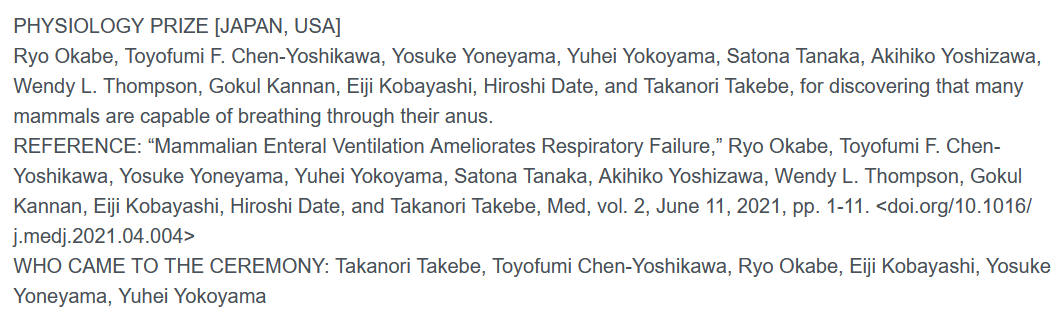 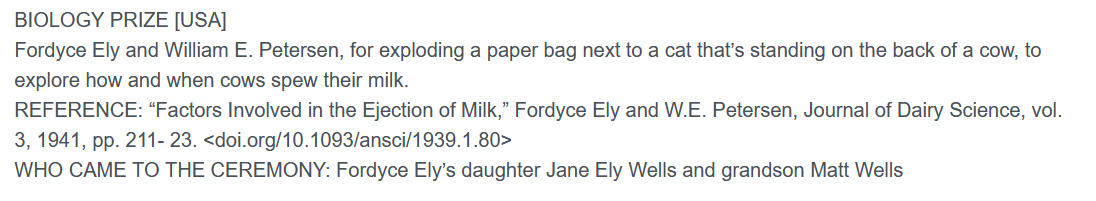 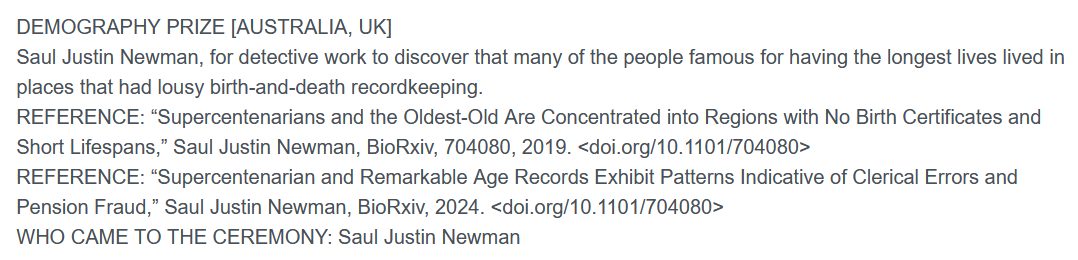 Odkaz na všechny oceněné 2024
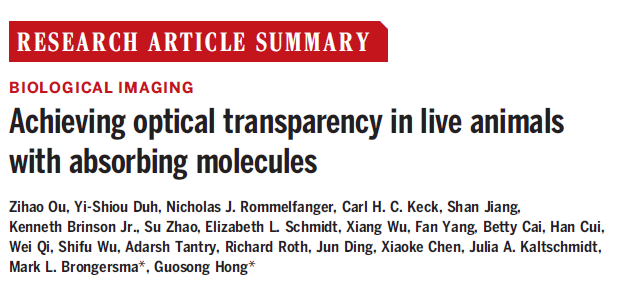 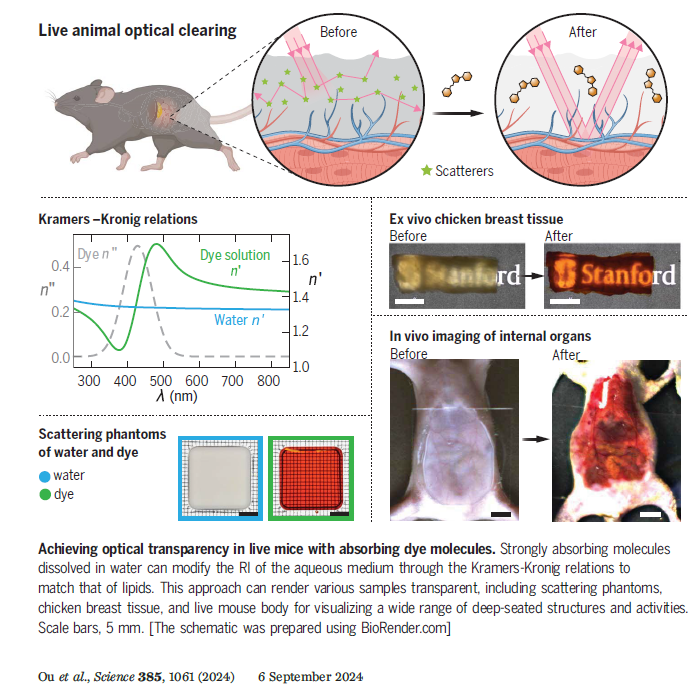 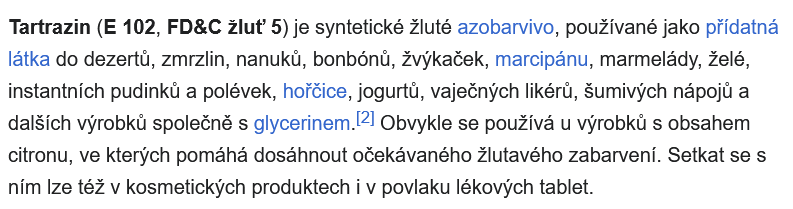 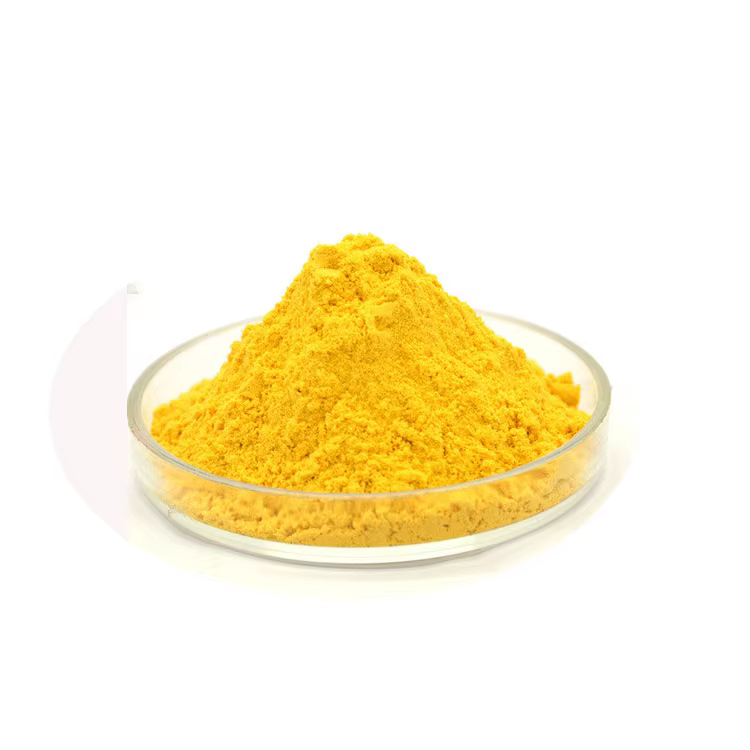 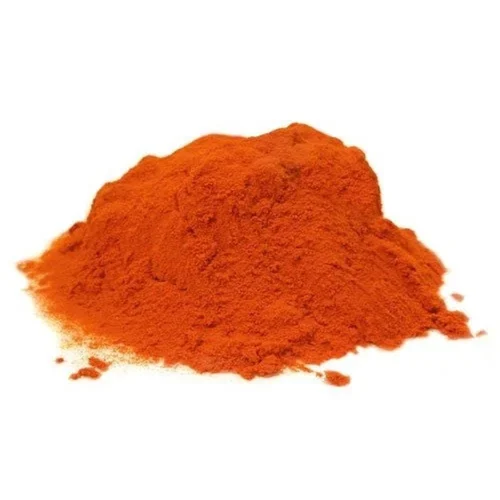 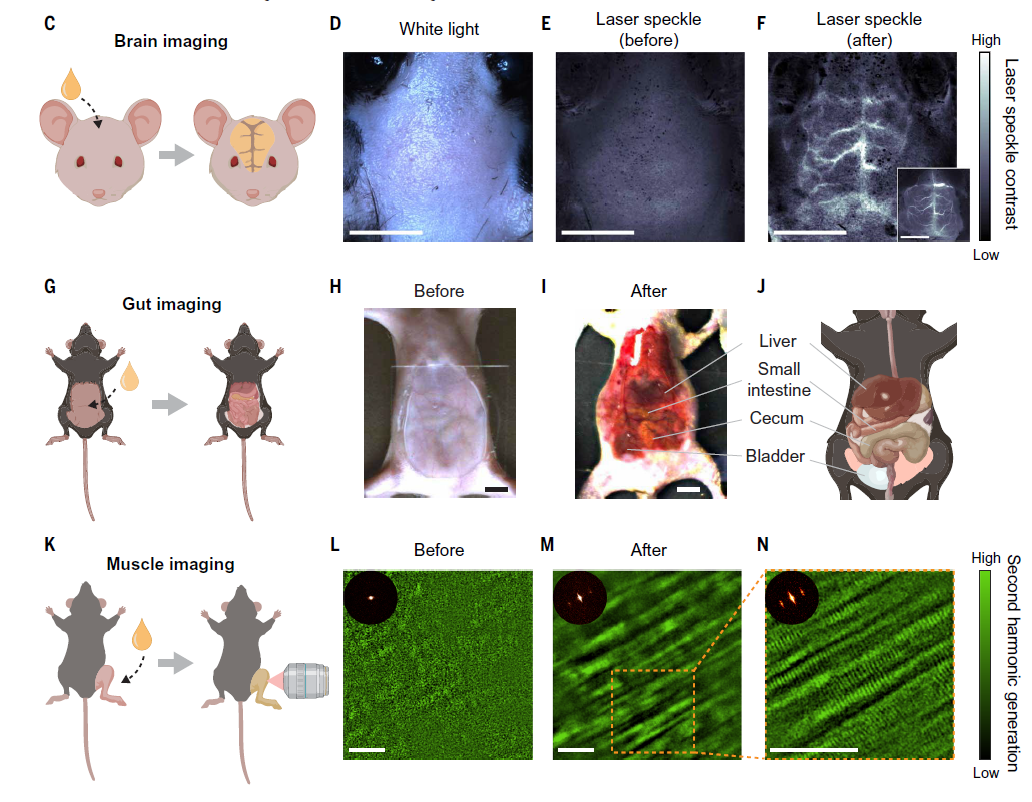 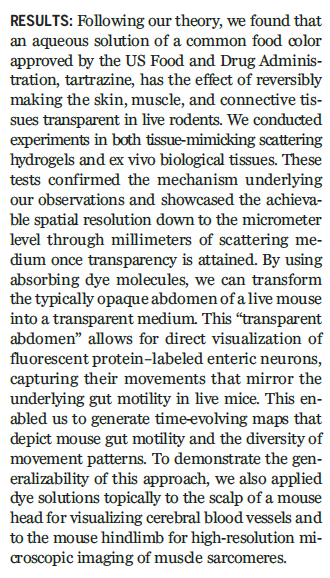 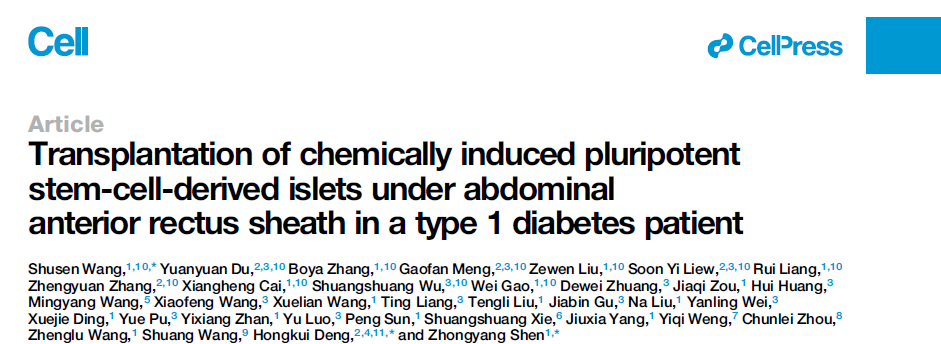 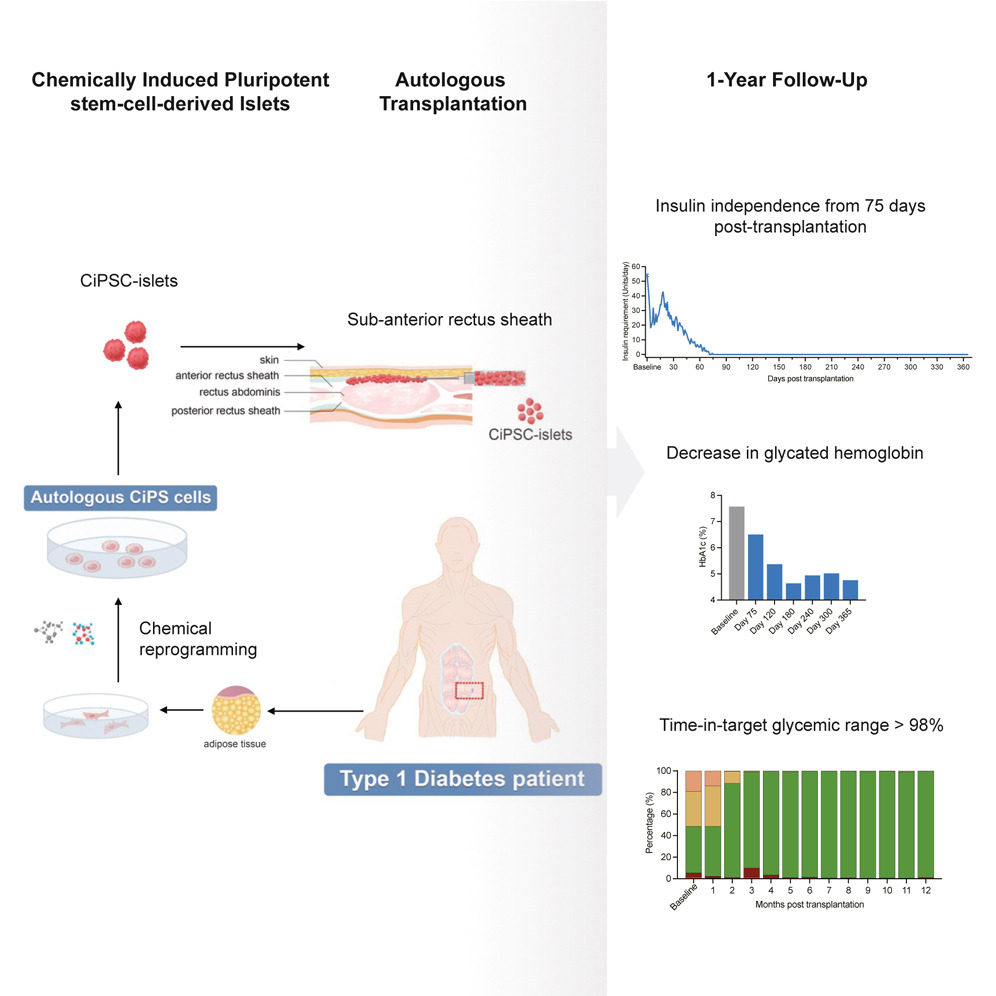 Odkaz na článek
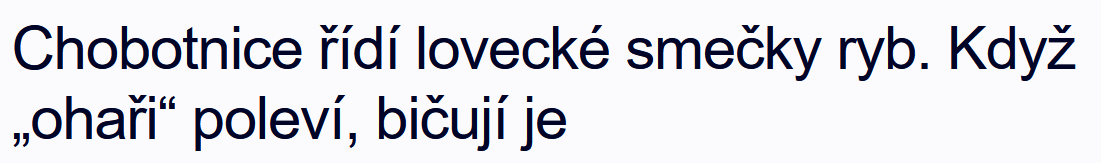 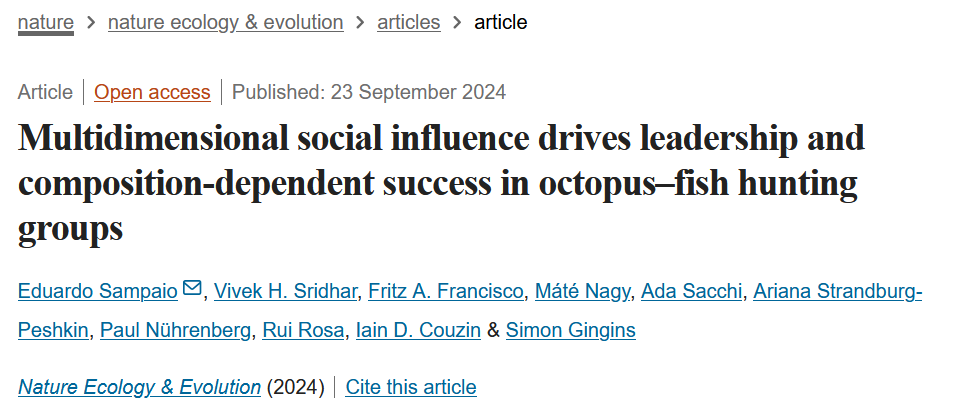 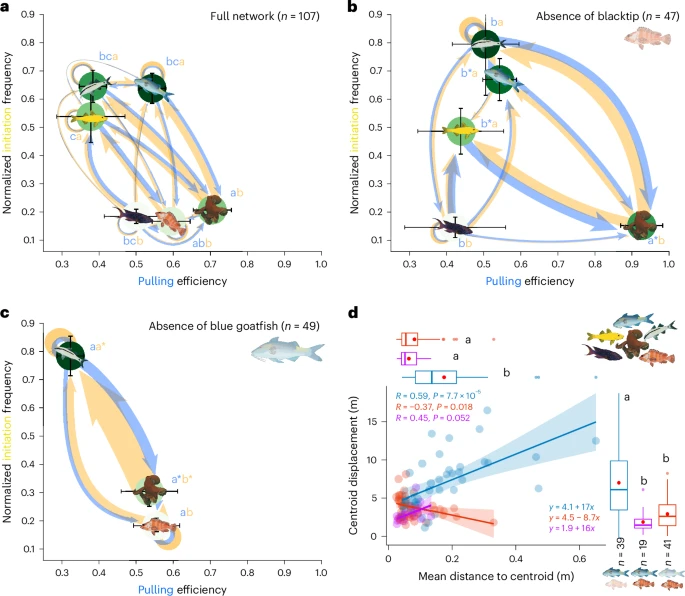 Odkaz na studii
Mapování rehků v zimě
Užitečné weby a aplikace
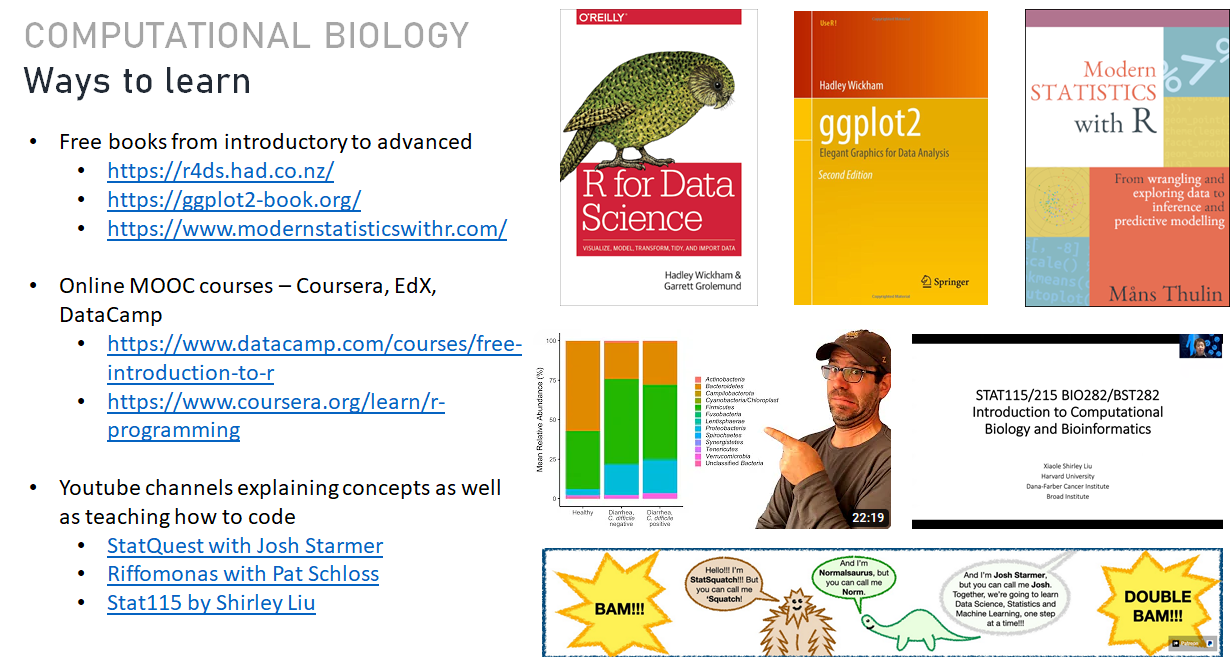 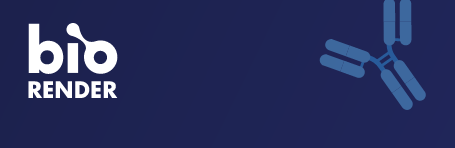 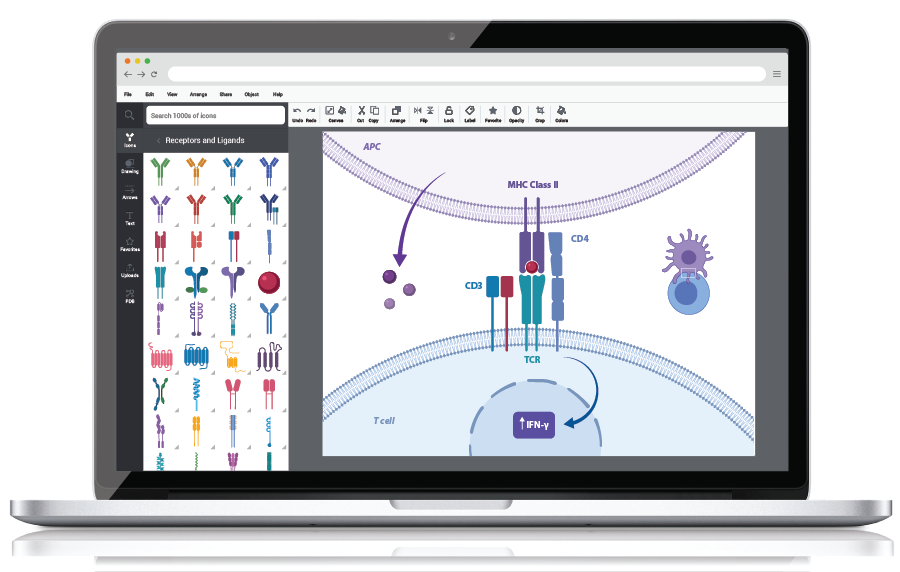 Grafika na postery, prezentace atd. 

Odkaz na program
Odkaz na tutorial
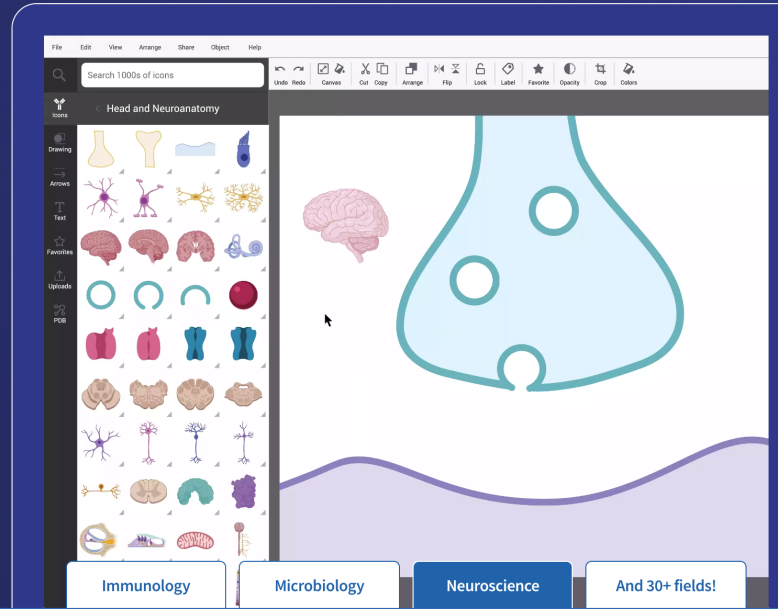 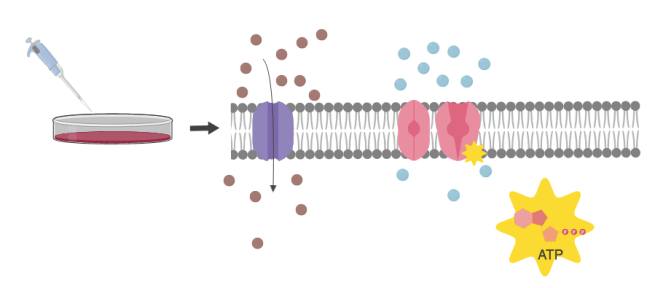 Schémata nejen signálních drah
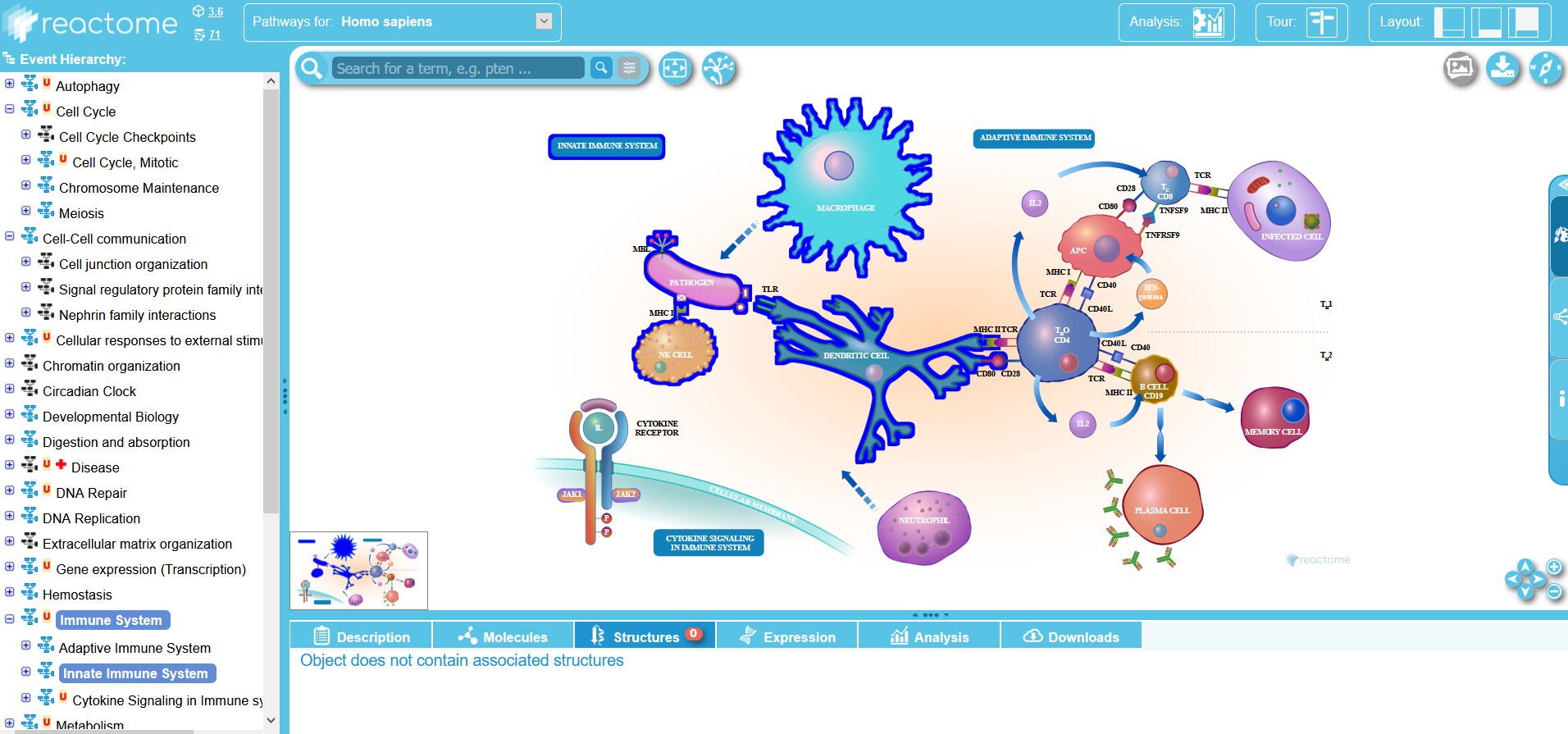 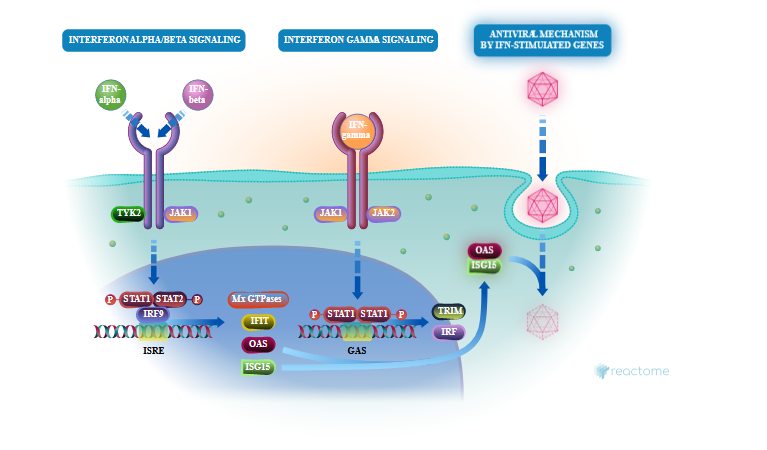 www.reactome.org
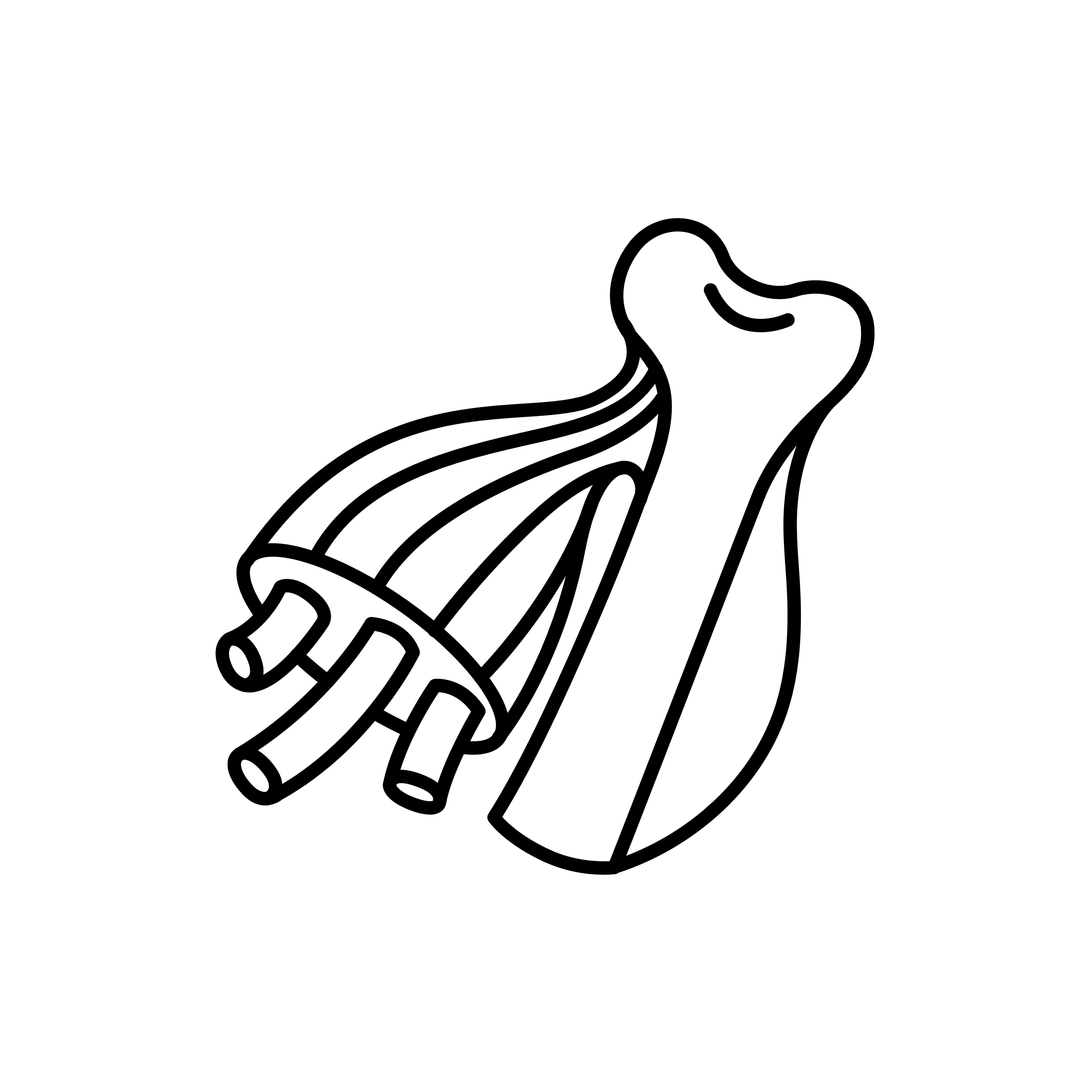 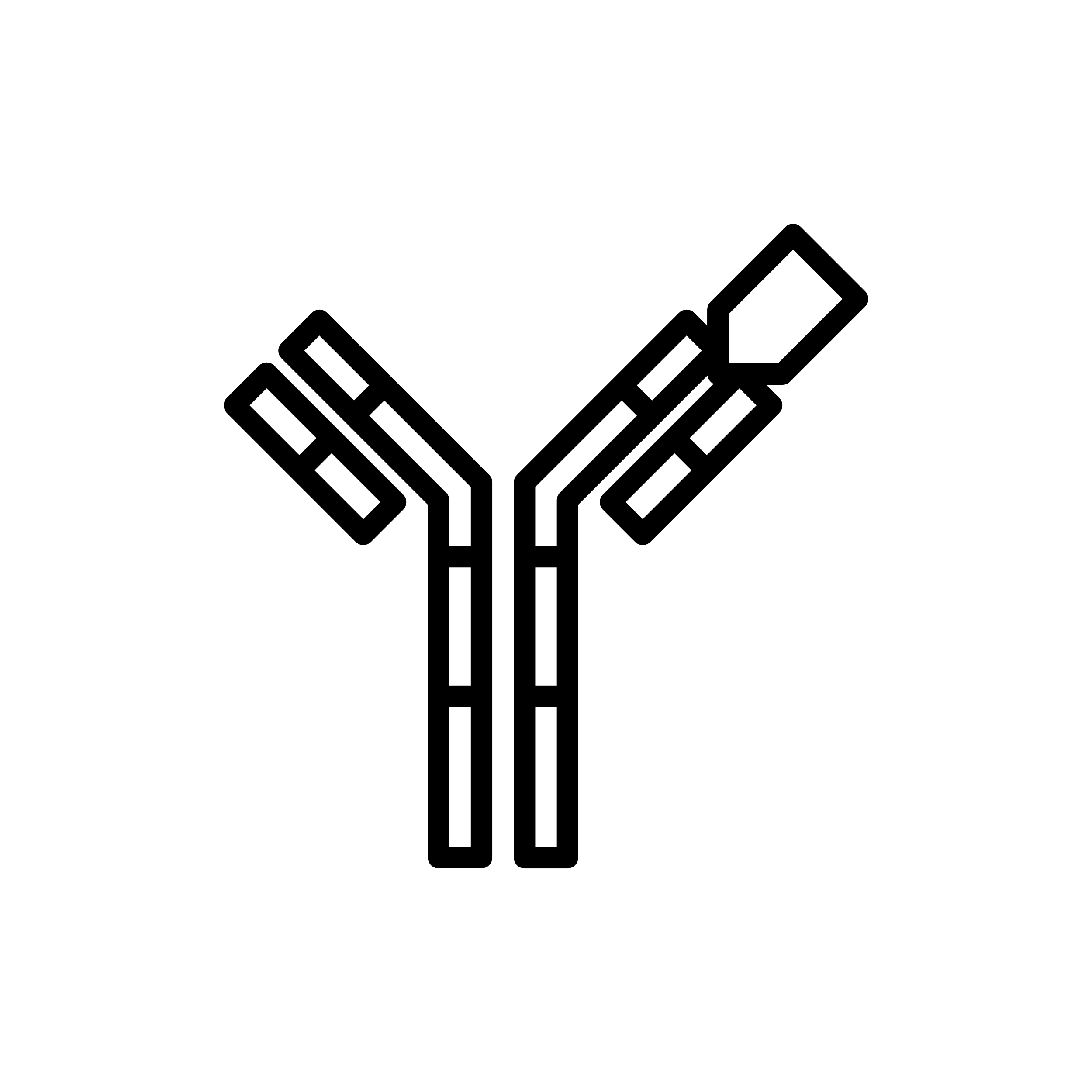 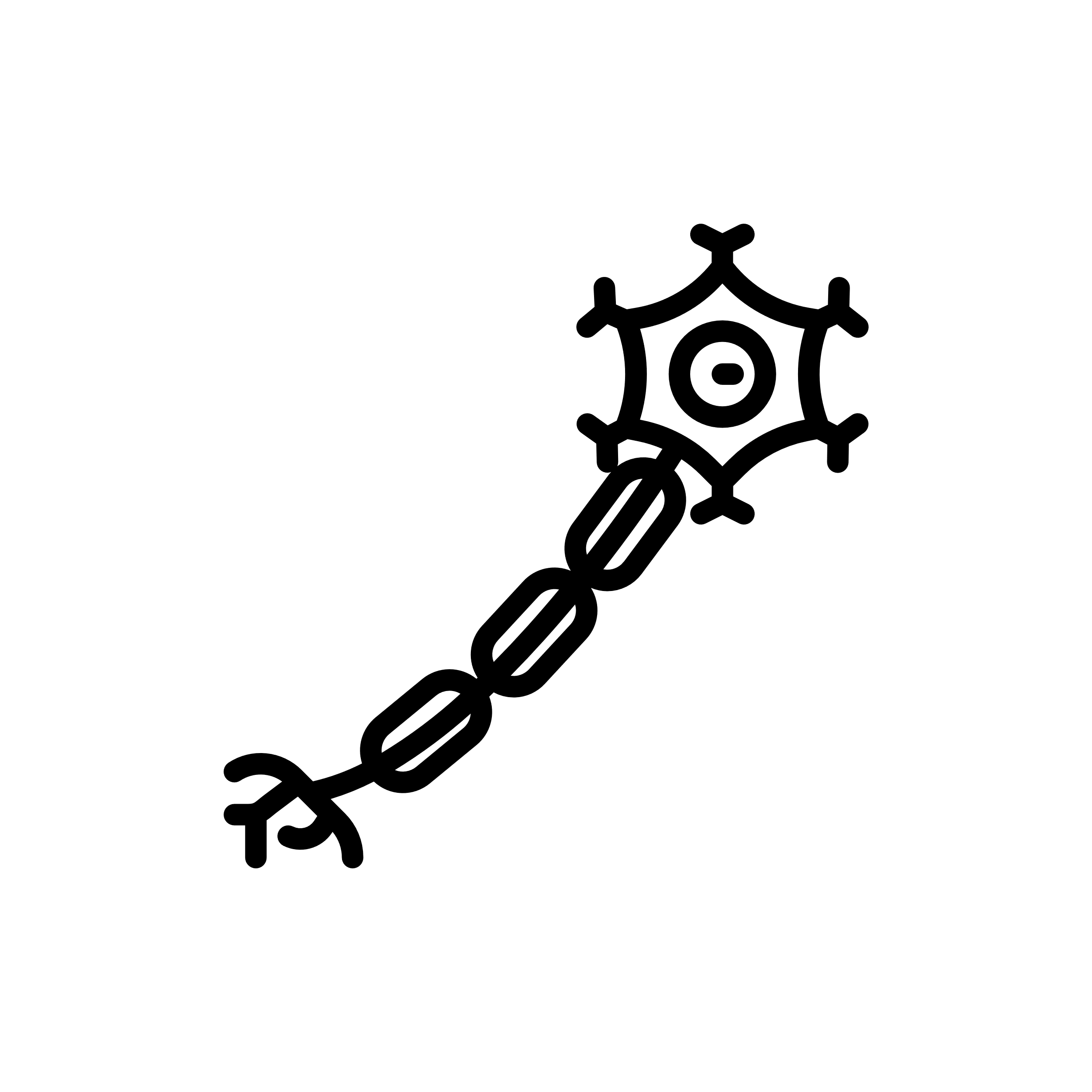 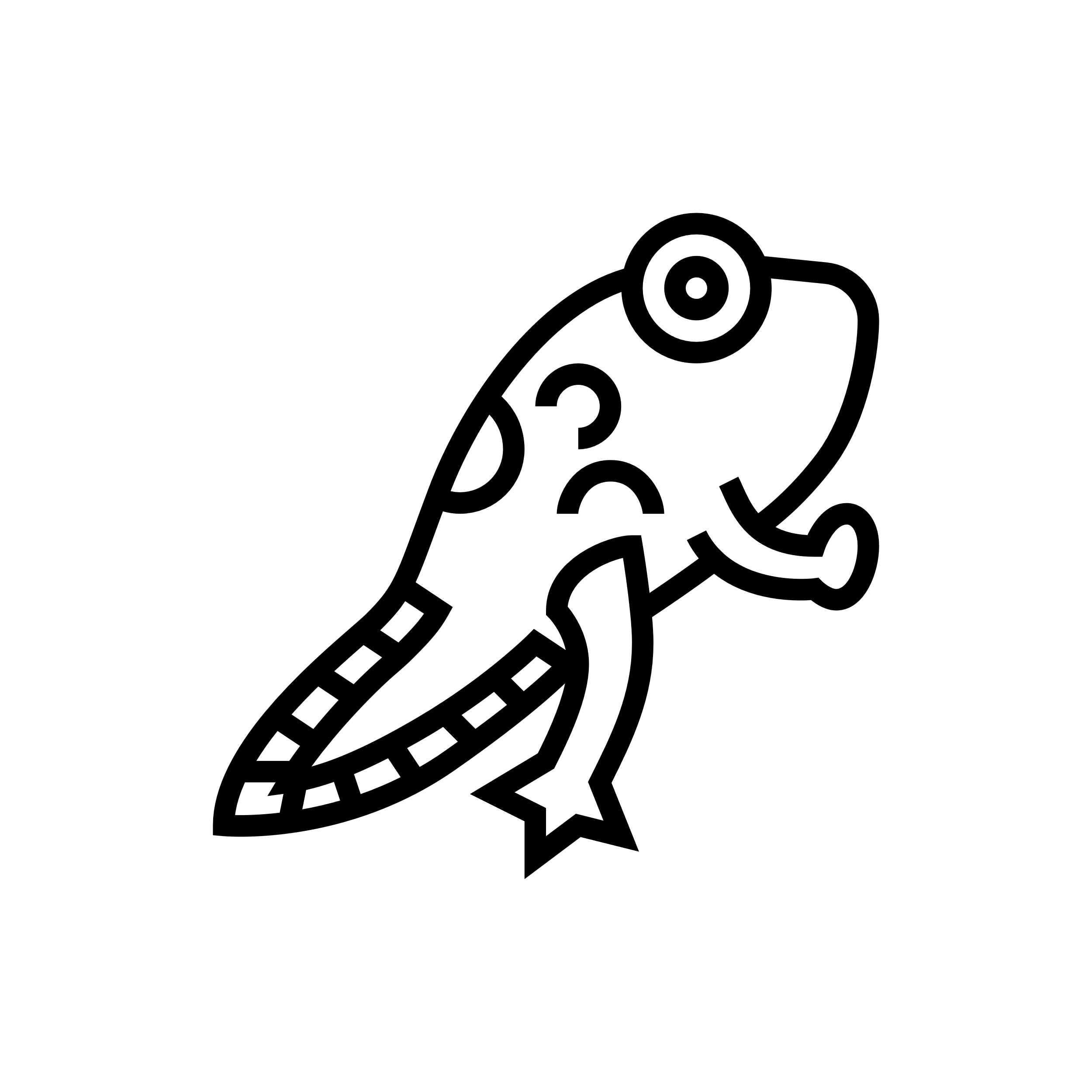 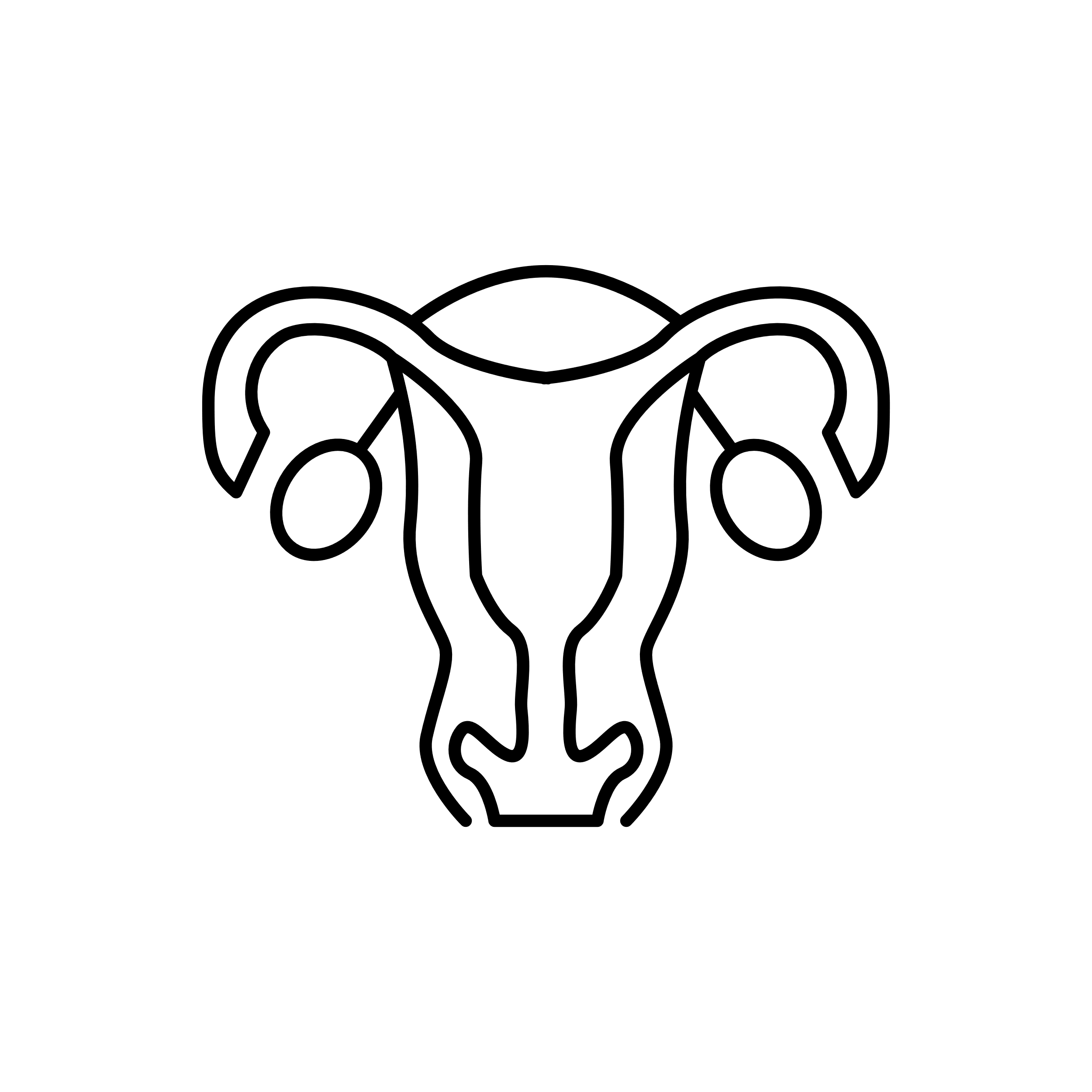 TheNounProject

Bio Icons


SciDraw


Smart
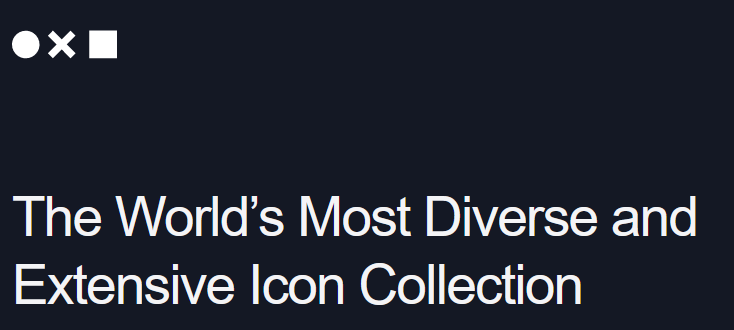 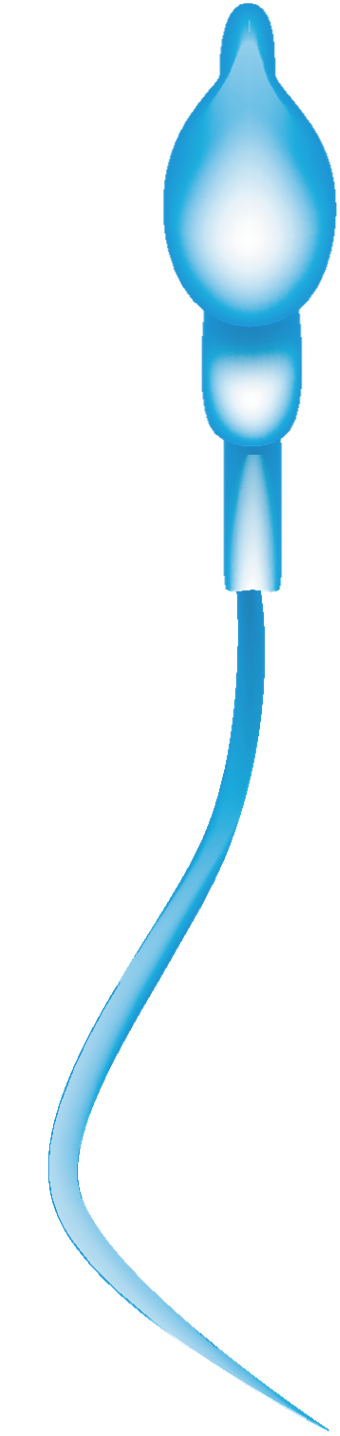 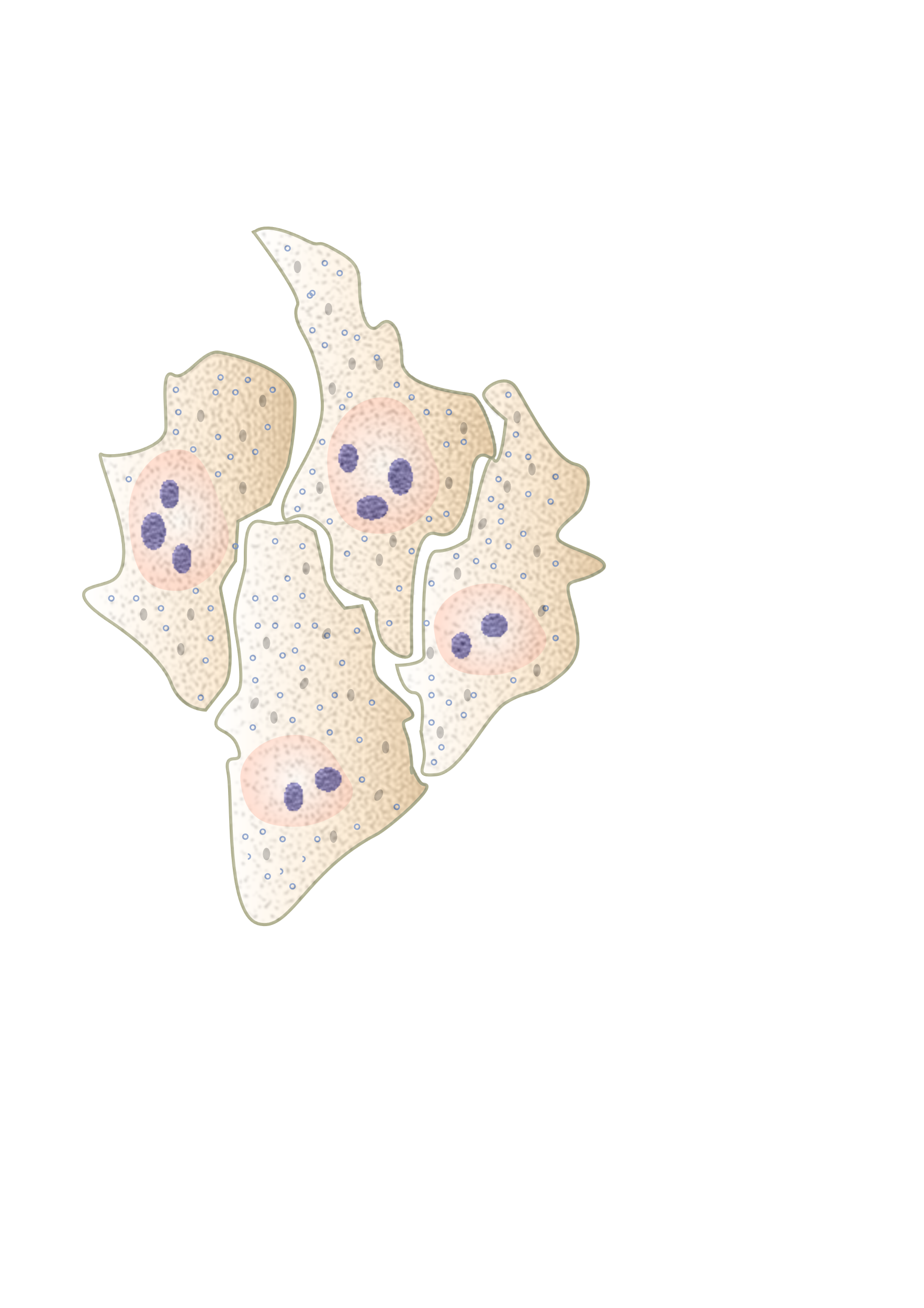 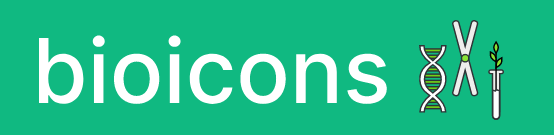 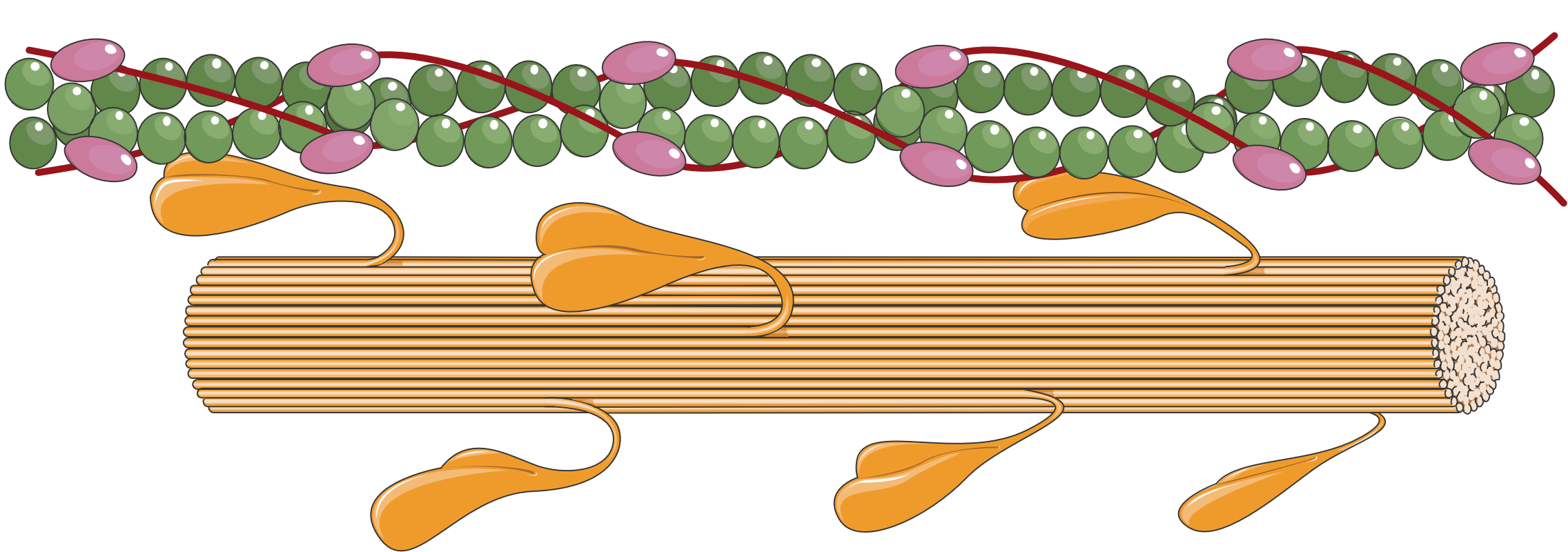 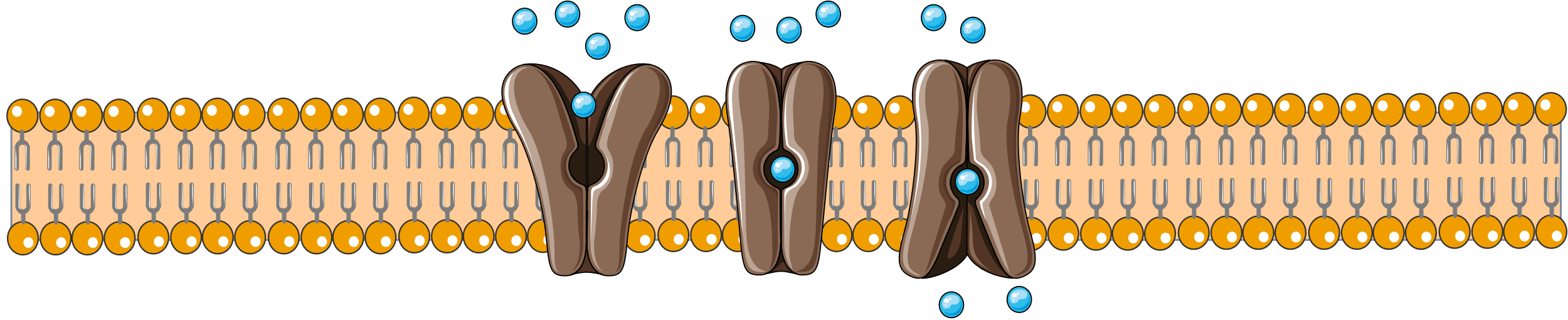 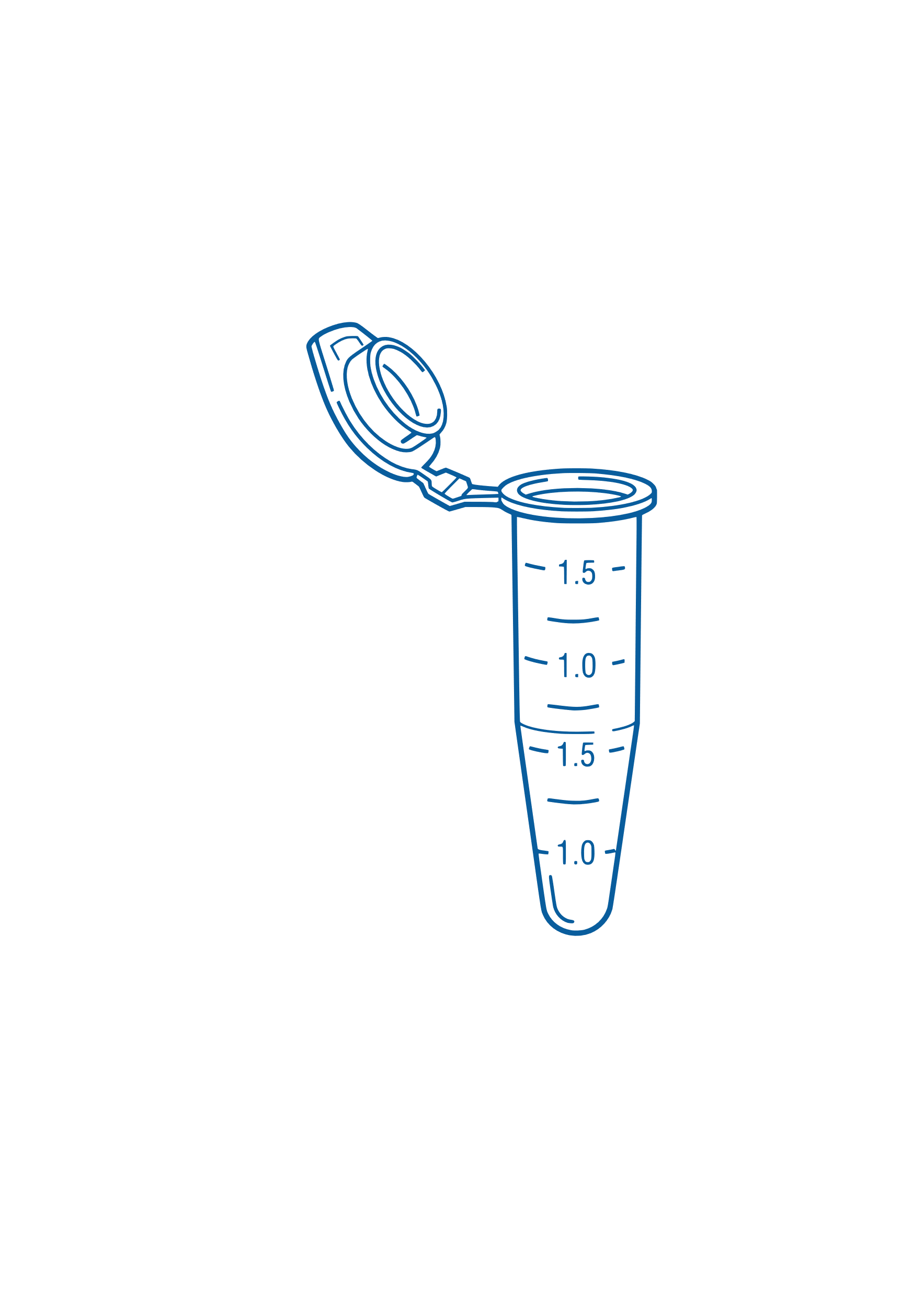 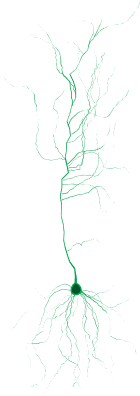 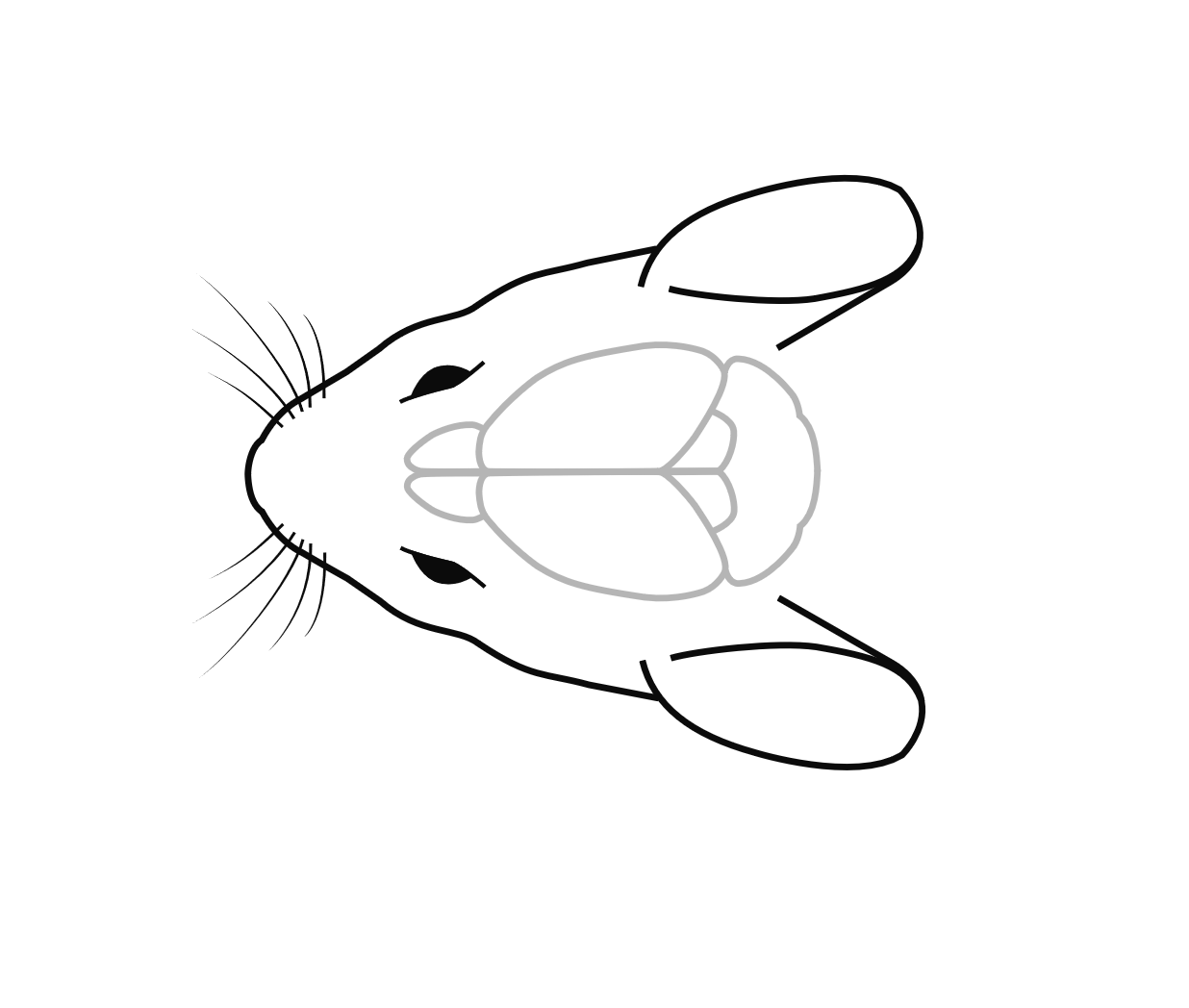 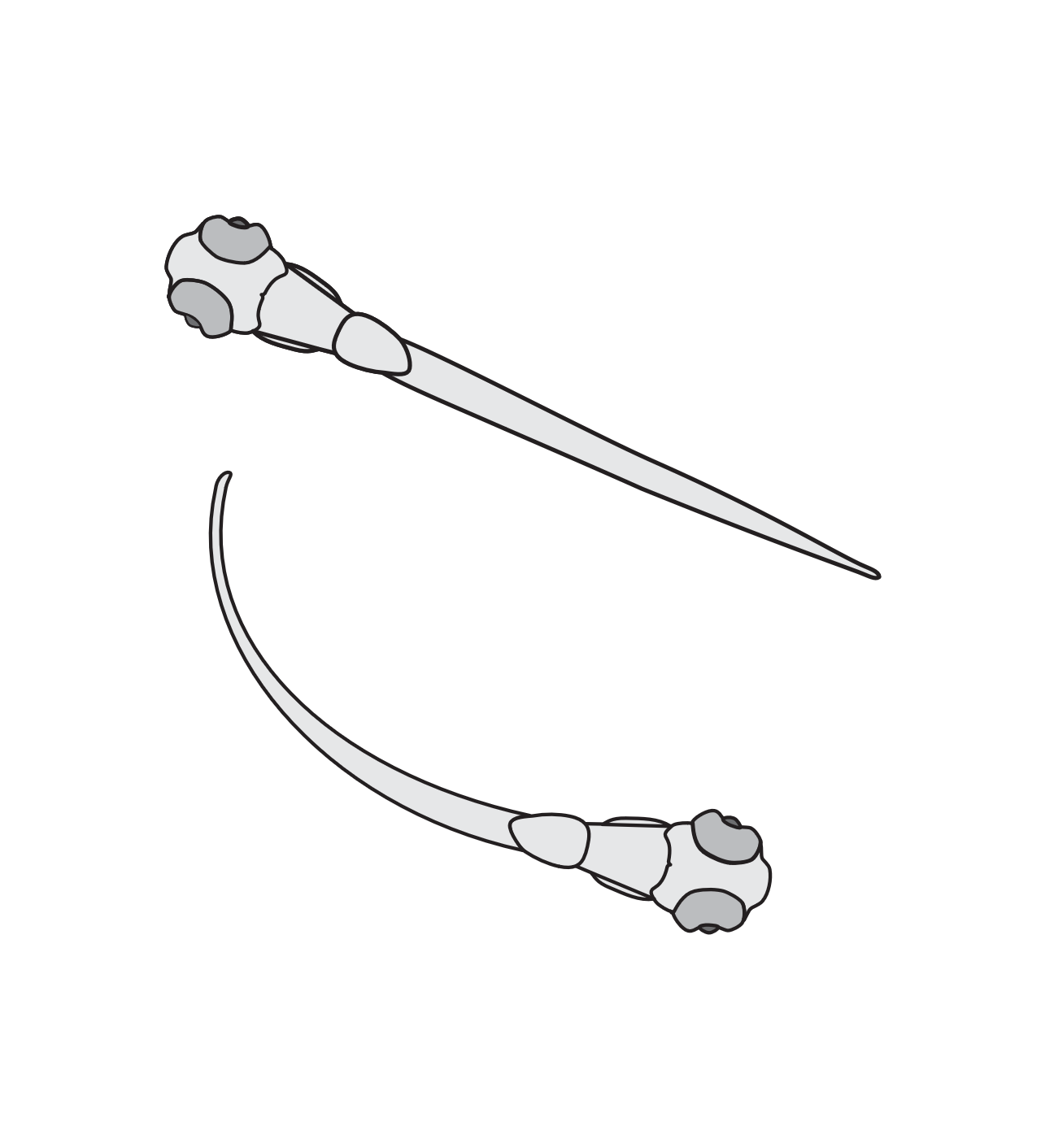 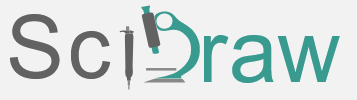 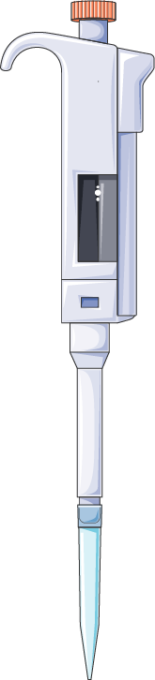 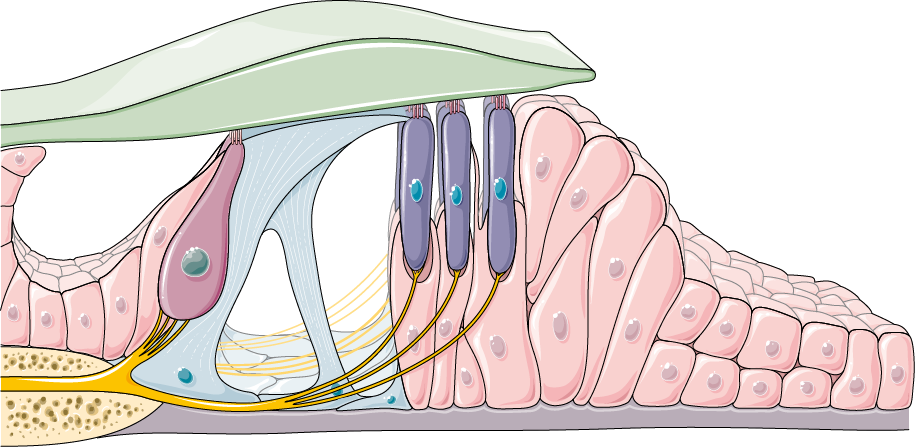 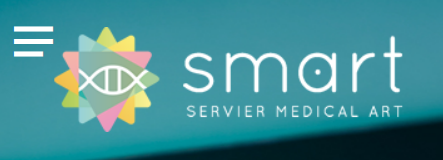 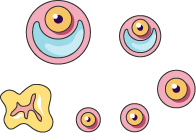 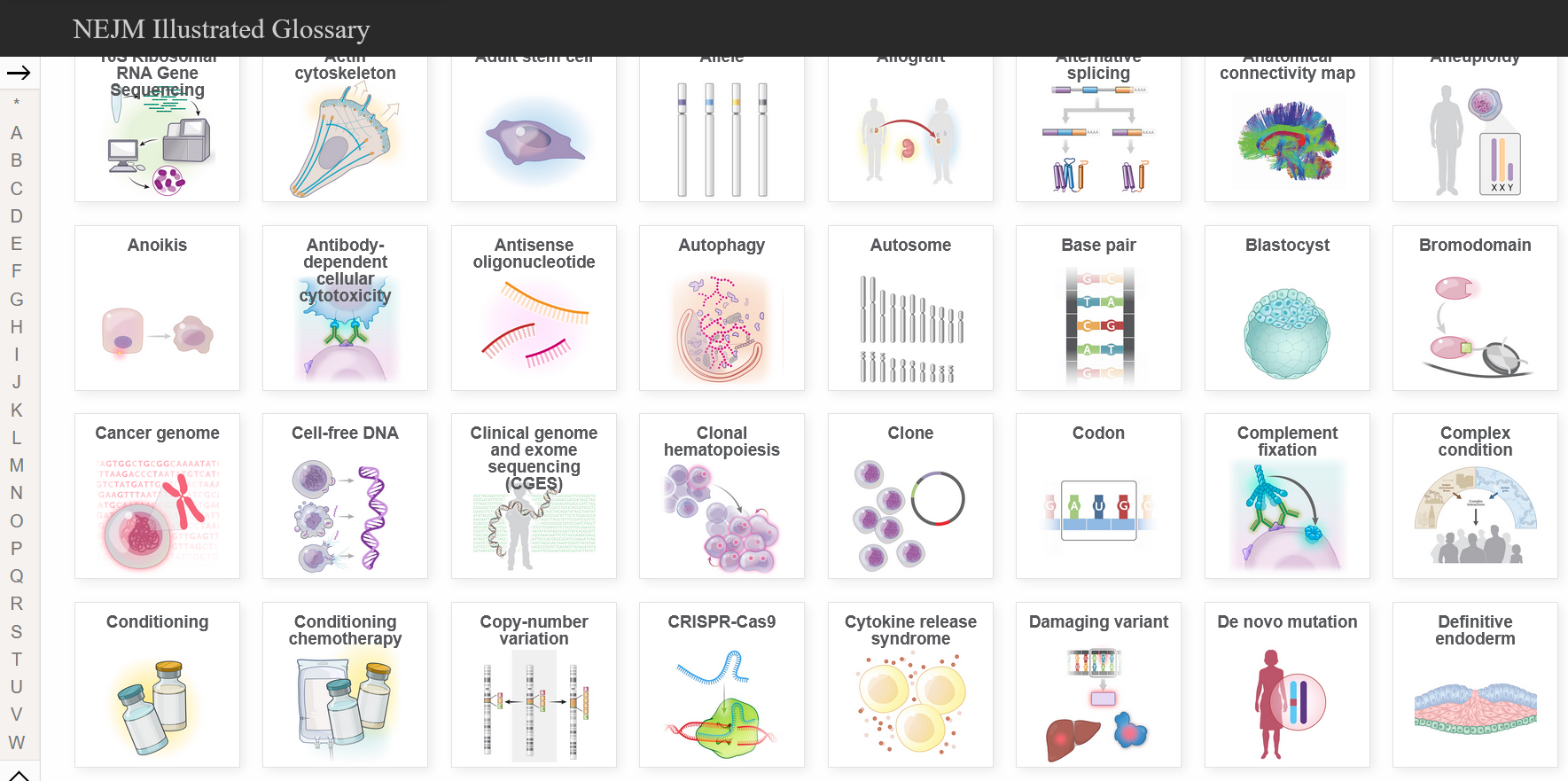 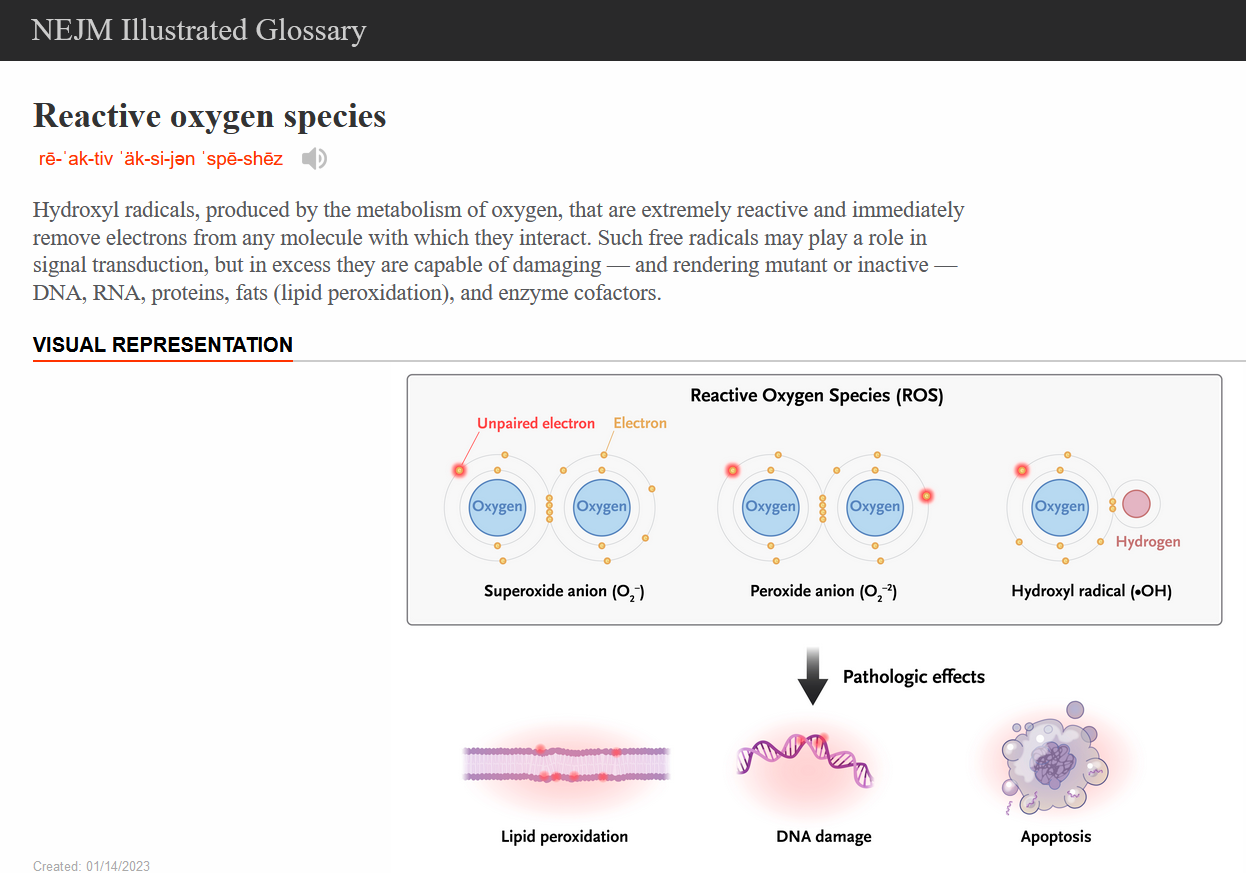 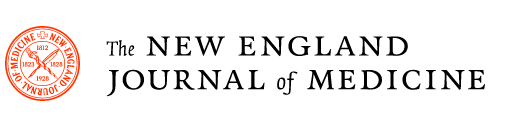 Odkaz na NEJM
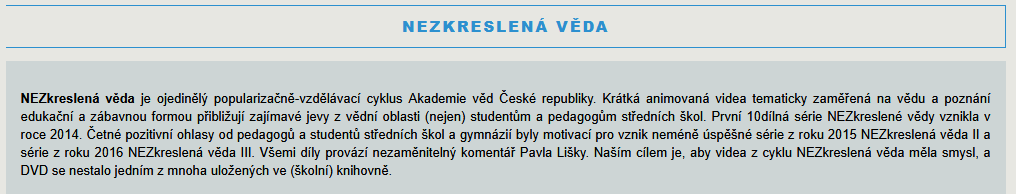 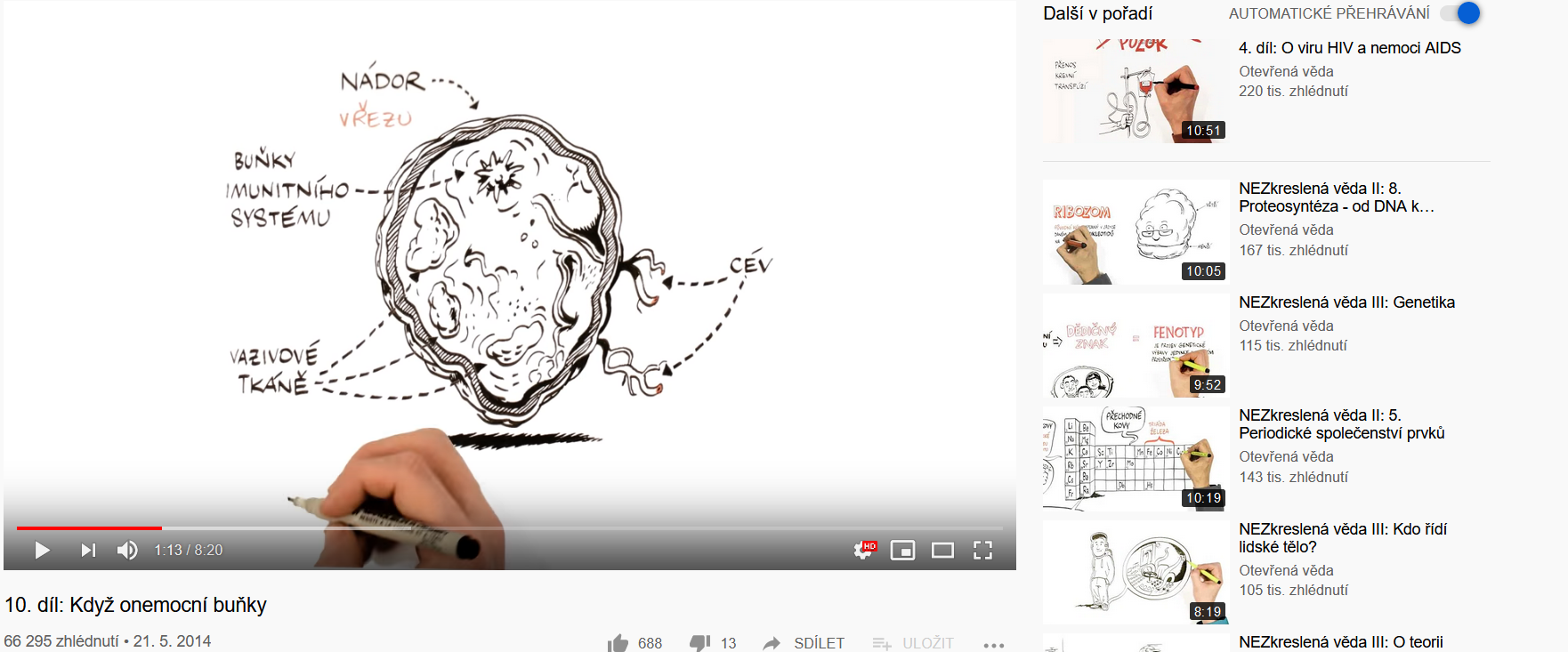 NEZkreslená věda, projekt AVČR – výuková videa (spíš pro SŠ nebo prokrastinující VŠ)
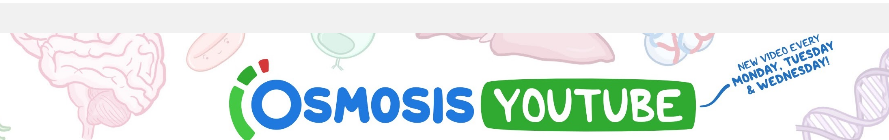 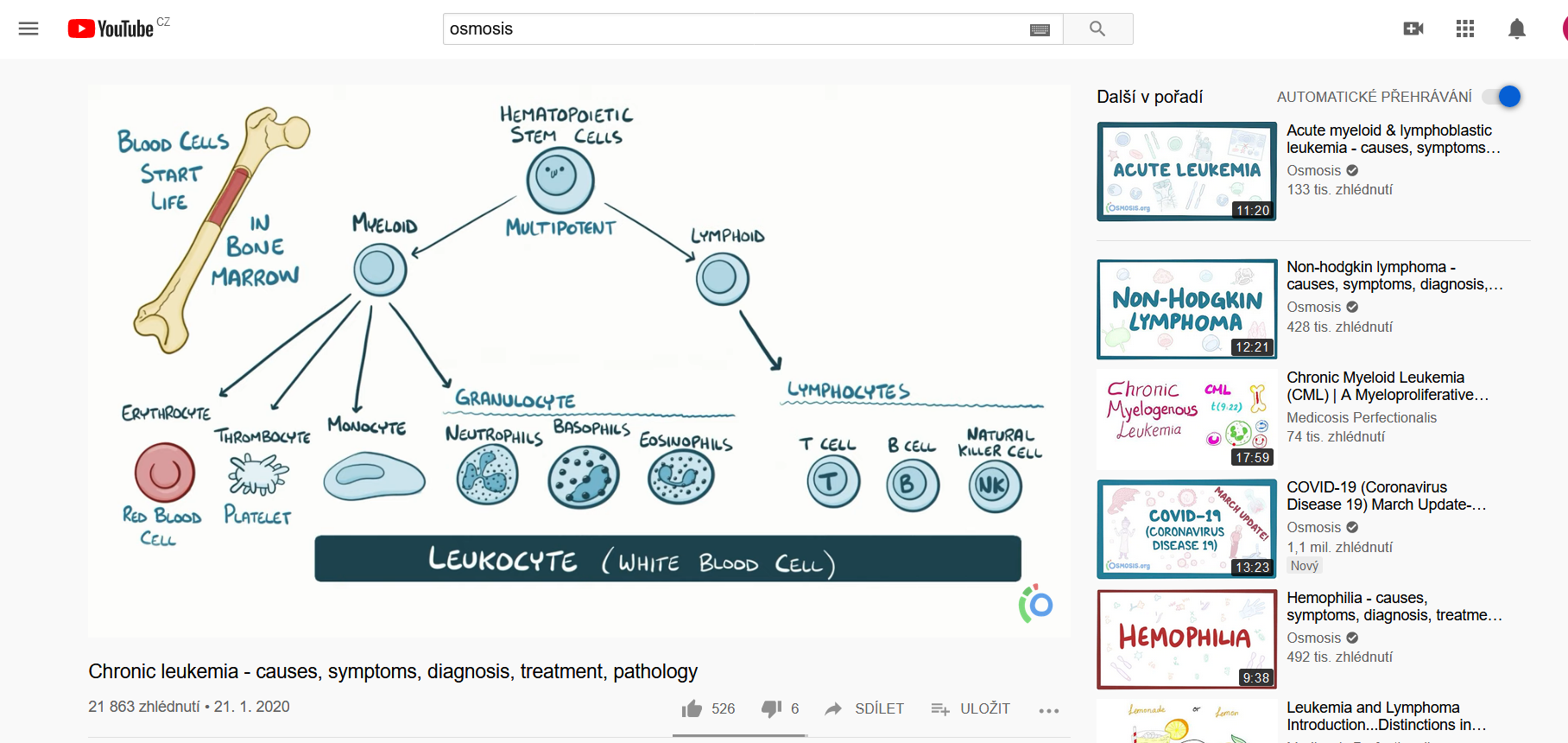 kanál Osmosis na YouTube – kreslená výuková videa, především medicína
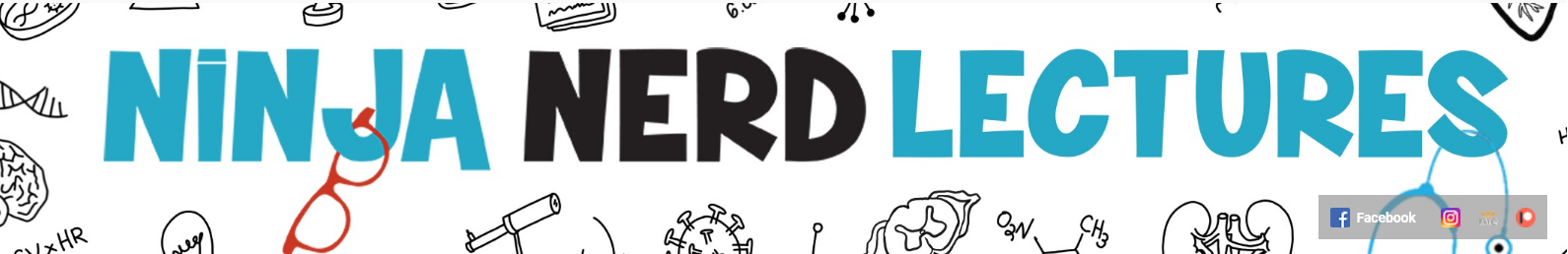 Chcete se učit nenásilnou formou, potřebujete věci vidět, abyste je lépe pochopili?Odborná a přitom srozumitelná videa – medicína, biologie
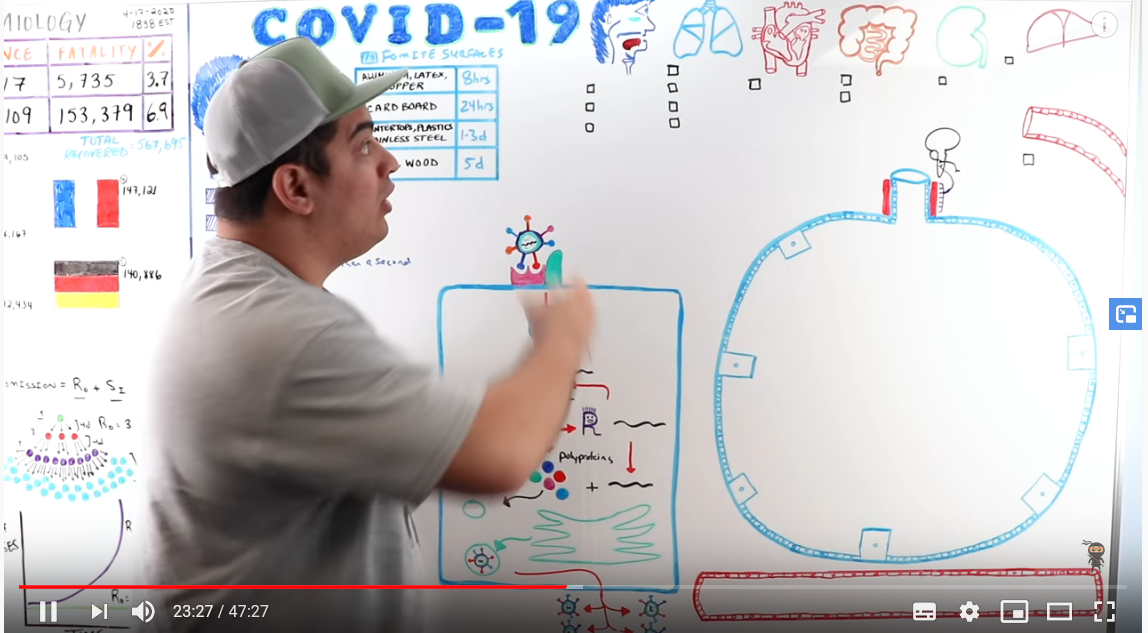 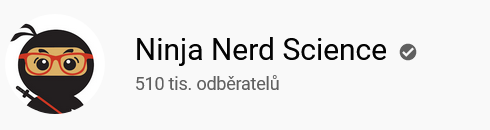 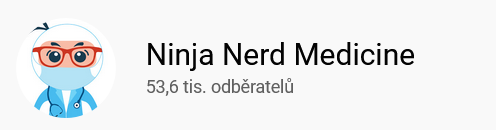 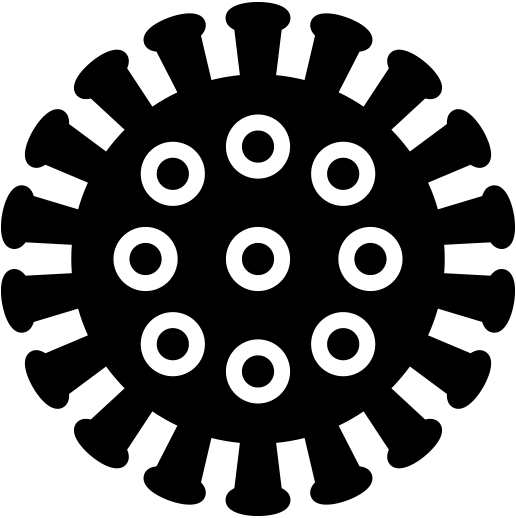 Jak vlastně funguje COVID-19? Odkaz na video včetně mechanismu patofyziologie
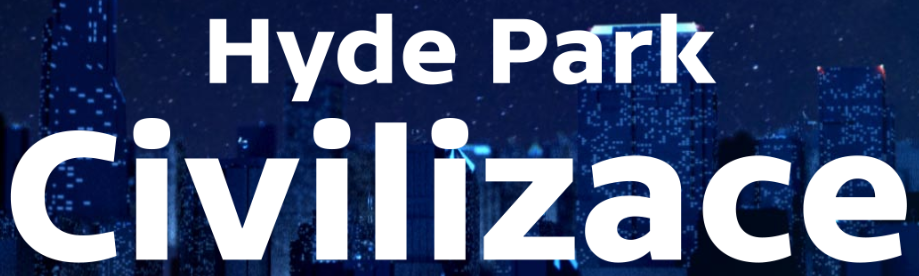 Užitečné weby:
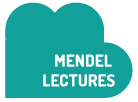 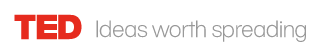 Záznamy předešlých HydePark civilizace
Záznamy z předešlých Mendel lectures
TED talks 
The Scientist – web o vědě
Věda 24 – týdeník na ČT, rubrika věda na čt24
Osmosis – animovaná výuková videa (medicína), v AJ
Ninja Nerd lectures – odborná videa (biologie/medicína), 
Gate2Biotech  - (nejen) české biotechnologie
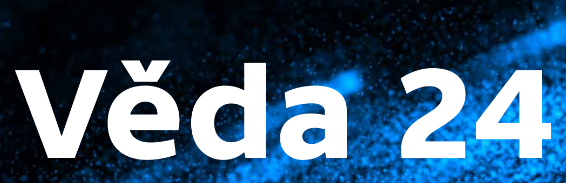 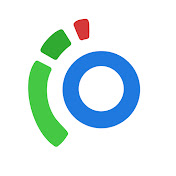 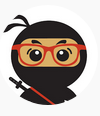 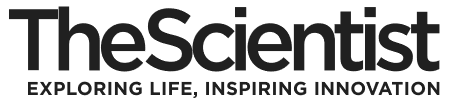 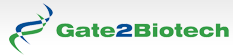